Formation en management environnemental
Jour 3, vendredi, le 25 novembre 2022.
Étape 4 (fin), 5 et 6
Maison des Cèdres
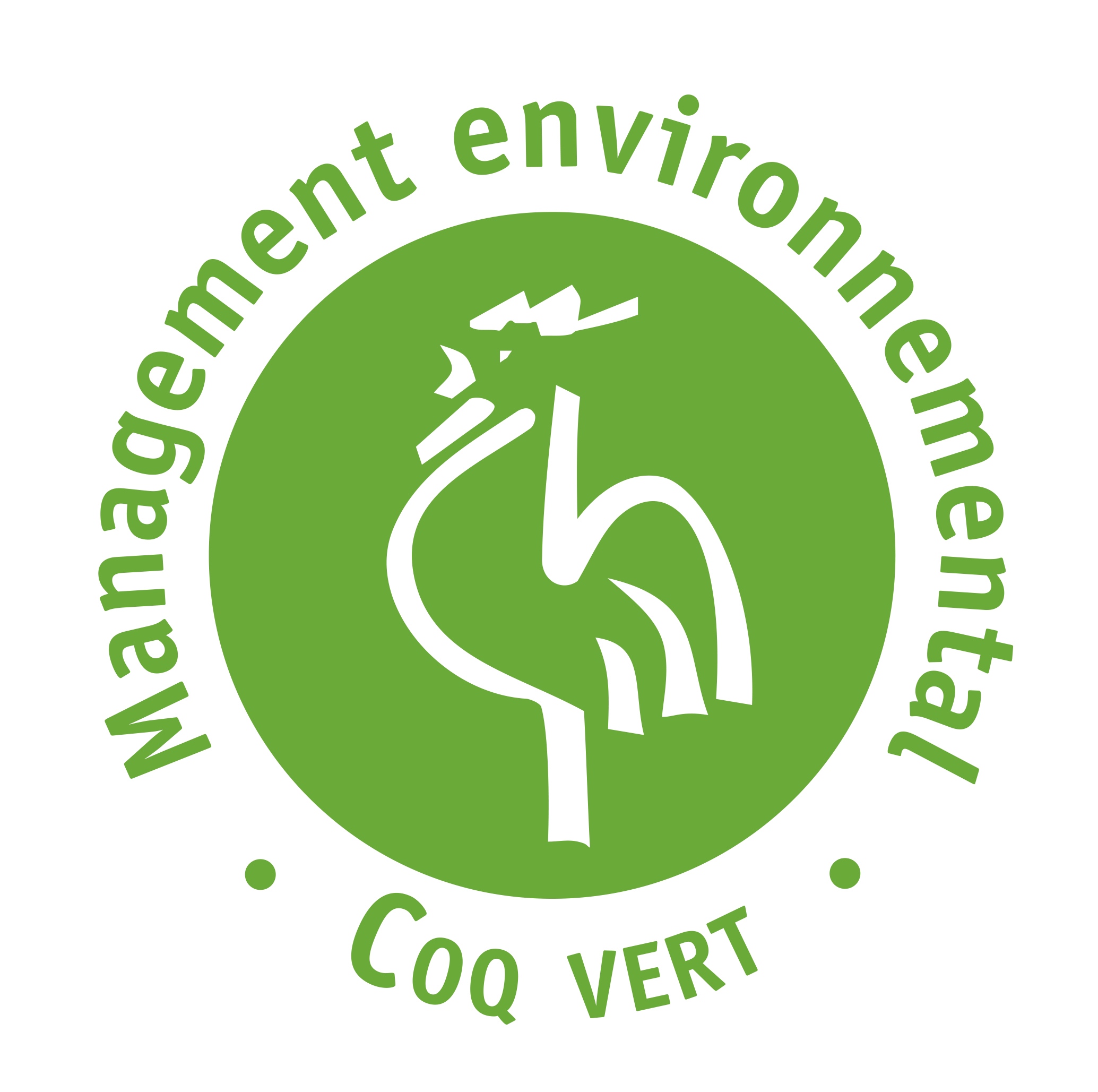 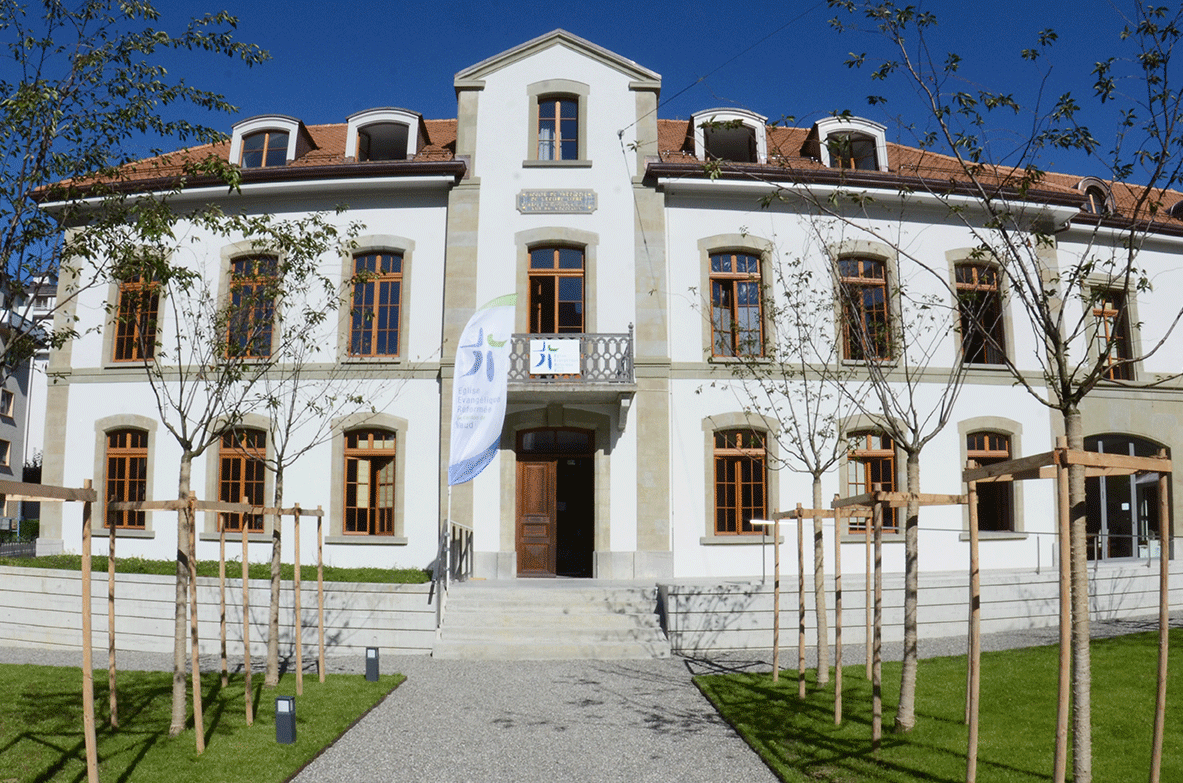 Photo: Maison des Cèdres (Lausanne)
Marc Roethlisberger
1
Mots de bienvenue
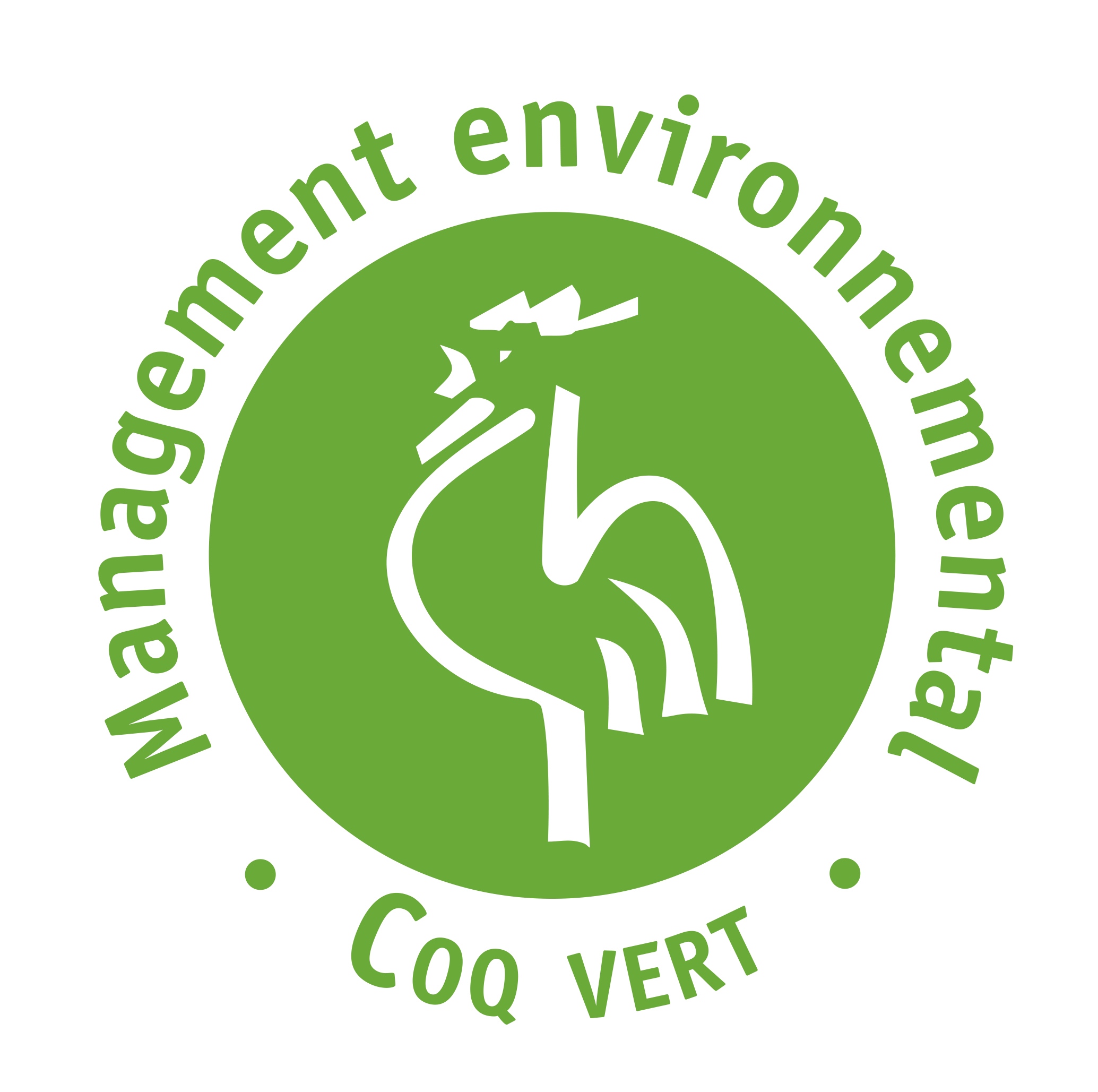 Objectifs de la formation
Objectifs généraux pour toute la formation: 

Après la formation, les participants seront capables de :

Expliquer la démarche du management environnemental

Accompagner et conseiller leur paroisse ou une autre communauté en vue de l’obtention du label Coq vert

Conseiller la mise en œuvre des projets durables

Coordonner l’équipe Environnement de leur communauté

Faire appel à leur réseau pour développer leurs projets
Objectifs de la formation
Objectifs pour le jour 3: 
Après la formation du jour 2, les participants seront capables de :

Comprendre les bases de la sécurité au travail

Effectuer une évaluation de la situation et définir les priorités (analyse de portefeuille)

Aider la paroisse à rédiger un programme environnemental
Cadre de sécurité: rappel
Respect : confidentialité, ponctualité, contraintes de temps et du matériel. Merci d’éteindre le téléphone portable pour permettre une concentration et une participation optimale.

Bienveillance : Accepter les contributions des autres, favoriser leur bien-être et se traiter soi-même avec douceur.

Souveraineté (responsabilité, possibilité de dire stop)

Convivialité (légèreté, spontanéité, humour)
Météo intérieure
Attentes de la journée
Questions sur le jour 2
Questions par rapport au dernier jour de formation (étape 4)?
8
Infos complémentaires sur le jour 2 : Sensirion est une enregistreur de données (température et humidité) performant fait en Suisse, prix: 20 francs environ!
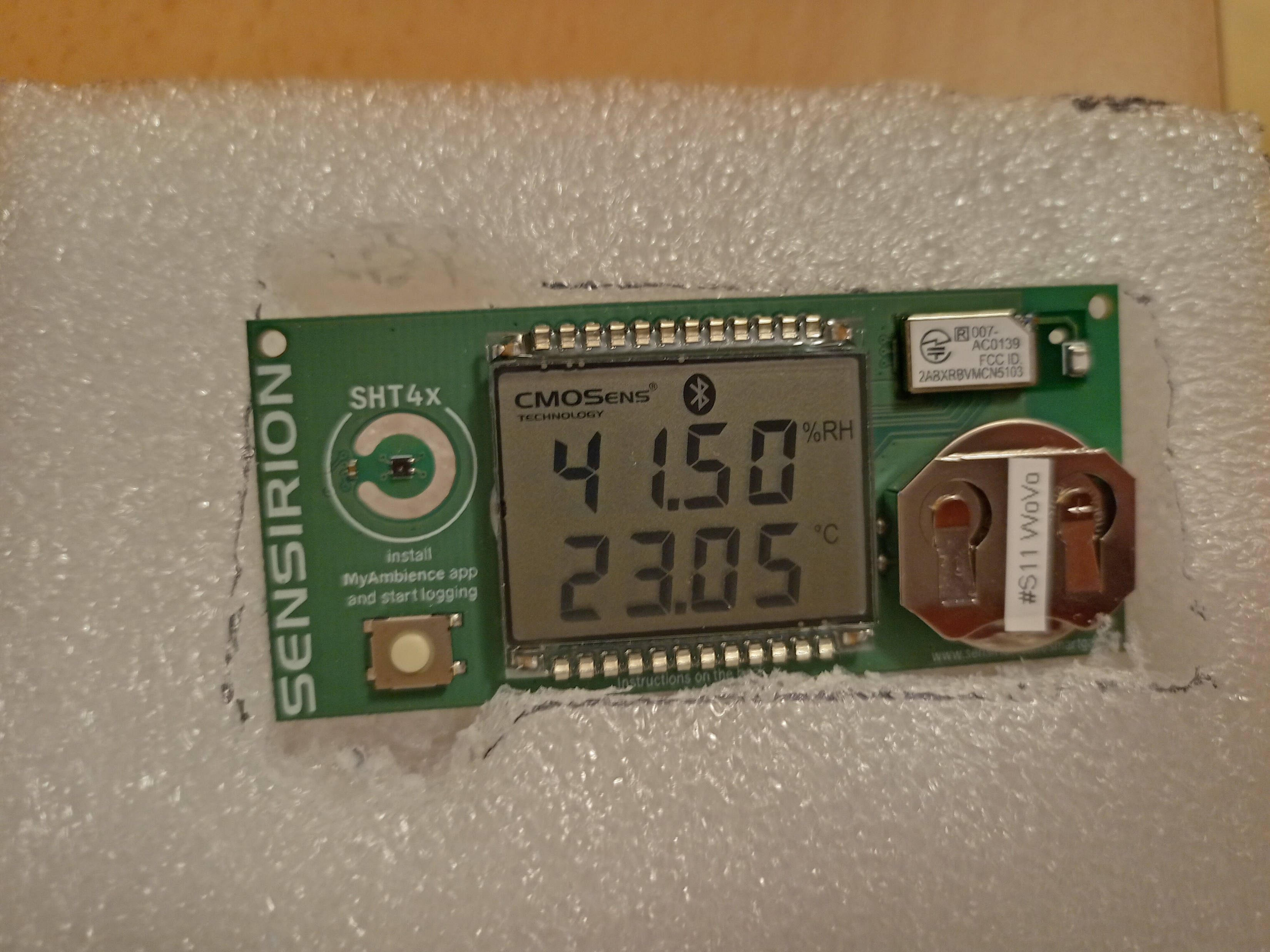 https://sensirion.com/de/
9
Les 10 étapes du Coq vert
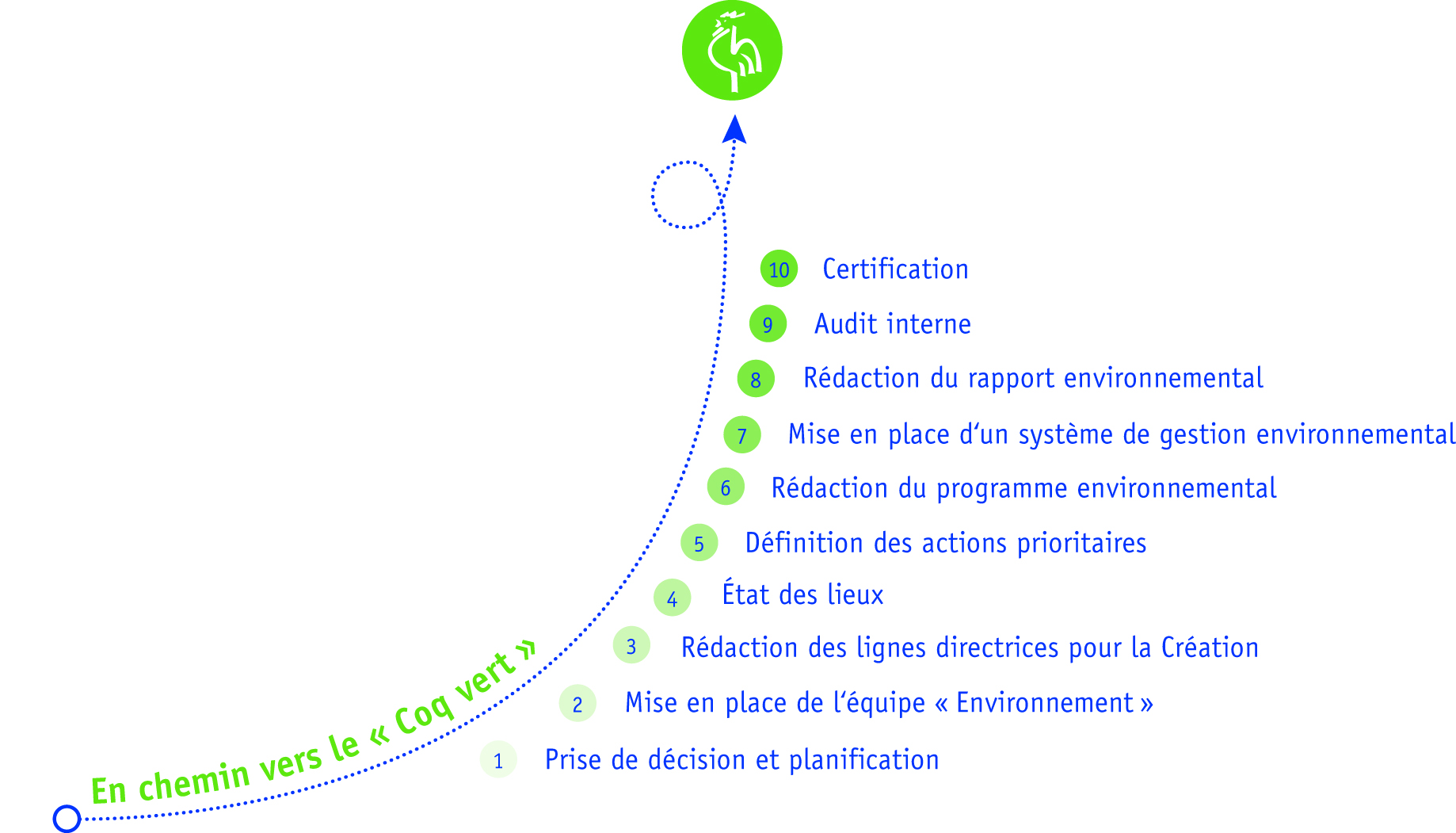 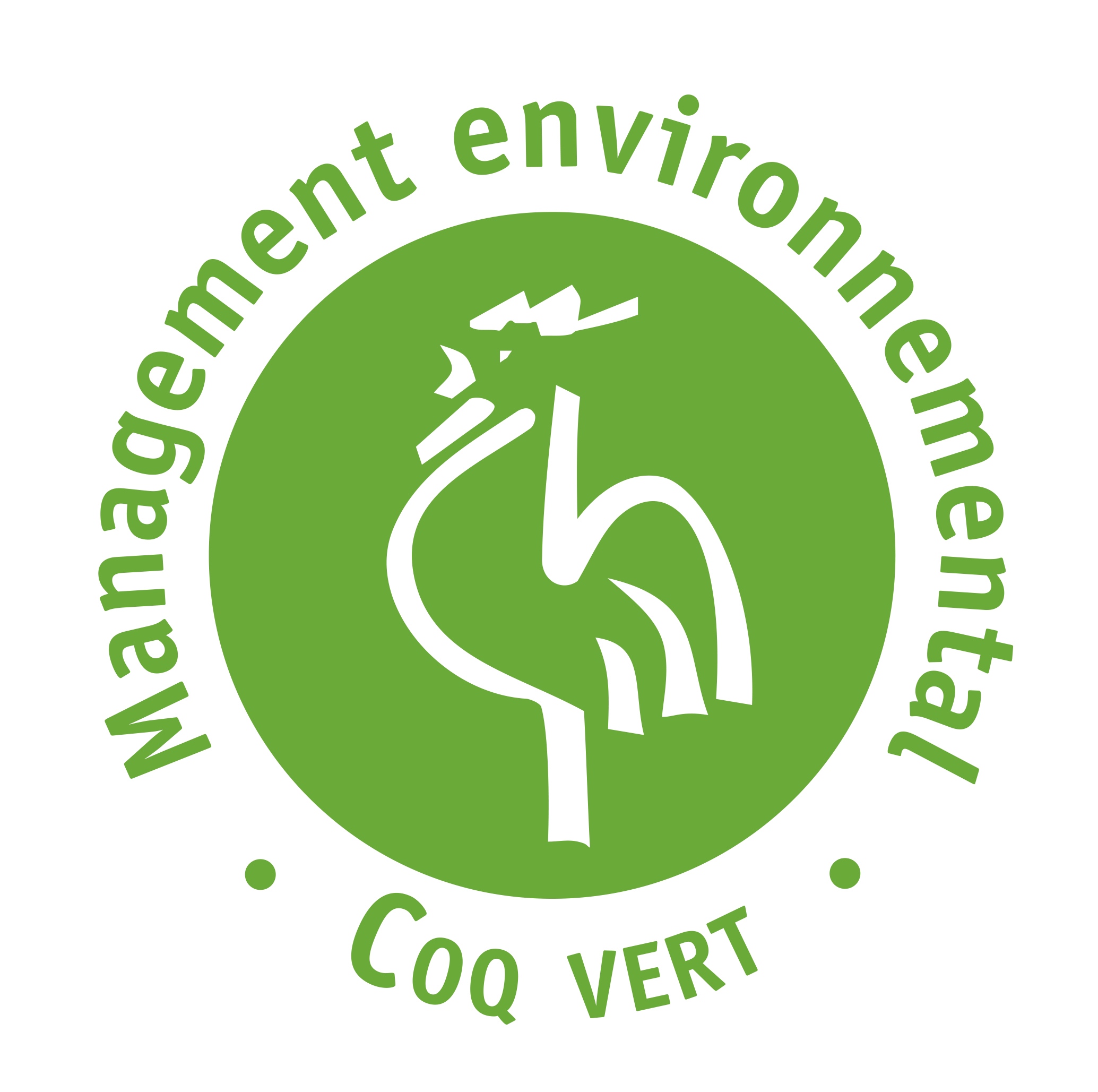 Les 10 étapes du Coq vert
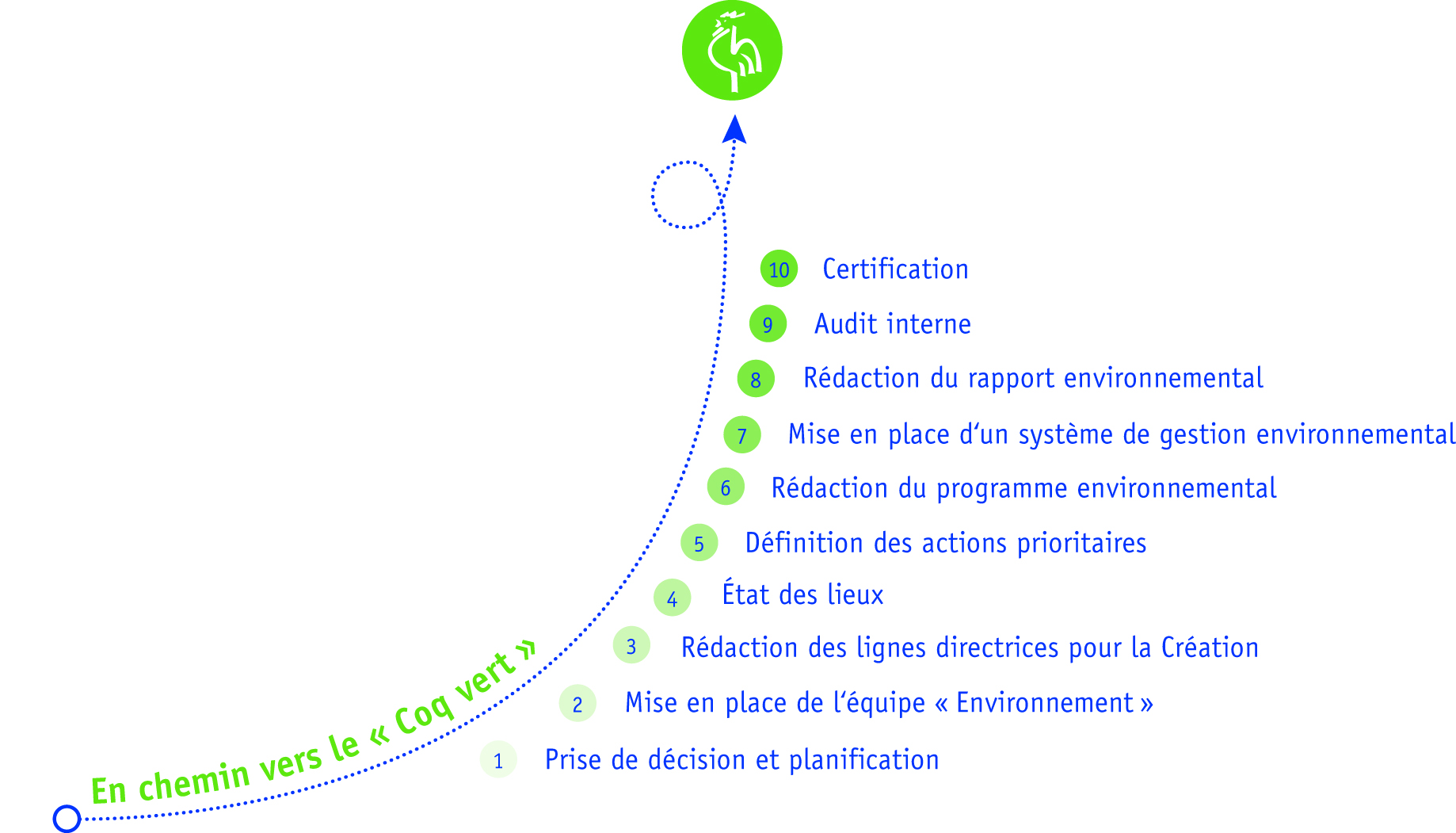 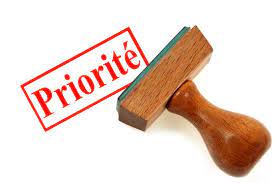 Les 10 étapes du Coq vert
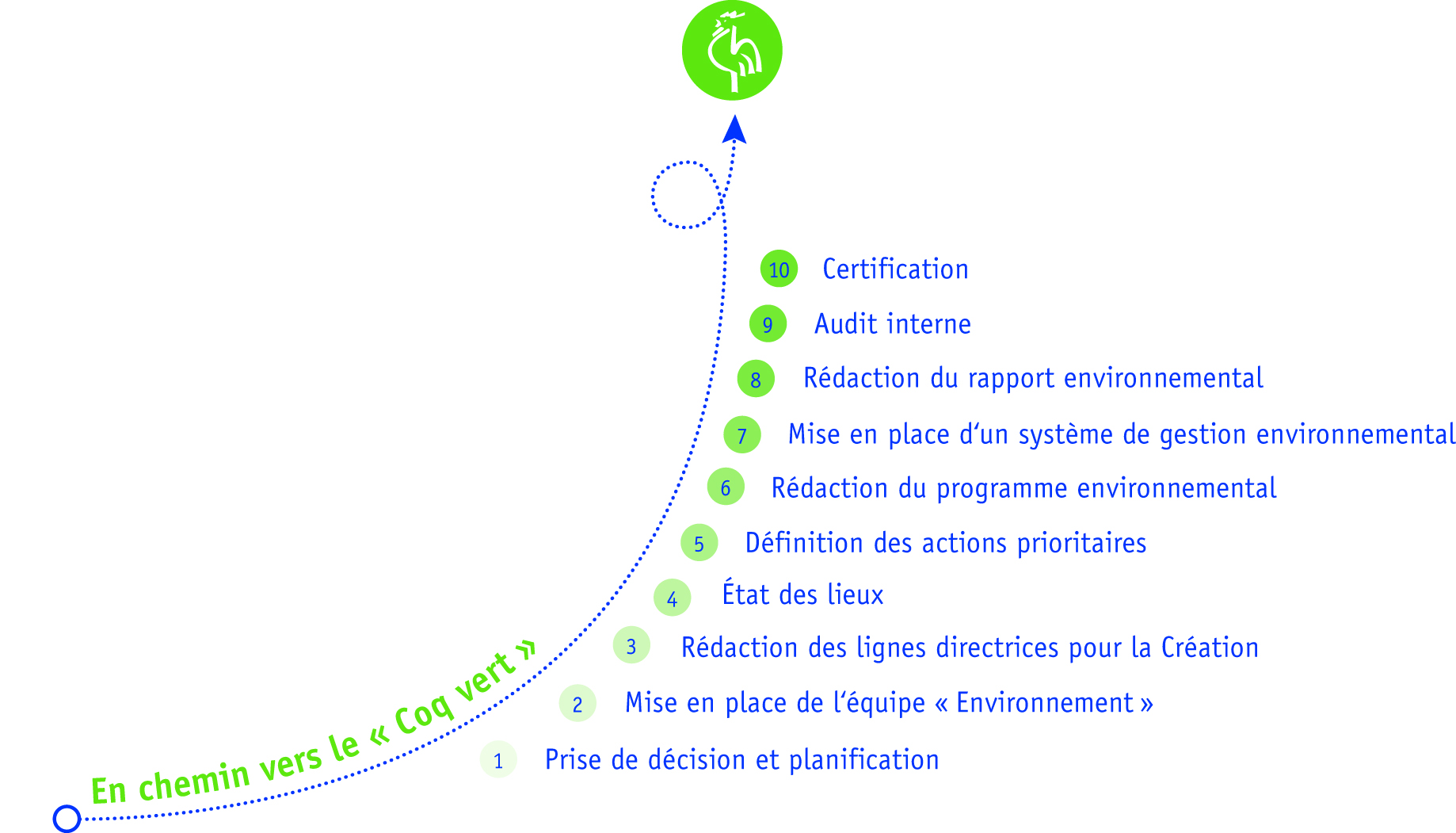 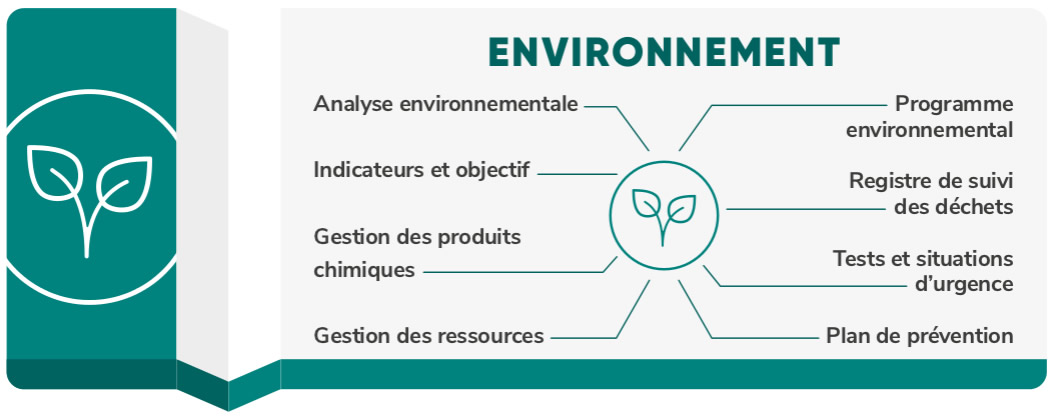 L’étape 4: L’état des lieux
Approfondissement
a) Sécurité au travail
b) Protection de la santé
c) Planification des urgences
 avec:
Une vidéo
 et un exercice pratique
[Speaker Notes: Identifier les acteurs du domaine, prendre contact avec eux, donner et recevoir des informations, REPAS de la formation Coq vert]
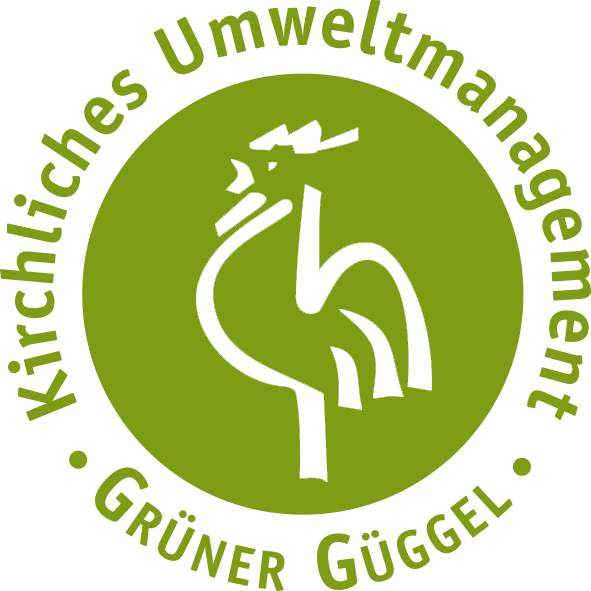 Précision :
Le Coq vert exige le respect des lois et des règlements qui concernent l’environnement.
Constatation: 
Les paroisses sont très souvent trop peu sensibilisées à leur responsabilité en matière de sécurité. Il n'y a souvent pas de système de sécurité ni de responsables dans les paroisses.
Conclusion : 
Nous avons abordé le sujet de manière approfondie afin de soutenir les paroisses. Ces dernières sont responsables de la mise en œuvre de la sécurité au travail !
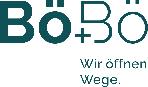 28.11.2022
Sécurité au travail et protection de la santé
14
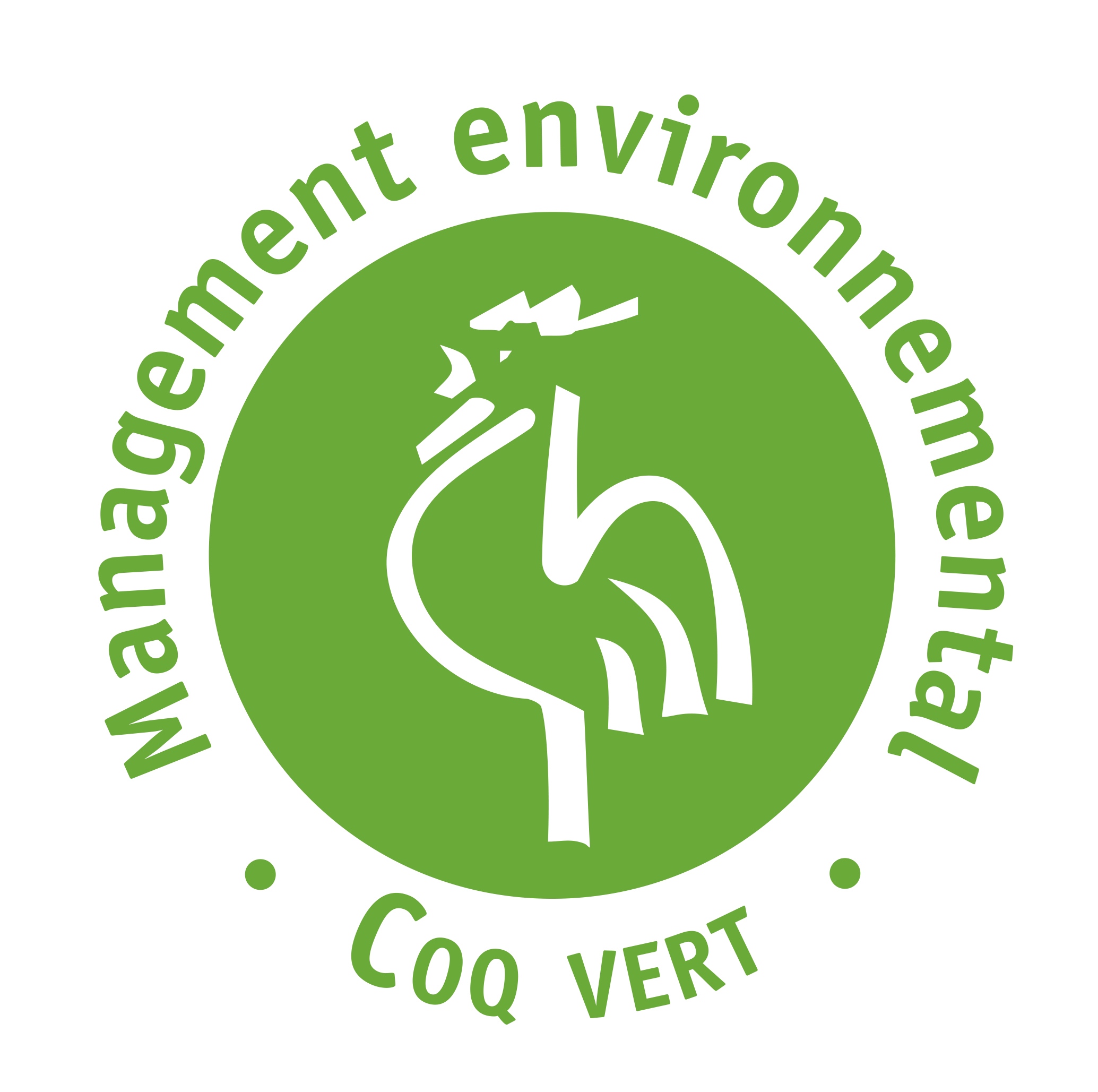 Que faut-il faire?
Expliquer la politique de la paroisse- communiquer
Reconnaître les dangers, Culture de l’erreur
Mise en place de mesures
Former, instruire, communiquer
Documenter
Plan d’urgence
Respecter les lois
CO 328
LAA 82
LTr 6
Appliquer l’ordonnance
OPA 3 – 10
CFST 6508 à mettre en place
Où commencer? qui fait quoi? Qui contrôle? Etc.
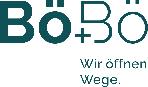 28.11.2022
Sécurité au travail et protection de la santé
15
Quelles sont les obligations d’une paroisse dans le domaine de la sécurité au travail et de la protection de la santé?
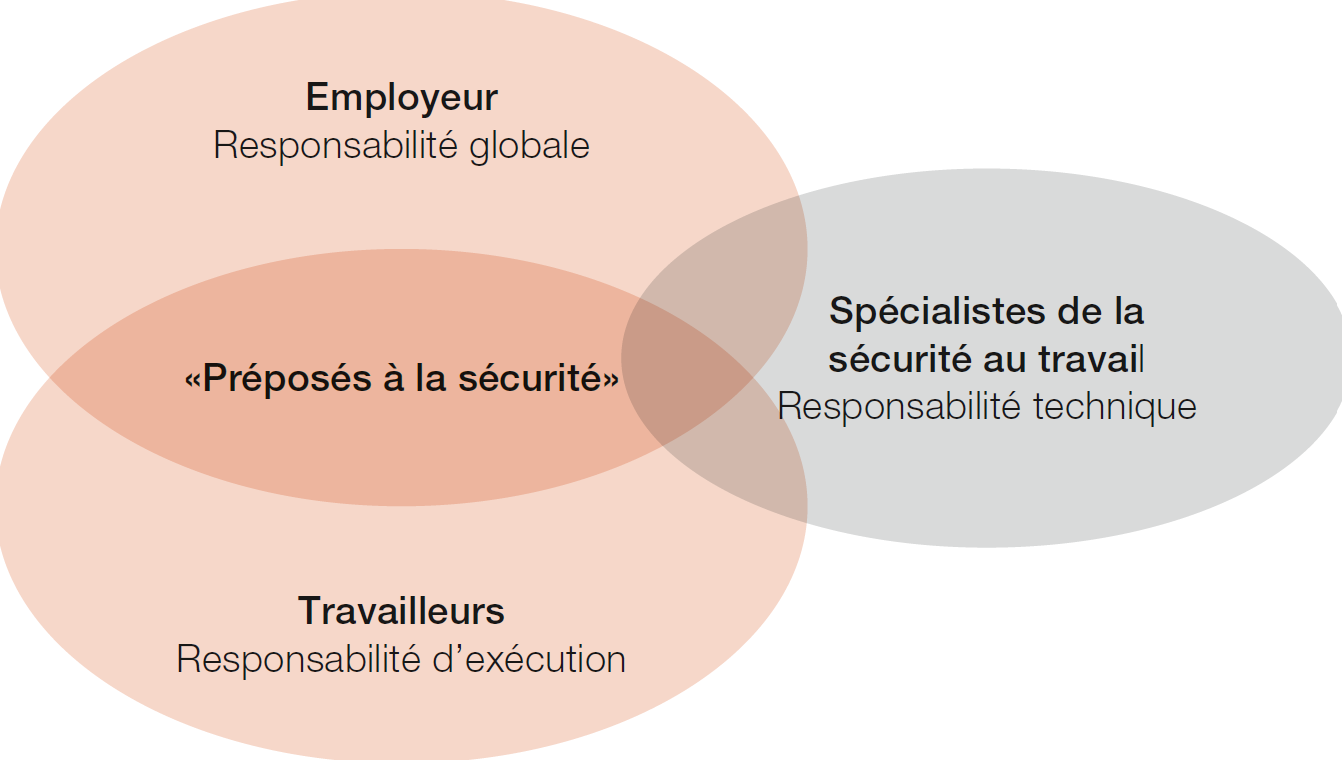 16
Source : Quelles sont vos obligations dans le domaine de la sécurité au travail et de la protection de la santé? (SUVA)
Bases légales
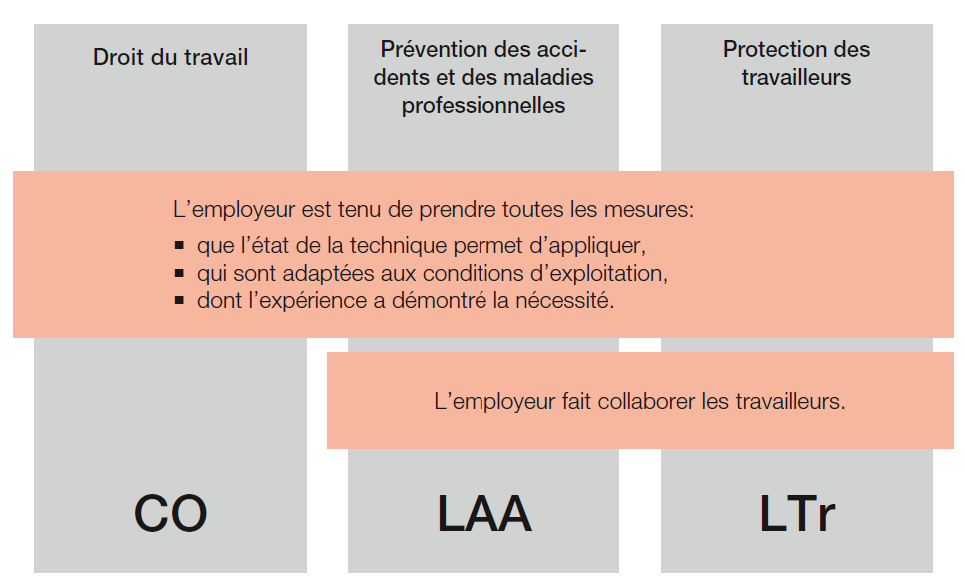 17
Source : Quelles sont vos obligations dans le domaine de la sécurité au travail et de la protection de la santé? (SUVA)
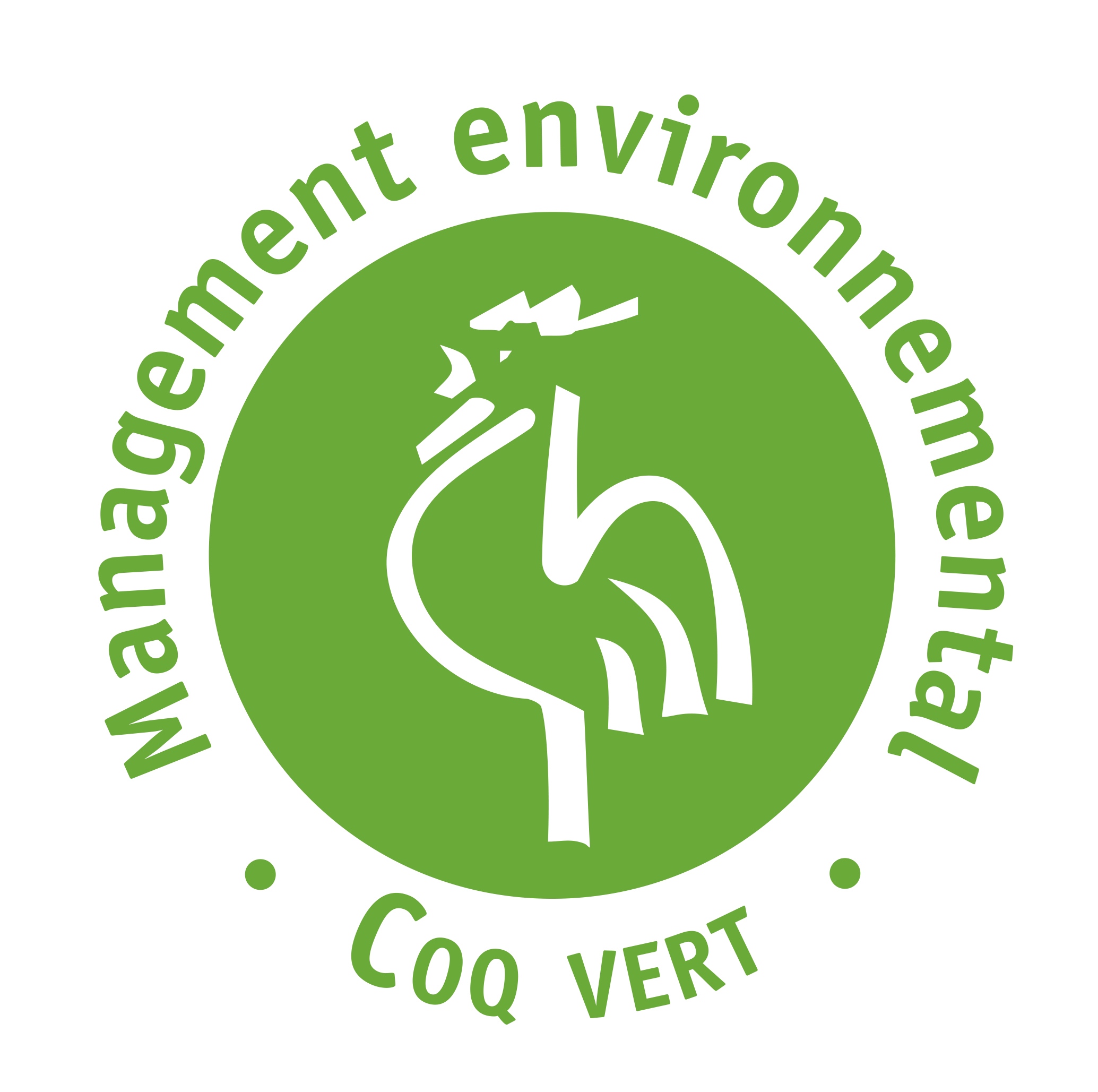 Le SME recommande de désigner un(e) responsable de la sécurité (RS). Pourquoi ?
Quelle est la tâche du responsable de la sécurité?

Soutenir et conseiller la direction et les supérieurs hiérarchiques en matière de sécurité au travail et de protection de la santé.
La direction et les supérieurs hiérarchiques restent responsables de la sécurité au travail.
Ils sont responsables de l'exactitude technique de leurs recommandations.
la responsabilité professionnelle dépend de la formation, de la position dans l'entreprise (organigramme) et des formations / qualifications appropriées qui se trouvent dans la description du poste 
La SUVA a une liste des entreprises de formation agréée pour les responsable de la sécurité
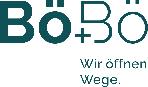 28.11.2022
Sécurité au travail et protection de la santé
18
[Speaker Notes: Beispiel mit Hauswart SiBe und Kirchenpfleger als SiBe]
Vidéo de la CFST: Sécurité dans le bâtiment
https://www.ekas-box.ch/fr/#!/batiment-entretien/securite-dans-les-batiments
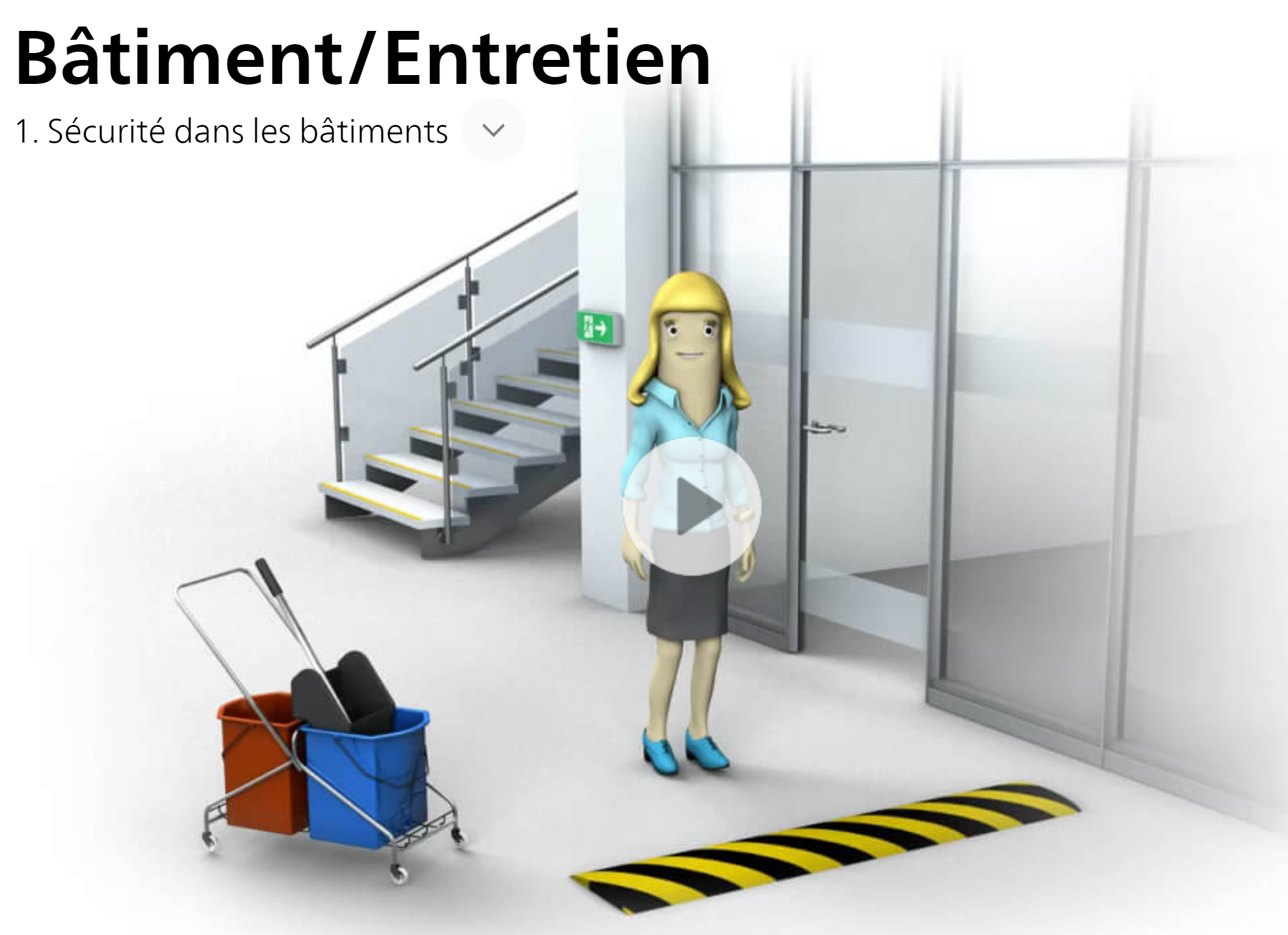 19
Le RS (responsable de la sécurité) et la loi
D’un point de vue légal, l'employeur doit régler les compétences en matière de sécurité au travail et de protection de la santé de son entreprise et, si nécessaire, confier des tâches particulières à des employés qualifiés (art. 7, al. 1, OLT 3).
Si l'employeur veut confier à un employé certaines tâches en matière de sécurité au travail ou de protection de la santé, il doit:
le former et le perfectionner de manière appropriée 
lui donner des instructions et des compétences claires (art. 7, al. 1, OPA, art. 7, al. 2, OLT 3).
20
Le RS et ses tâches
Définir et documenter les responsabilités, les obligations et les droits du RS
Former le RS
Faire une liste des dangers et les documenter 
Planifier, décider et mettre en œuvre des mesures
Faire un plan d'urgence (évacuation, etc.)
Mettre en place des contrôles internes réguliers
21
Le RS et ses tâches
22
Le plan d’urgence
Objectif du plan d'urgence :
Couvrir la période allant du début d’un sinistre (incendie, panne de courant, etc.) jusqu'à l'arrivée des secours officiels (police, pompiers, etc.) : 
Indiquer le comportement à suivre aux personnes concernées
Mettre en place des premières mesures nécessaires

Important : 
Élaborer le plan d’urgence, le tester et former les collaborateurs et collaboratrices à ce sujet. Les instructions doivent êtres courtes et facilement compréhensibles.
23
Le plan d'urgence - élaboration et contenu
Elaboration: 
Définition des besoins
Interfaces et délimitation des actions de chaque acteur (p. ex. organisations de secours)
Élaboration concrète du plan pas à pas
Mise en œuvre (expérimentation, communication / formation, contrôles)
Contenu de la formation pour les personnes concernées :
Plans d'évacuation et de sauvetage
Informations importantes en cas d'urgence : instructions sur le comportement à adopter, compétences, liste de numéros de téléphone
24
Aide supplémentaire pour la sécurité et la santé au travail (en allemand)
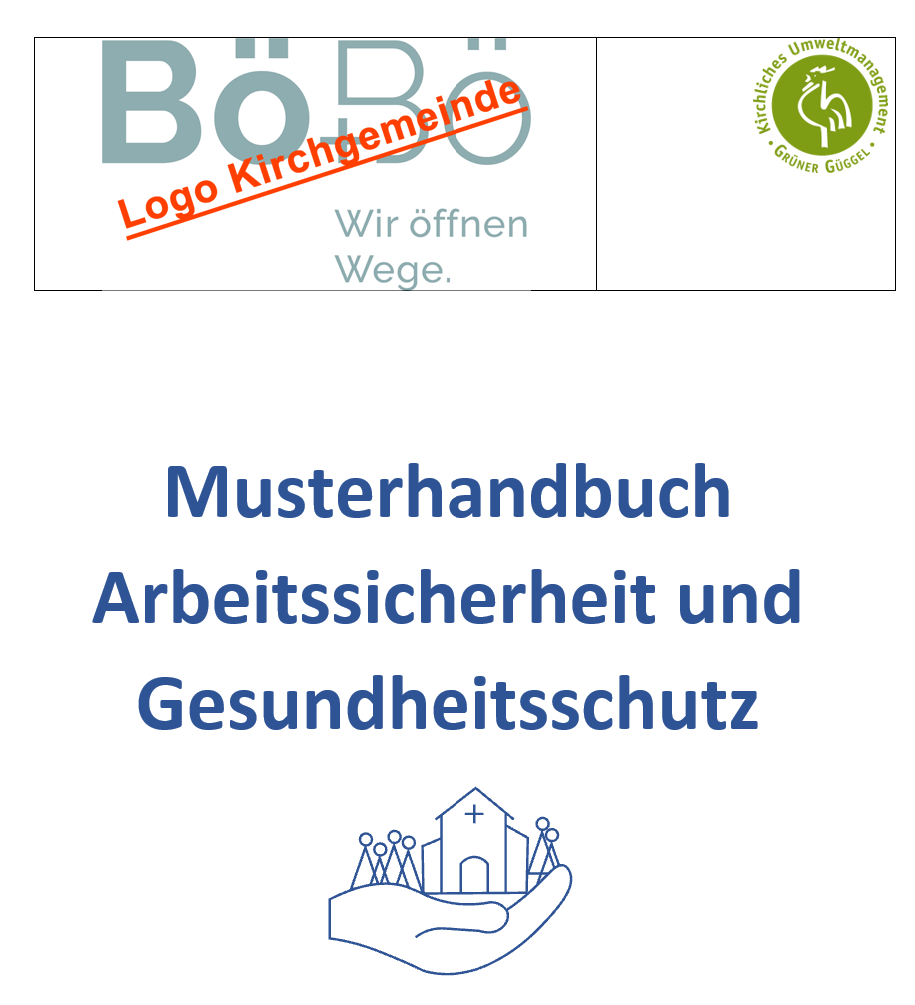 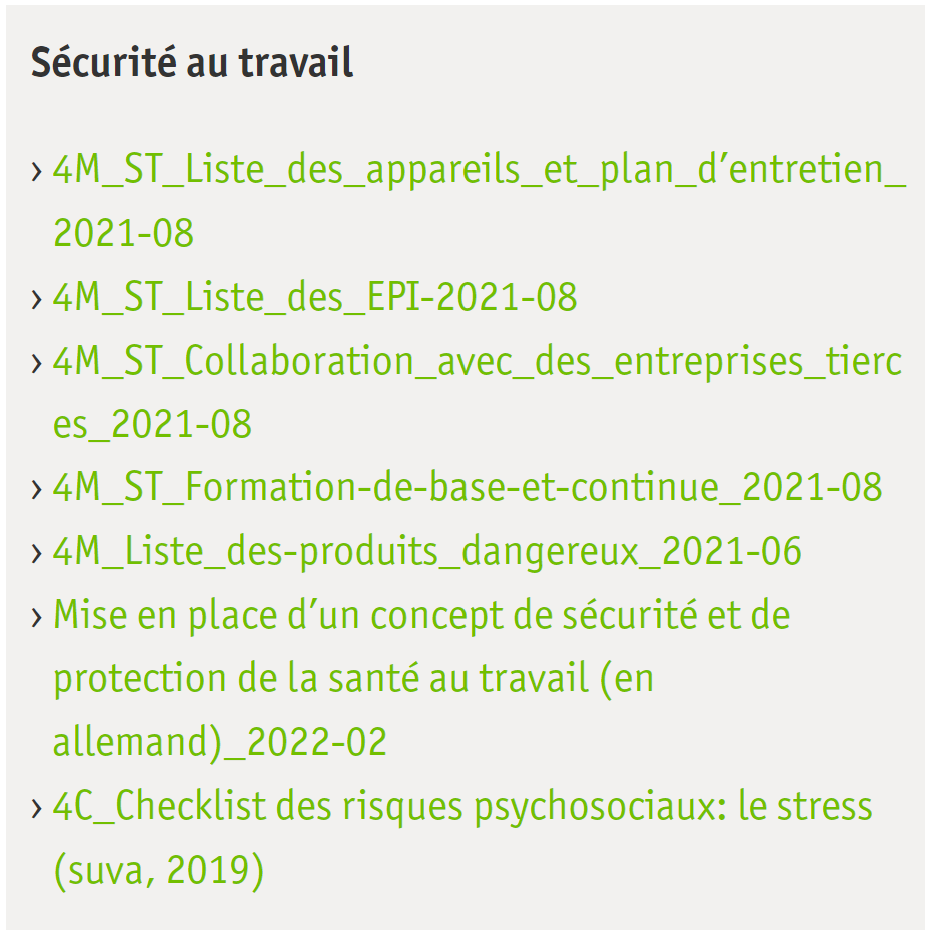 Modèle standard en français : 
https://www.seco.admin.ch/seco/fr/home/Publikationen_Dienstleistungen/Publikationen_und_Formulare/Arbeit/Arbeitsbedingungen/Merkblatter_und_Checklisten/notfall-kompendium--notfall---was-tun---.html
25
L’ergonomie au travail
Les employé(e)s et bénévoles peuvent subir:
Jusqu’à 2000 heures de contrainte permanente par an au niveau de leur position
Des douleurs de l’appareil locomoteur / maux de dos 
Liens pour une campagne de prévention avec toutes les infos pratiques : https://www.prevention-au-bureau.ch/magazine-en-ligne/article/ergonomie-am-arbeitsplatz-darauf-sollten-sie-achten/
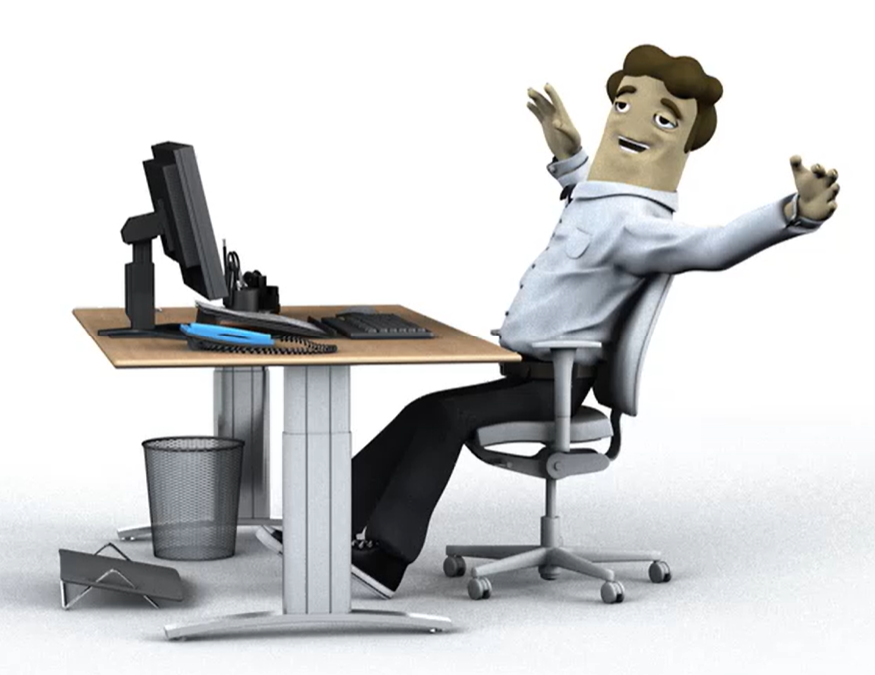 26
Film : Prévention au bureau
https://www.prevention-au-bureau.ch/magazine-en-ligne/article/utiliser-judicieusement-les-outils-en-ligne-et-les-supports-dinformation-de-la-cfst-1/
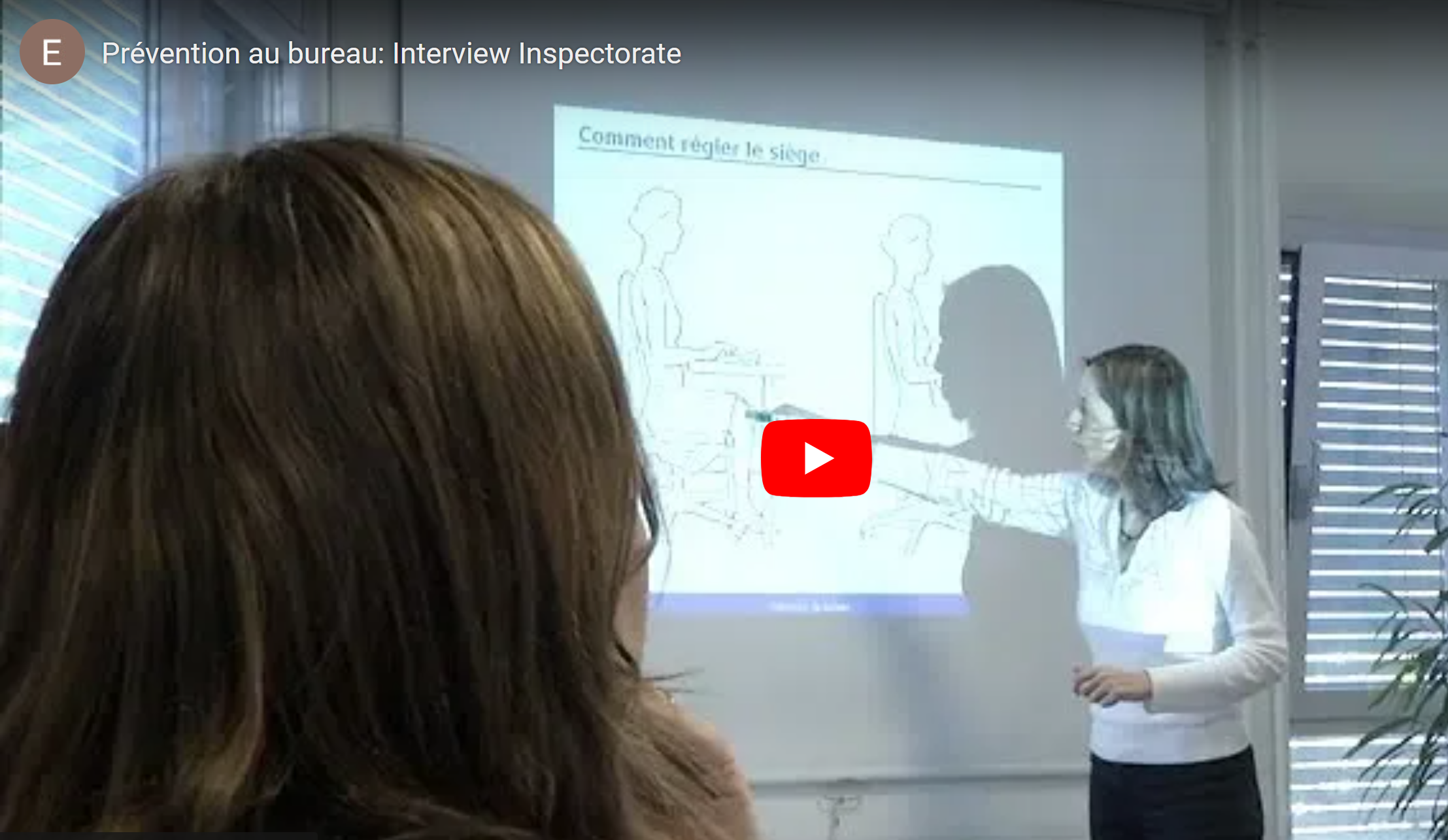 27
Plus de films : Suva pro
https://www.suva.ch/fr-ch/prevention/regles-vitales-et-dispositions/les-regles-vitales-au-travail/histoire-de-laccident-de-werner-witschi?lang=fr-CH#state=%5Banchor-FFEE45E2-A29B-4597-99D5-4B9CD009A81F%5D et autres – histoires sur les accidents du travail
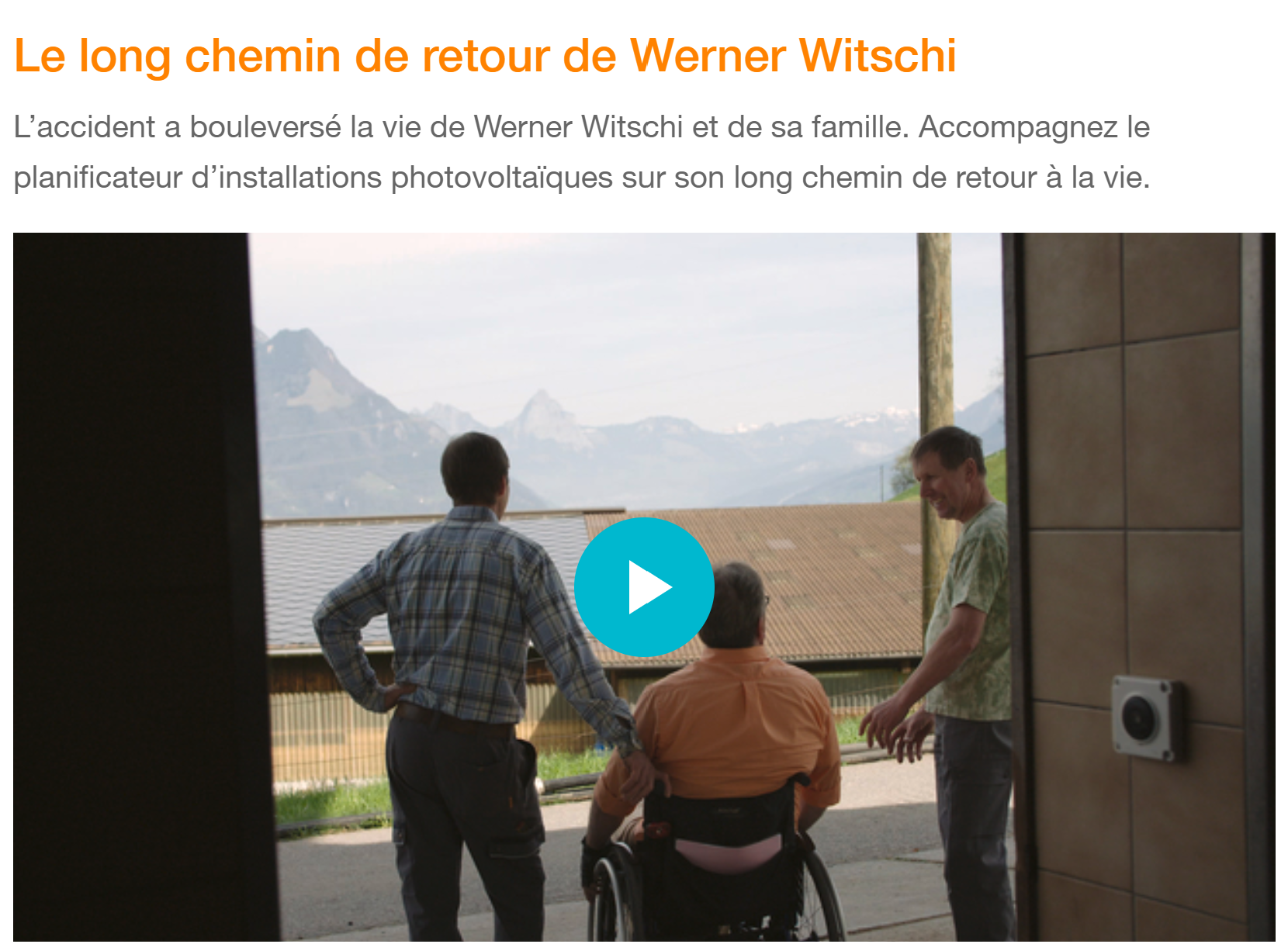 28
Infos supplémentaires
Défibrillateur : obligatoire ou recommandé ? Réponse : https://www.suva.ch/fr-ch/prevention/regles-vitales-et-dispositions/directive-msst/recommandation-achat-utilisation-defibrillateurs?lang=fr-CH ( fortement recommandé )
Aspects à prendre en compte en plus : 
Assurances des collaborateurs (y compris ceux et celles qui ont un contrat avec un salaire horaire etc.)
Agressions de personnes externes (p.ex. dans le secrétariat de la paroisse)
Checklists pour responsables de sécurité ? Exemples : https://www.suva.ch/fr-ch/prevention/regles-vitales-et-dispositions/directive-msst/suva-safety-app?lang=fr-CH
29
Liens utiles
https://www.suva.ch/fr-ch/prevention/regles-vitales-et-dispositions/droits-et-obligations/droits-et-obligations-des-employeurs?lang=fr-CH#state=%5Banchor-22F46D79-17CF-4AED-824D-6FF30E8C116B%26512FD1476E3A41B19D07CC0C1571FE17%5Bopen%5D%3Dtrue%5D  (entre autres pour les bases légales)
https://www.arbeitssicherheitschweiz.ch/fr 
https://www.seco.admin.ch/seco/fr/home/Publikationen_Dienstleistungen/Publikationen_und_Formulare/Arbeit/Arbeitsbedingungen/Merkblatter_und_Checklisten/notfall-kompendium--notfall---was-tun---.html Manuel pour situations d'urgence / modèle de document
30
Conseils de Stefanie Huber basés sur son expérience professionnelle
Important : définir les responsabilités et fournir des ressources pour établir le système de management.
Formation du RS, afin qu’il connaisse ses tâches et ses responsabilités.
Appliquer le « bon sens »: pas de panique, mais traiter systématiquement la thématique pas à pas.
Analyser les non conformités lors d’une visite de bâtiment avec quelqu’un d’expérimenté et si possible extérieur à la paroisse pour avoir un regard plus objectif.
Souvent, il y a une personne qui veut devenir le RS de la paroisse ou a déjà fait cette formation au cours d’un autre emploi. Vous pouvez utiliser ce savoir ou cette volonté (un concierge par ex).
31
Conseils de Stefanie Huber basés sur son expérience
Les non conformités qui apparaissent souvent durant les révisions : 

Produits de nettoyage mis dans un bidon inadéquat (sans étiquetage ou même dans un pot de marmelade)
Déchets recyclables qui ont été mis dans la poubelle normale (p.ex. ampoules)
Produits chimiques dans la même armoire que de la nourriture.
Données de sécurité manquantes ou non visibles pour les utilisateurs du bâtiment (hormis pour le concierge)
32
Conseils de Stefanie Huber basés sur son expérience
Les non conformités qui apparaissent souvent durant les révisions :

Extincteur dans une salle fermée, accessible uniquement au concierge.
Trousse de premier secours qui contient des produits périmés ou des objets du quotidien qui ne concernent pas  les premiers secours.
Benzine ou autre substance combustible entreposée dans une salle avec d’autres éléments inflammables. 
La maintenance des échelles n’est pas effectuée.
33
Produits de nettoyage
Discussion : 
Quelles sont les différences entre produits écologiques et non-écologiques ?
Est-ce que les produits écologiques sont toujours plus chers? 
Quels sont les arguments en faveur de l’achat des produits standards versus écologiques ?
34
Produits de nettoyage
Différences : 

Agents de surface : pourcentage anioniques / non ioniques
Conservateurs, parfums, Limonene, Citronellol
Biodégradabilité
Partiellement emballage de PET recyclé
35
Liens utiles
Choix de produits, article : https://www.qualitel.org/particuliers/conseils/choix-produits-entretien/ 
Explication des composants : https://www.grimoiredemelusine.be/ingredients/les-composes-toxiques#:~:text=Tensioactifs%20%2D%20Agents%20de%20surface%20non%20ioniques%20(sans%20charge)&text=Souvent%20utilis%C3%A9s%20comme%20%C3%A9mulsifiants%20ou%20%C3%A9paississants.,des%20agents%20de%20surface%20anioniques. 
Explication sur le Limonene : https://www.techno-science.net/glossaire-definition/Limonene.html
36
Liens utiles
Document de base des achats en France avec questions sur ces produits-là : https://www.economie.gouv.fr/files/directions_services/daj/marches_publics/oeap/gem/nettoyage/nettoyage.pdf   
Page energie-environnement, produits de nettoyage : https://www.energie-environnement.ch/entretien-nettoyage/produits-de-nettoyage/198 
Information Migros sur les labels durables : https://corporate.migros.ch/fr/durabilite/produits-durables/marques-labels.html 
Information Coop sur les labels durables : https://www.coop.ch/fr/entreprise/developpement-durable.html 
Informations sur les produits Held : https://www.ecover.com/ch-fr/
37
Liens utiles
https://initiative-frosch.de/was-sind-anionische-tenside/ (dt)
https://www.haut.de/inhaltsstoffe-inci/inci-detail/?id=19208 (dt)
https://www.alnatura.de/de-de/magazin/warenkunde/warenkunde-oekologische-putzmittel/ (dt) 
https://www.nachhaltigleben.ch/wohnen/bio-waschmittel-wie-gut-ist-die-alternative-zu-normalem-waschmittel-2005 (dt)
38
L’étape 5: évaluation des domaines environnementaux
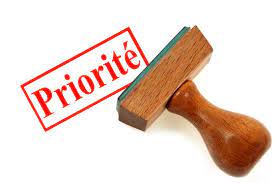 Modèle pour l’évaluation
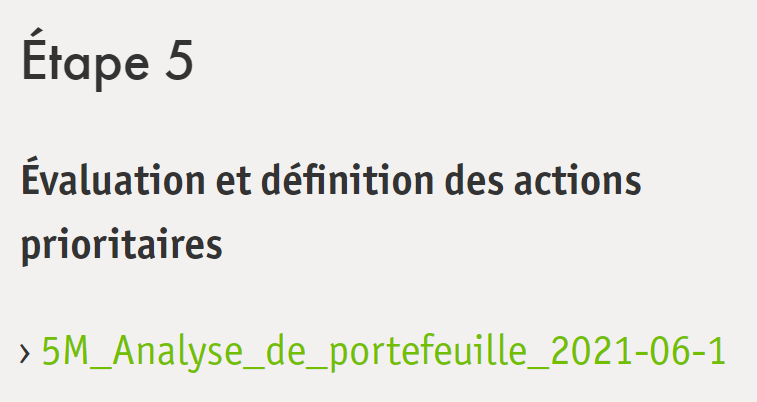 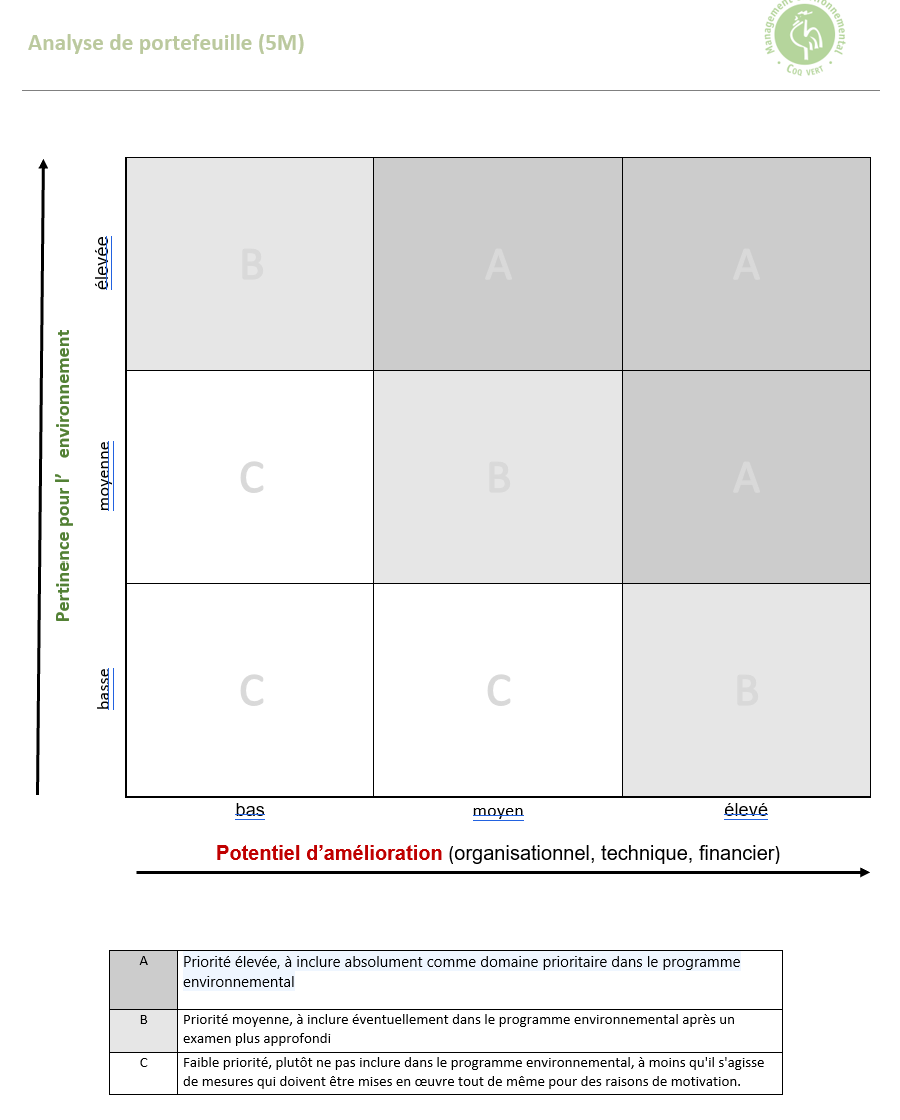 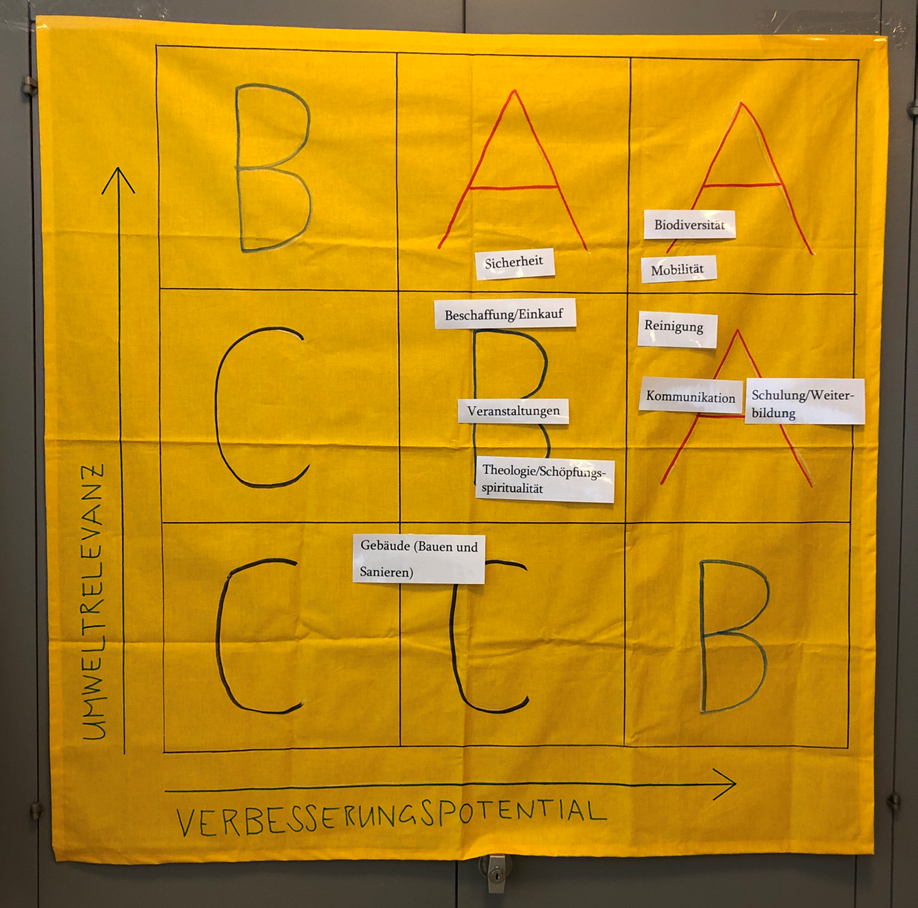 Impor-tance pour l’environnement
40
Potentiel d’amélioration
Faire le point sur les informations disponibles
Prenez un moment dans une séance de l’équipe Environnement vers la fin de l’étape 4 (ce serait probablement toujours « work in progres »…) pour une discussion de groupe avec une modération/facilitation
Demandez à quelqu’un de noter les points les plus importantes de la discussion.
Documents de base pour cette séance :
PV des visites et des séances
Retours du sondage auprès des employés/ paroissiens
Notes sur les divers checklists de l’étape 4, évtl. 7
Evtl. évaluation des données de consommation saisies
Les Lignes directrices pour la Création
Les limites du système prises en compte
41
Informations utiles
Distinguez entre 
Le potentiel d’amélioration (organisationnel, technique, financier) et la pertinence pour l’environnement
Les domaines avec impacts directs et les domaines avec impacts indirects
Les 17 domaines clés pour une paroisse : 
1. Les bâtiments (constructions et rénovations)
2. Chauffage
3. Électricité
4. Matériel de bureau et papier
5. Déchets et recyclage
6. Nettoyage
7. Eau et eaux usées
8. Biodiversité
9. Achats et acquisitions
10. Cuisine et ménages
11. Mobilité
12. Évènements
13. Sécurité
14. Communication
15. Formation / sensibilisation
16. Écospiritualité
17. Finance éthique
42
Évaluation données
Bases pour l’évaluation : le Compte de données vertes (ou une autre manière de saisir les données comme la tabelle de saisie des consommation en format Excel)
Le tableau des chiffres clés
Les différents diagrammes ou graphiques
43
Tableau des chiffres clés I
44
Tableau des chiffres clés II
Important 
Si vous avez plusieurs sites, faites une tabelle par site ou même par bâtiment pour avoir plus de clarté
Questions à se poser : Les données sont-elles complètes ? cohérentes ?
45
Évaluation données
Exemples concernant la disposition et l’interprétation des données en utilisant un exemple de diagramme du Compte de données vertes
46
Exemple 1-1
Electricité Paroisse 1
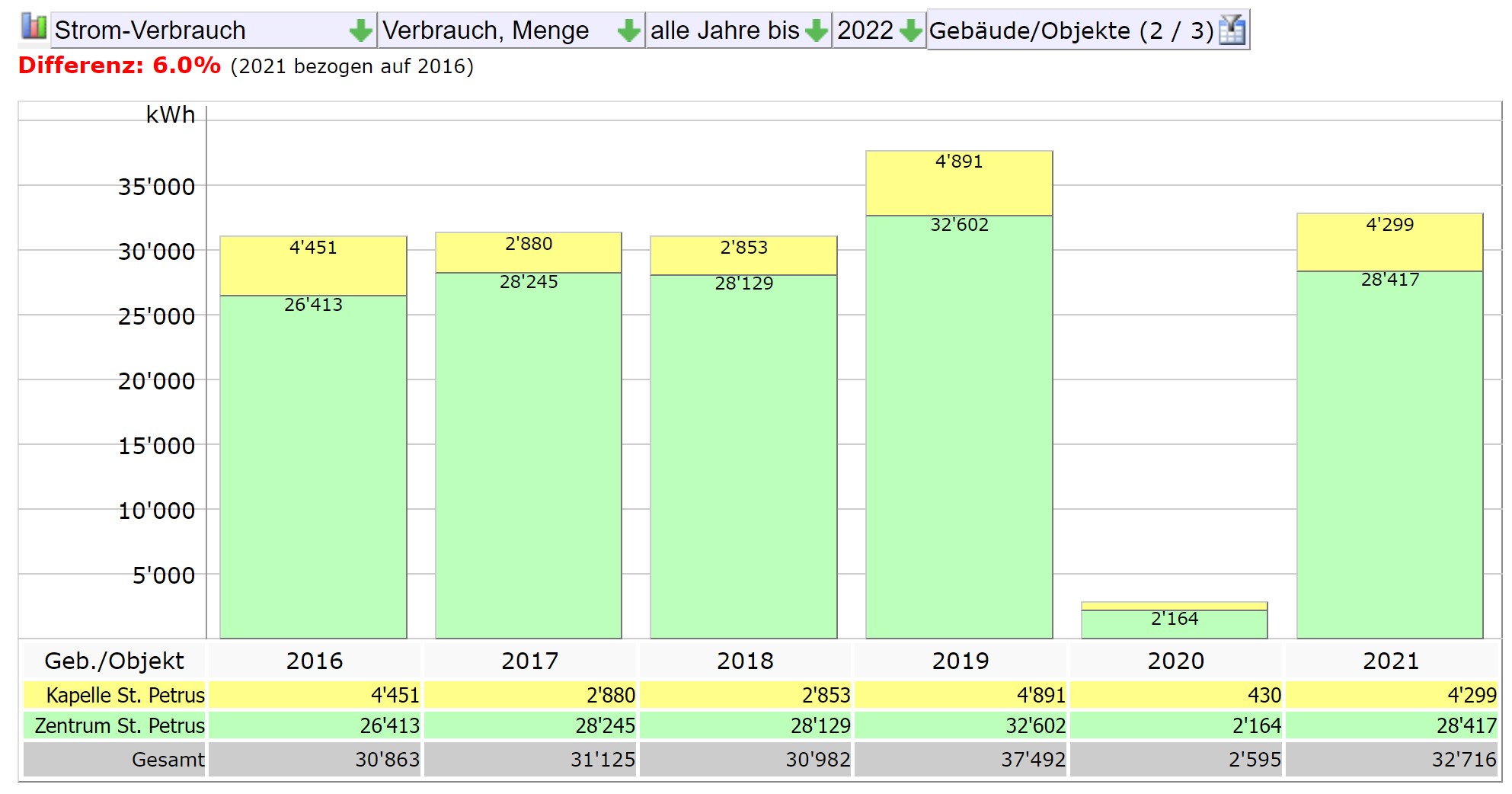 47
Exemple 1-2
Chauffage (mazout) Paroisse 1
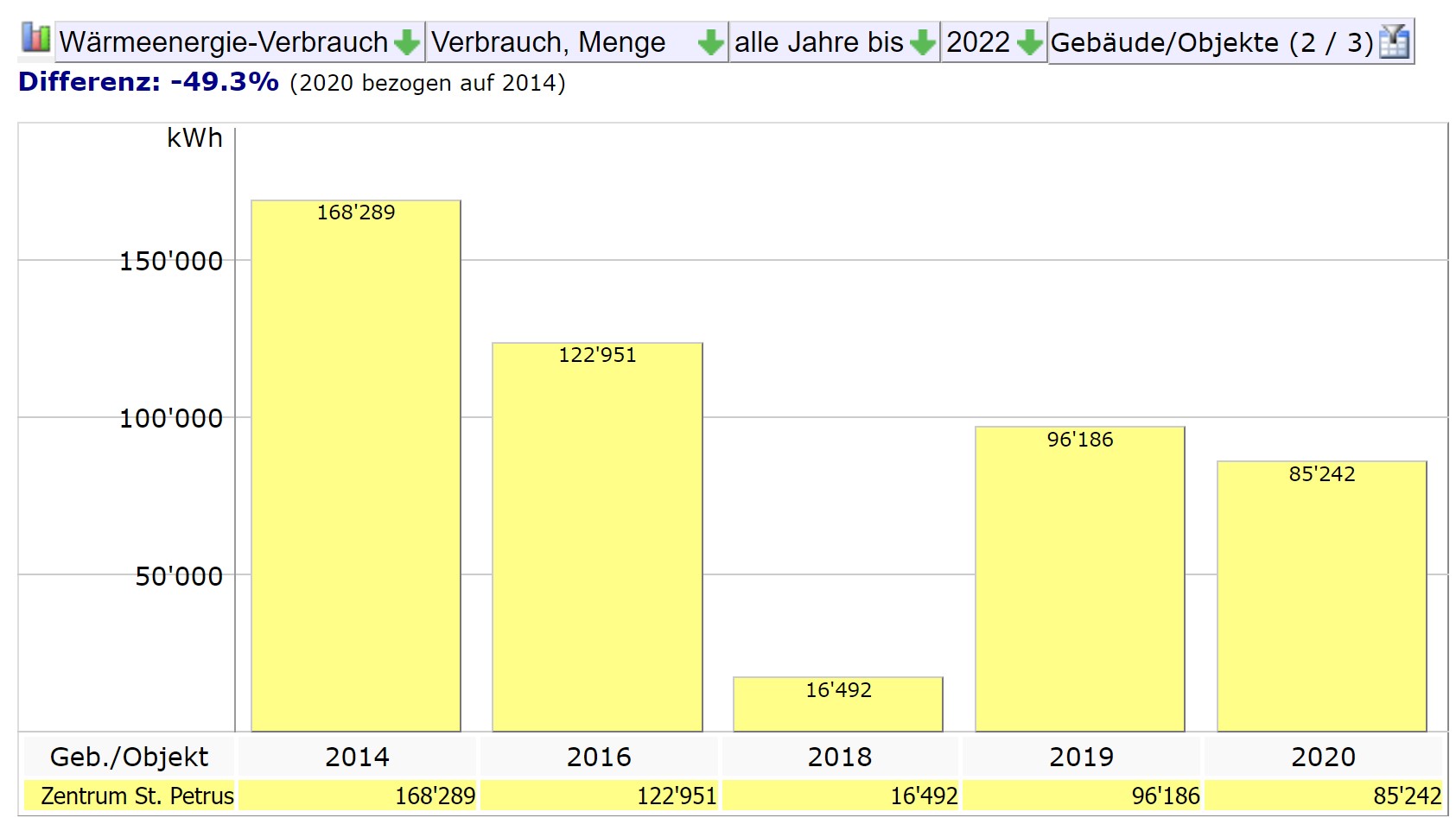 48
Exemple 2-1
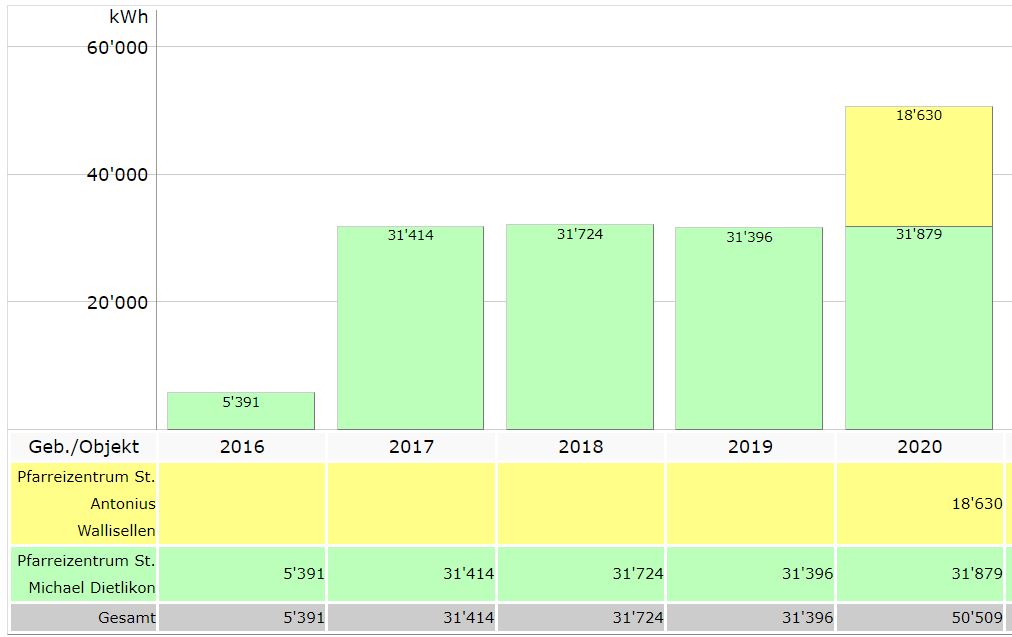 Consommation d’électricité 
Production photovoltaïque
Paroisse 2
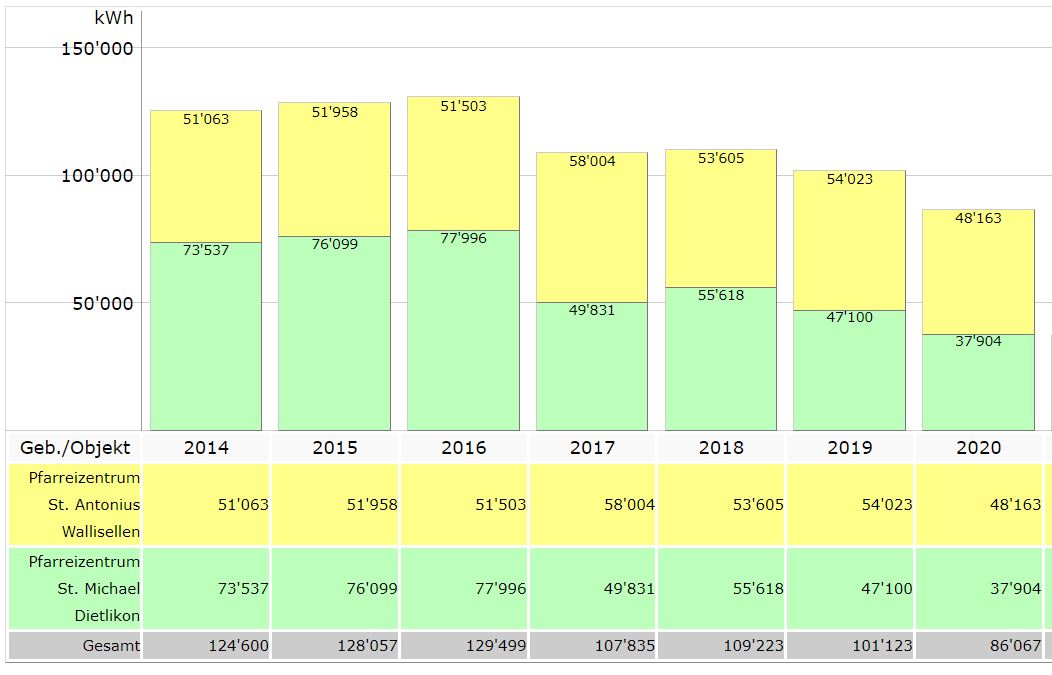 49
Exemple 2-2
Consommation d’eau Paroisse 2
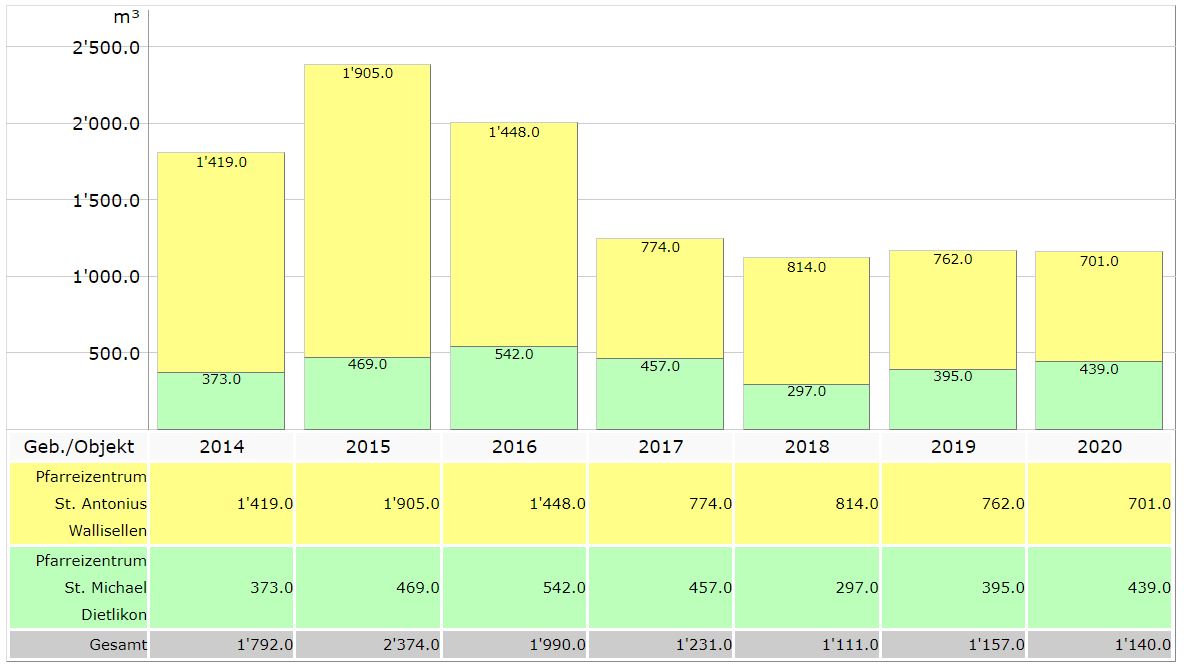 50
[Speaker Notes: 15/16: situation dans les appartements]
Exemple 3-1
Papier Paroisse 3 (commendations annuelles)
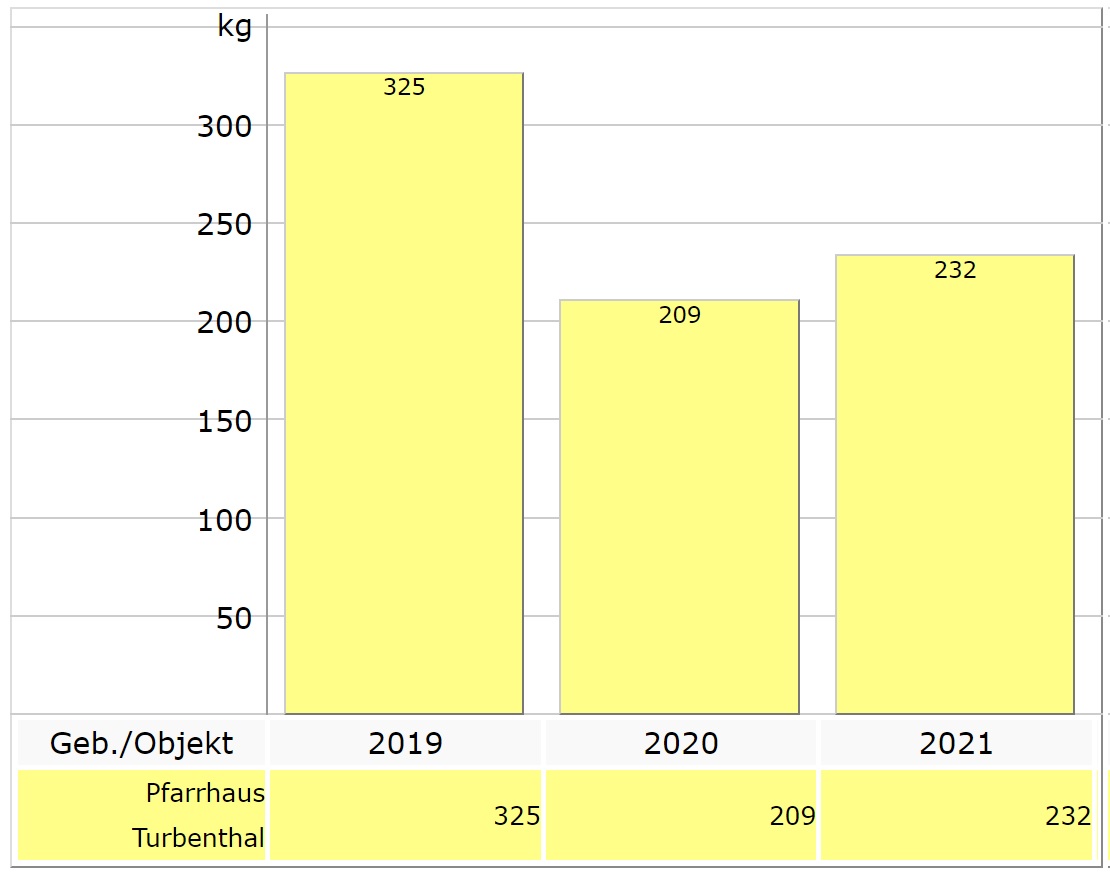 51
Exemple 3-2
Consommation d’eau Paroisse 3
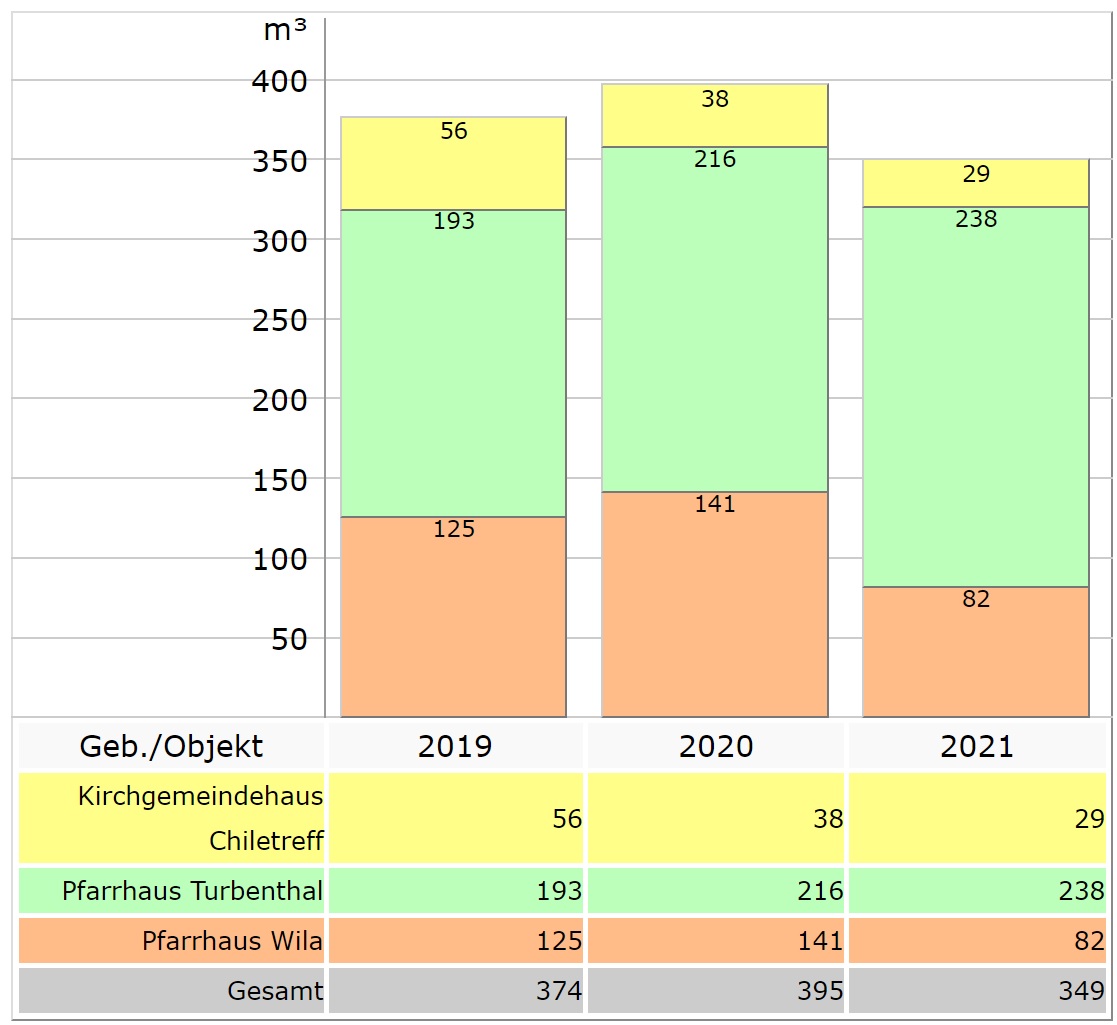 52
Exemple 4-1
Chauffage Paroisse 4
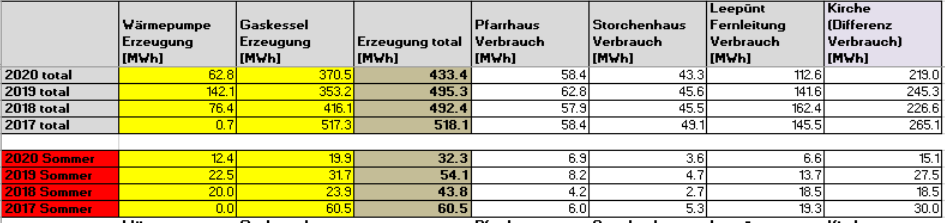 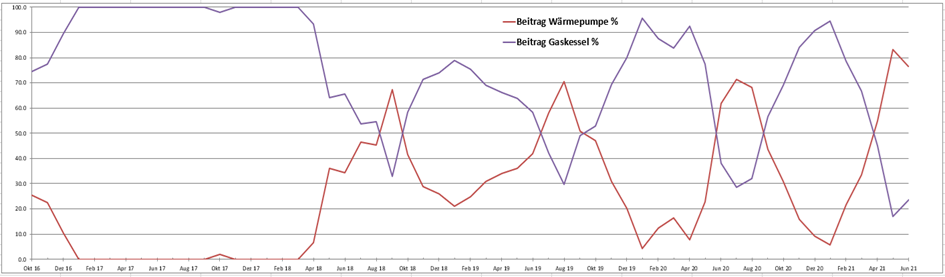 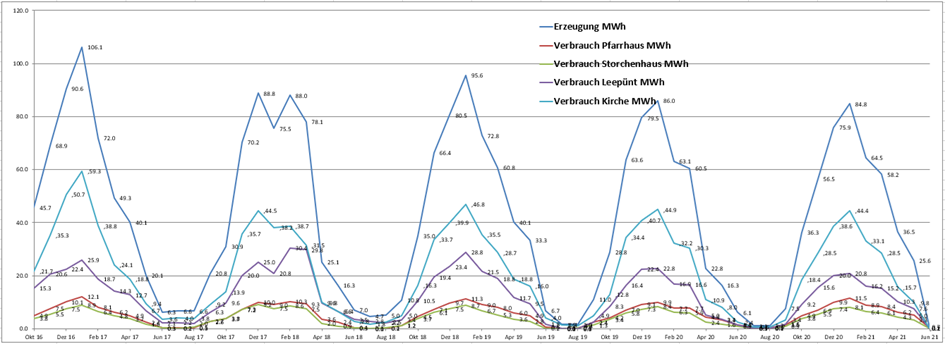 53
L’étape 6: Rédaction du programme environnemental
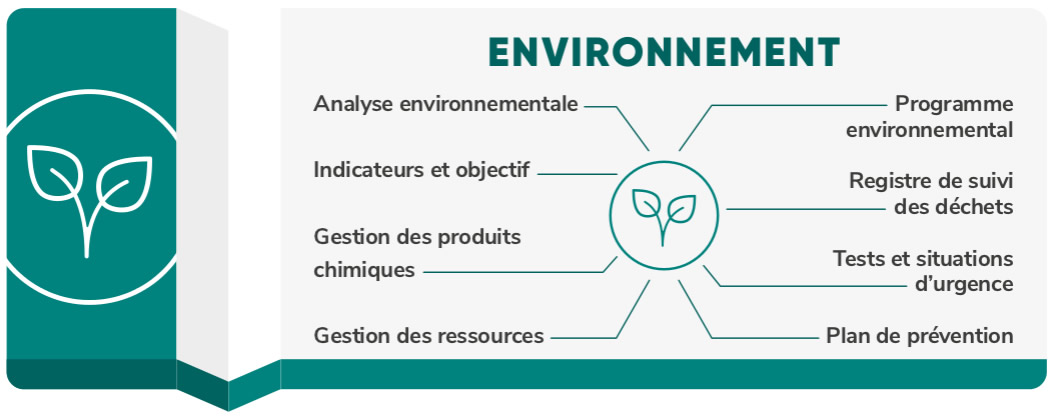 Présentation, discussion et
exercice
[Speaker Notes: Identifier les acteurs du domaine, prendre contact avec eux, donner et recevoir des informations, REPAS de la formation Coq vert]
Documents de base pour créer le programme environnemental
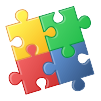 Lignes directrices pour la Création
Évaluation (analyse de portefeuille):
Sondage auprès des collaborateurs
Procès-verbaux d'inspection, éventuellement autres procès-verbaux
Boîte à idées de l’équipe Environnement
Contrôle de conformité légale par canton (doc. 7F)
Éventuellement d'autres informations comme la communication, l'organisation (organigramme)
Contrôle de conformité légale (de votre canton)
Sécurité au travail
Un exemple de programme environnemental
Modèle de programme environnemental
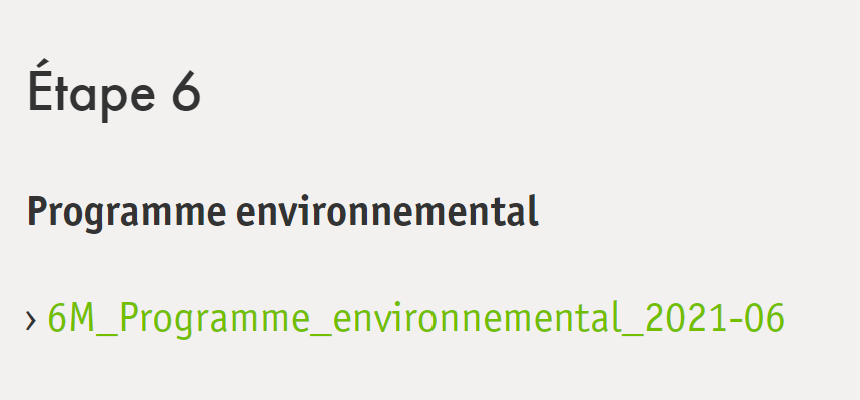 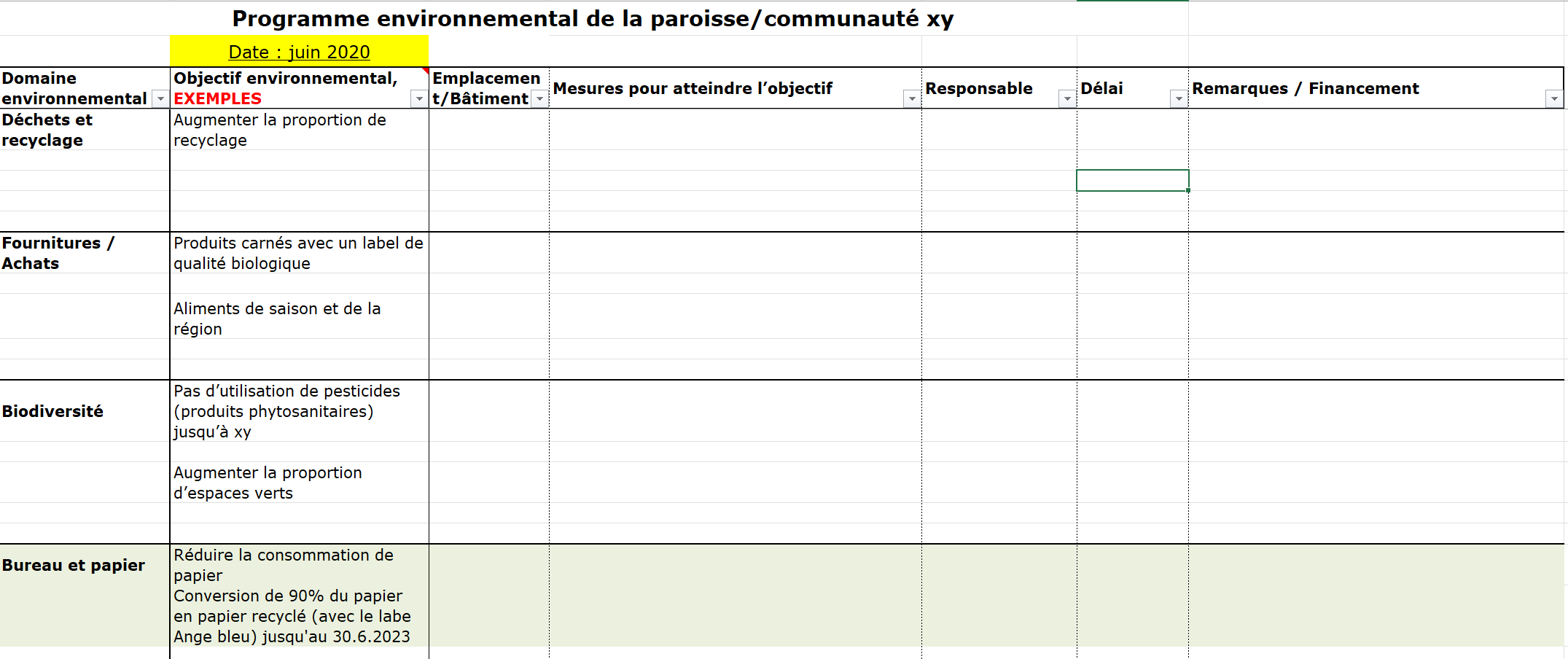 58
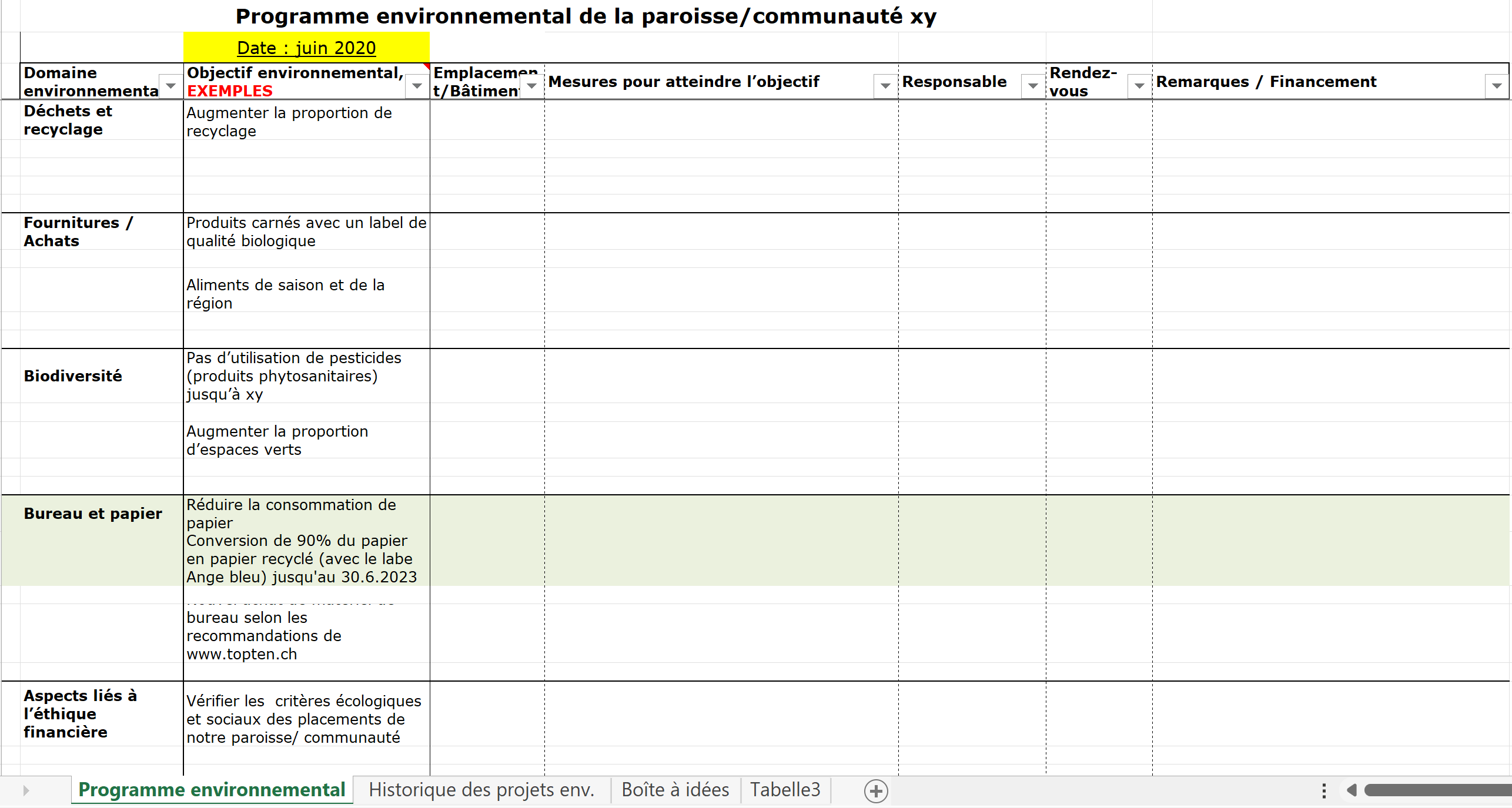 Fixer au moins 3 objectifs mesurables
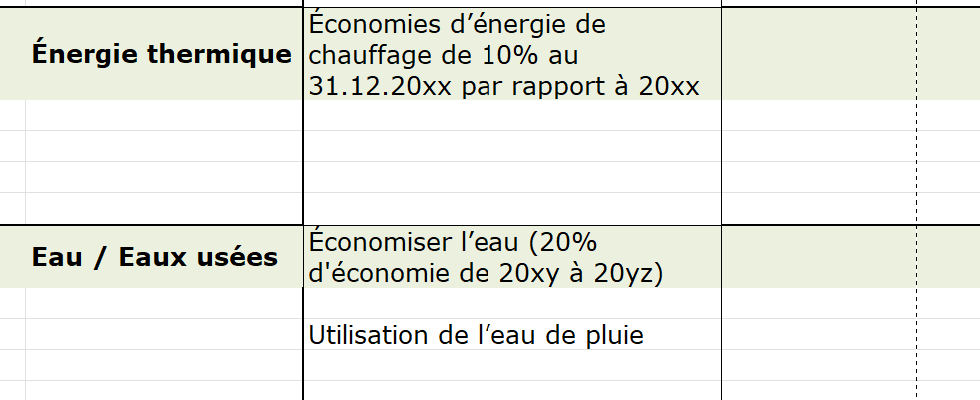 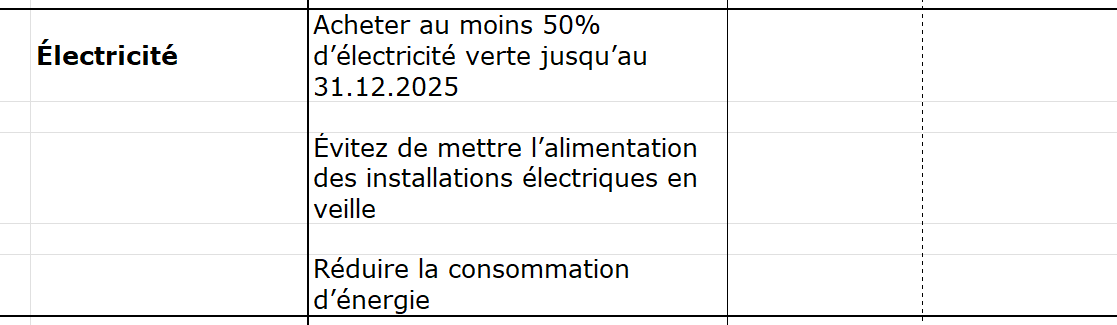 [Speaker Notes: Umweltziele sind Beispiele
Drei messbare Ziele]
modèle de programme environnemental
Les colonnes «Responsable» et «Délai» doivent être complétées
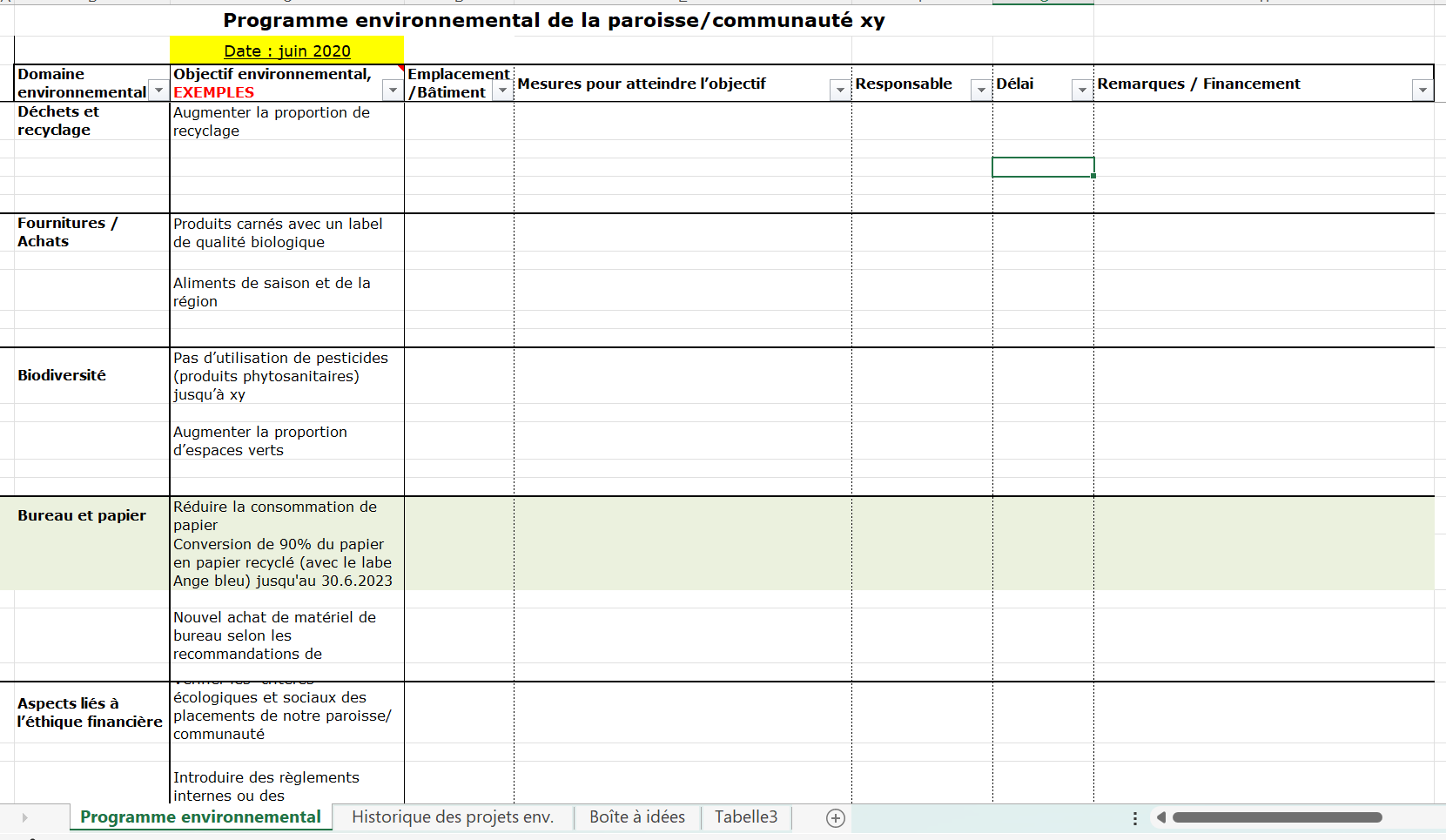 [Speaker Notes: Spalten «Verantwortlich» und «Termin» müssen ausgefüllt sein]
...attirer l’attention de l’équipe Environnement sur ces remarques!
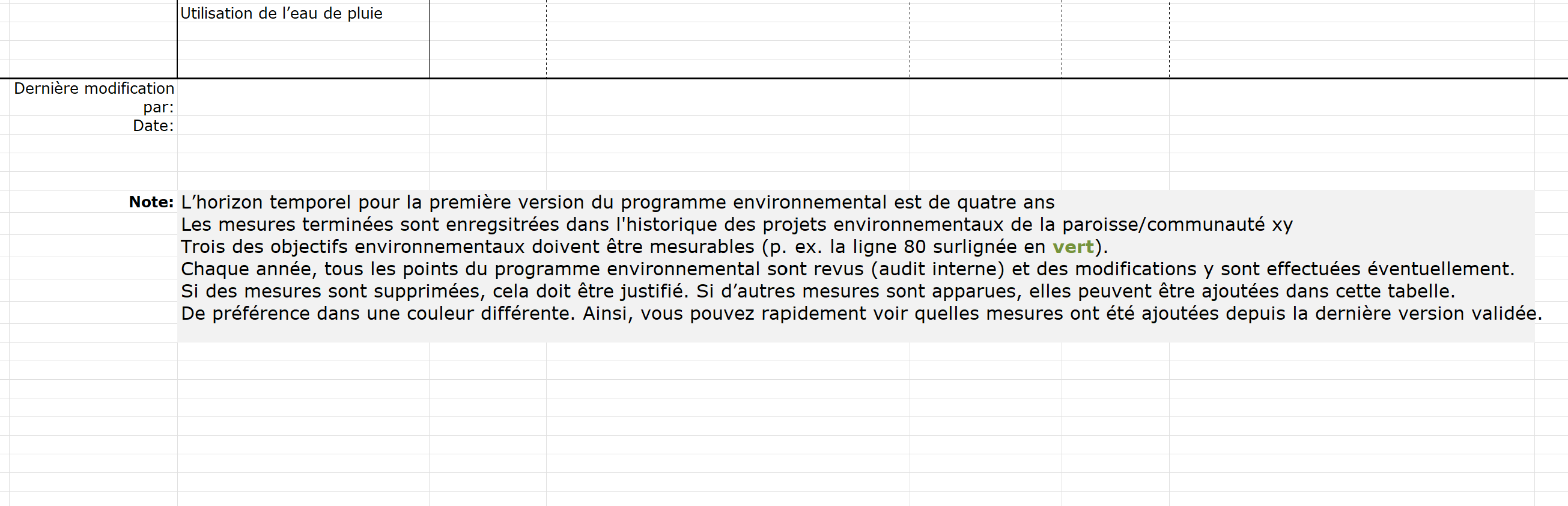 L‘historique des projets environnementaux
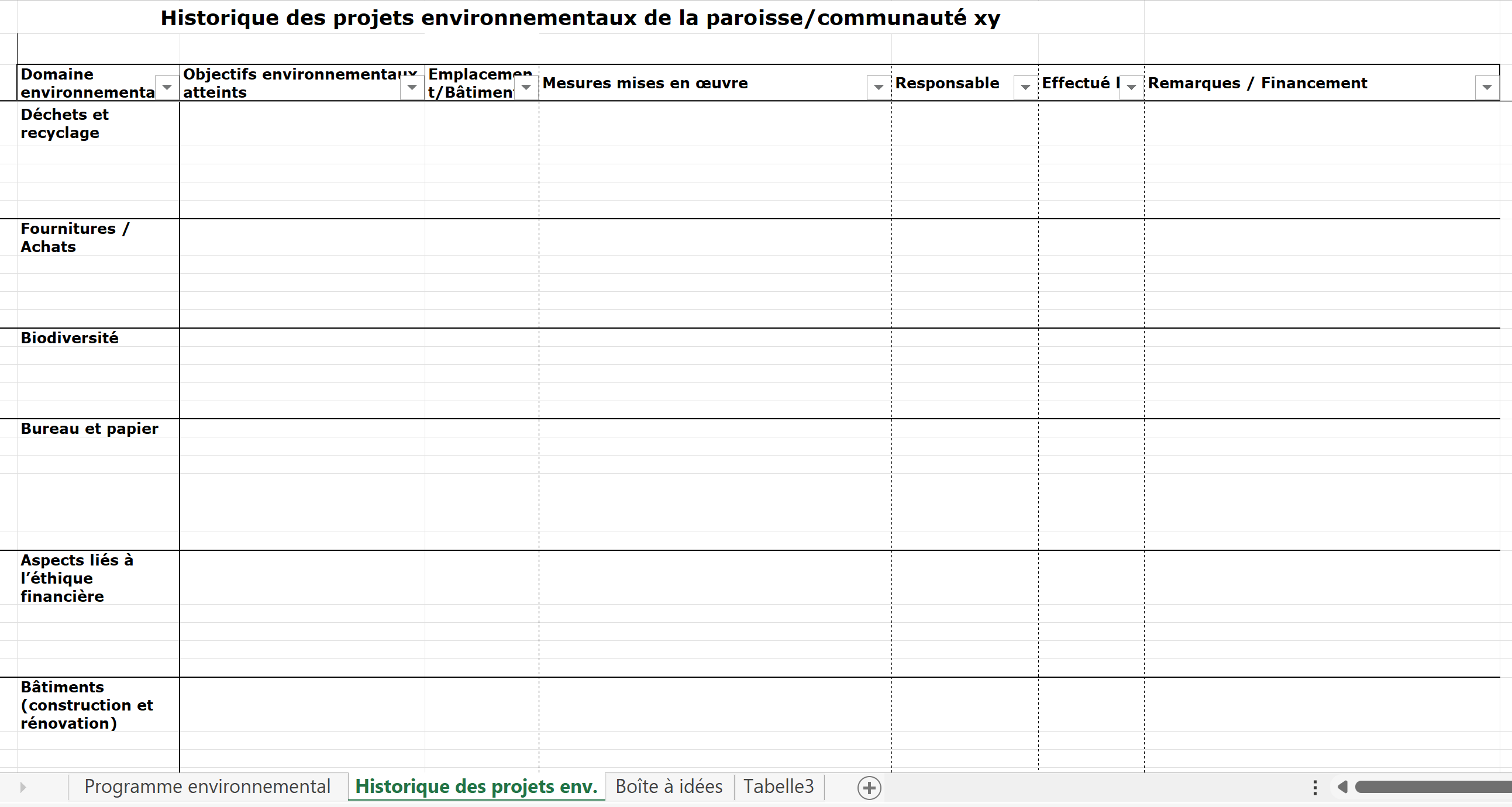 Les mesures, actions et projets mis en place par la paroisse 
sont introduits dans l’historique des projets
Résumé
L'horizon temporel pour les objectifs et les mesures est de quatre ans (jusqu'à la recertification) !
Ne supprimez pas les lignes des domaines environnementaux dans lesquels vous ne prenez pas de mesures. Il se peut qu'il y en ait plus tard.
Commencez à inscrire les mesures/projets importants et à définir les objectifs environnementaux (processus plus long).
En fonction des différentes mesures/projets, réfléchissez à trois objectifs mesurables et réalistes. 
Le programme environnemental doit être disponible pour l'audit interne annuel (avec l’inscription des responsables et des délais). 
Le programme environnemental doit être approuvé par l’autorité responsable (le conseil de paroisse) lors d'une séance.
63
Remarques spécifiques de Stefanie I
Le programme environnemental représente le cœur du système de management: c’est la base pour le processus d’amélioration continue.
Faire attention à la perméabilité et à l’influence mutuelle des différentes parties du système de management (Lignes directrices pour la Création, évaluation, programme environnemental). Par ex.: Utiliser l’audit interne pour avoir une vision d’ensemble et des liens entre les différentes parties du système de management.
64
Remarques spécifiques de Stefanie II
Aucune paroisse n’a réalisé le programme environnemental tel qu’elle l’a prévu pour les 4 années suivantes, c’est un outil de travail, une base pour l’amélioration continue; en cours de route, il y a de nouvelles mesures mises en place et d’autres projets qu’on laisse tomber ou que l’on repousse.
Les audits internes annuels sont une occasion idéale pour évaluer les objectifs chiffrés du programme environnemental. Après 4 ans, c’est souvent trop tard pour les mesurer correctement.
65
Exemple dune liste de mesures possibles
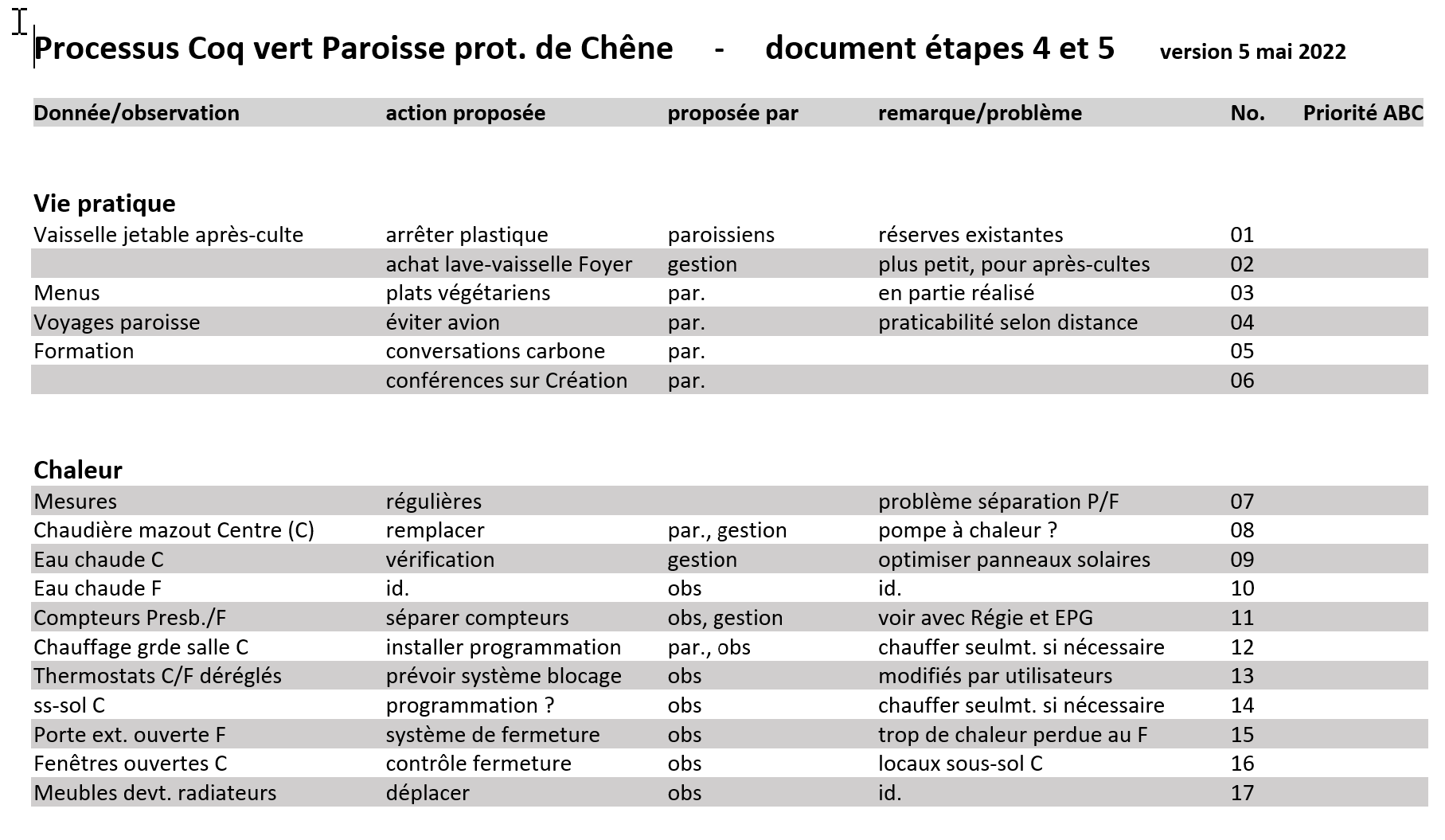 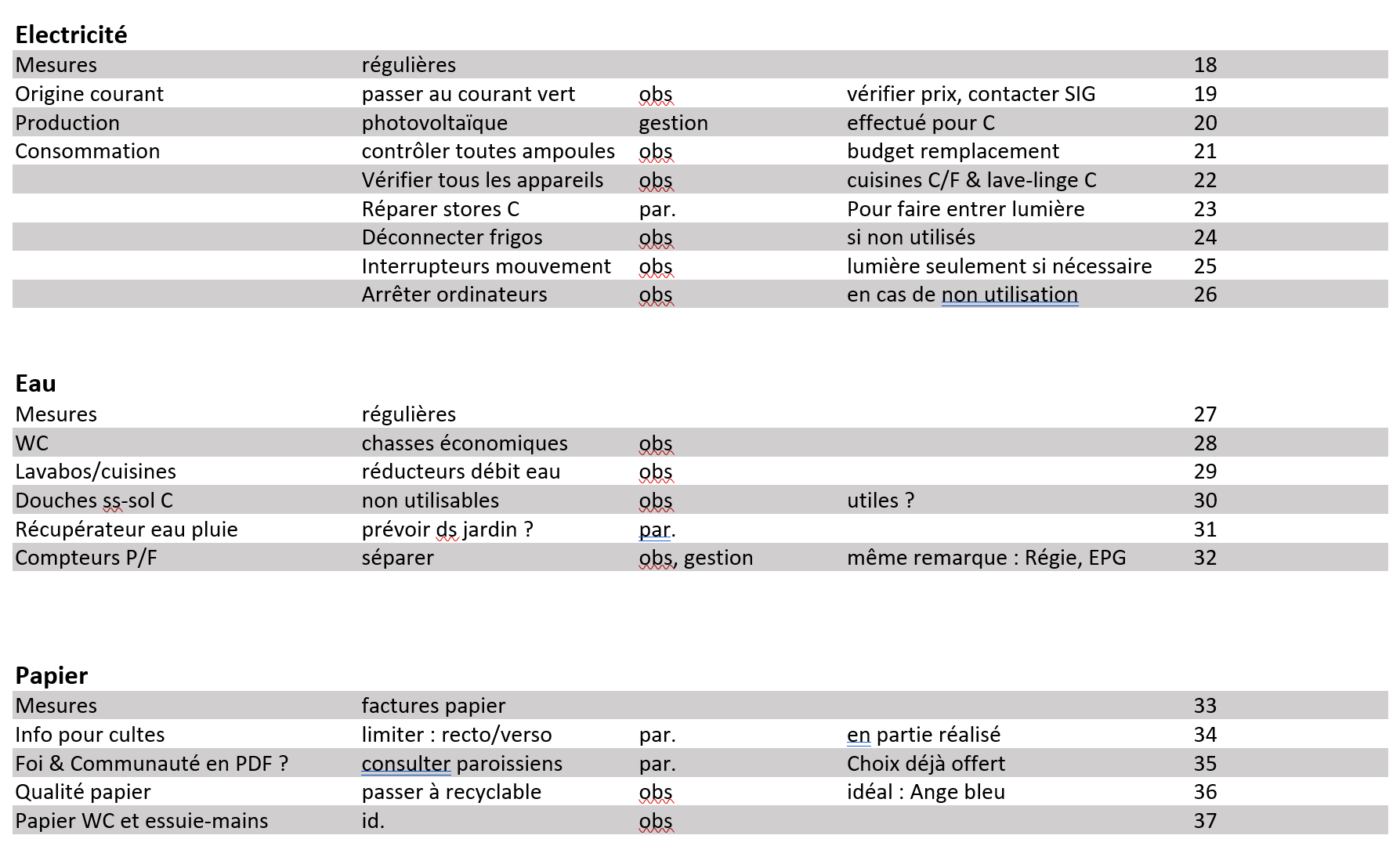 66
Cas pratiques : 
Le Coq vert dans plusieurs paroisses
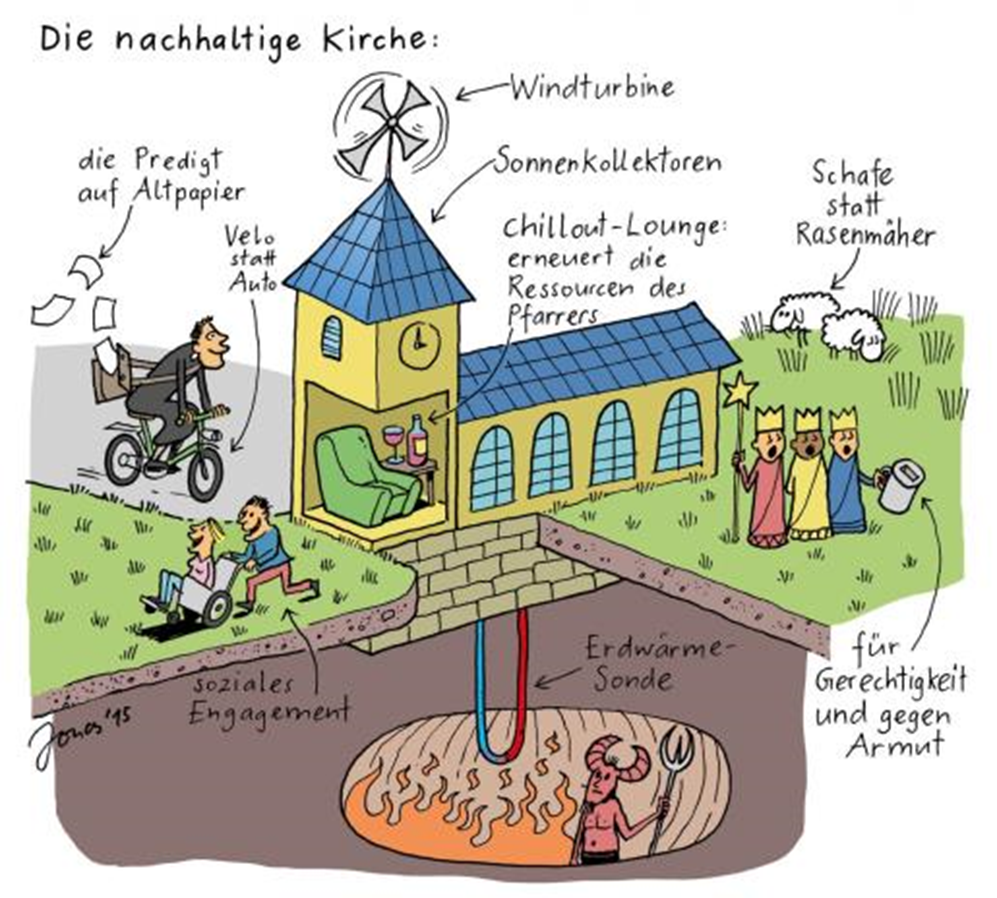 Présentation
a) Collaboration avec les communes / villes
b) Historique, expériences positives et défis relevés
c) Économiser de l’énergie cet hiver
[Speaker Notes: Identifier les acteurs du domaine, prendre contact avec eux, donner et recevoir des informations, REPAS de la formation Coq vert]
Collaborations avec les communes / villes
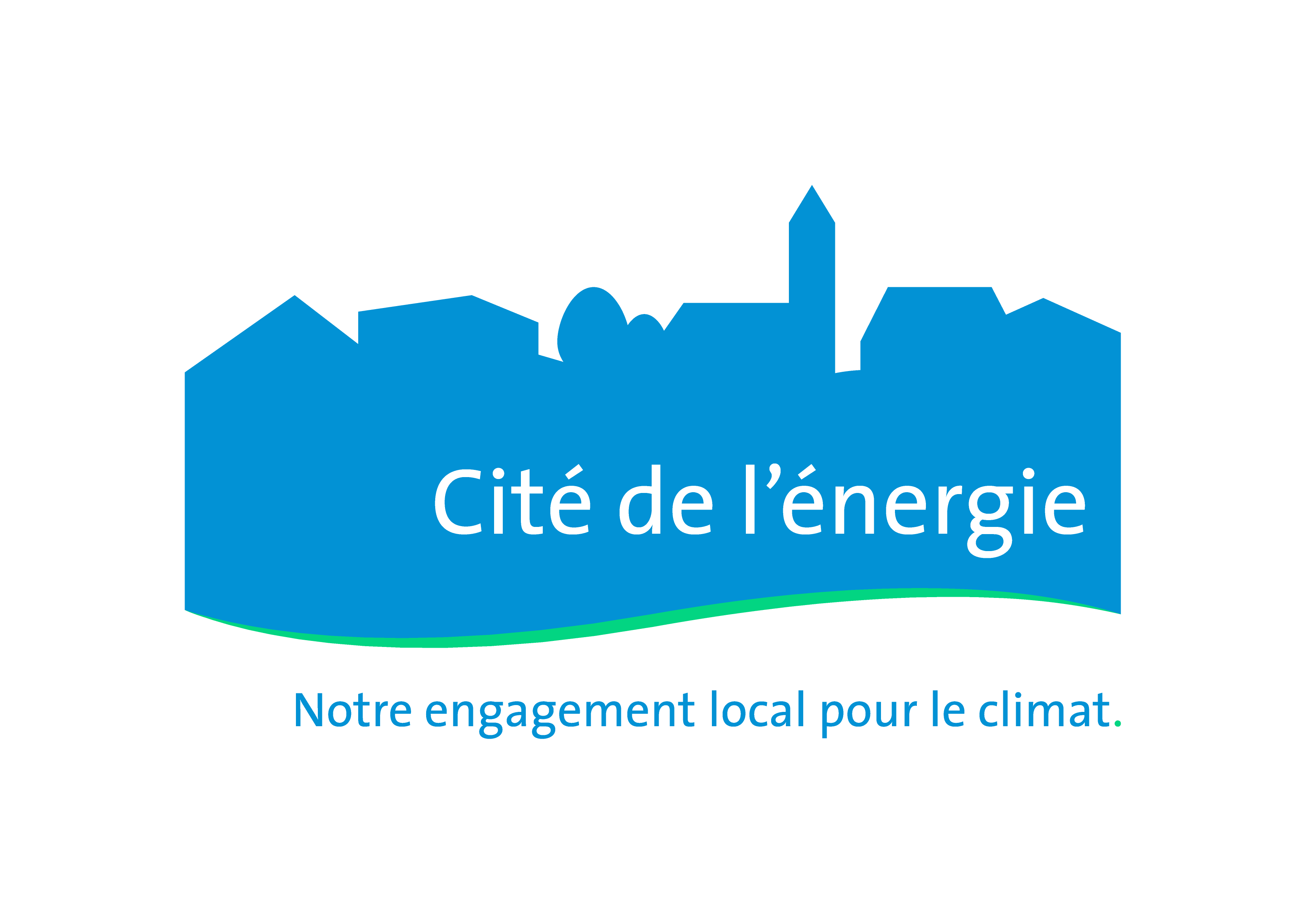 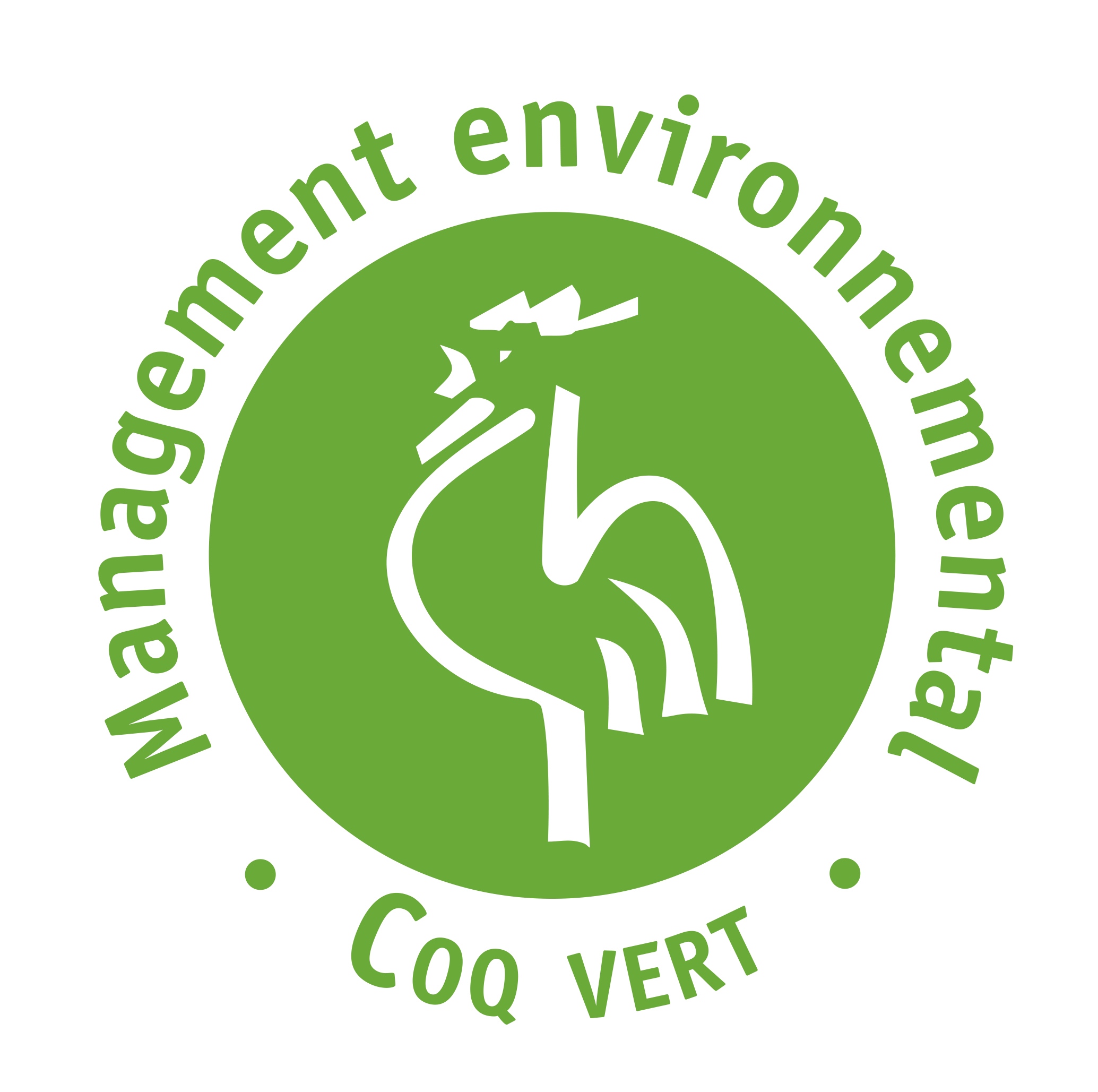 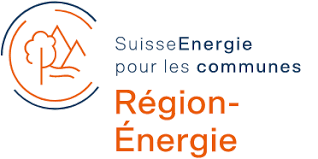 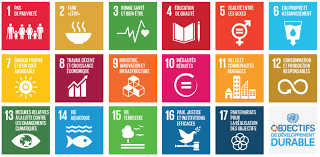 69
Collaborations avec les communes / villes
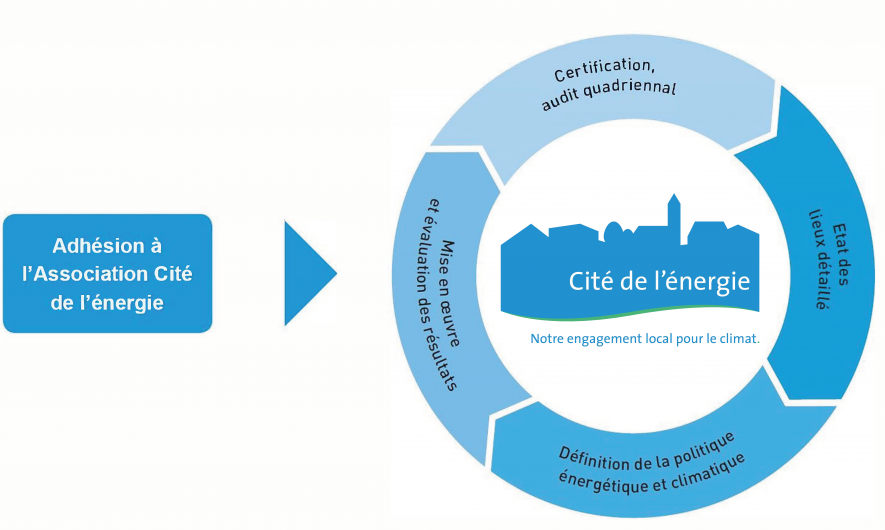 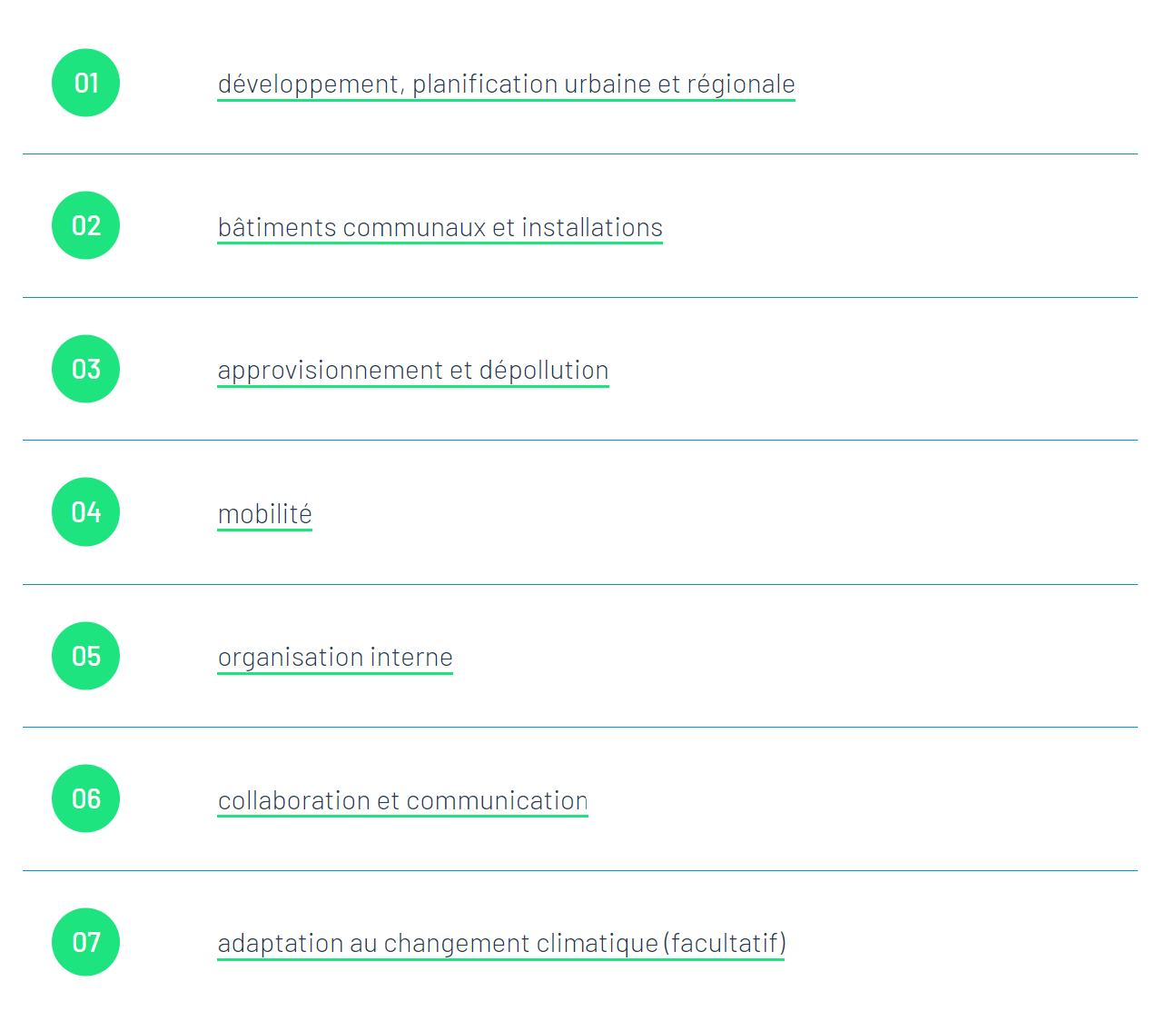 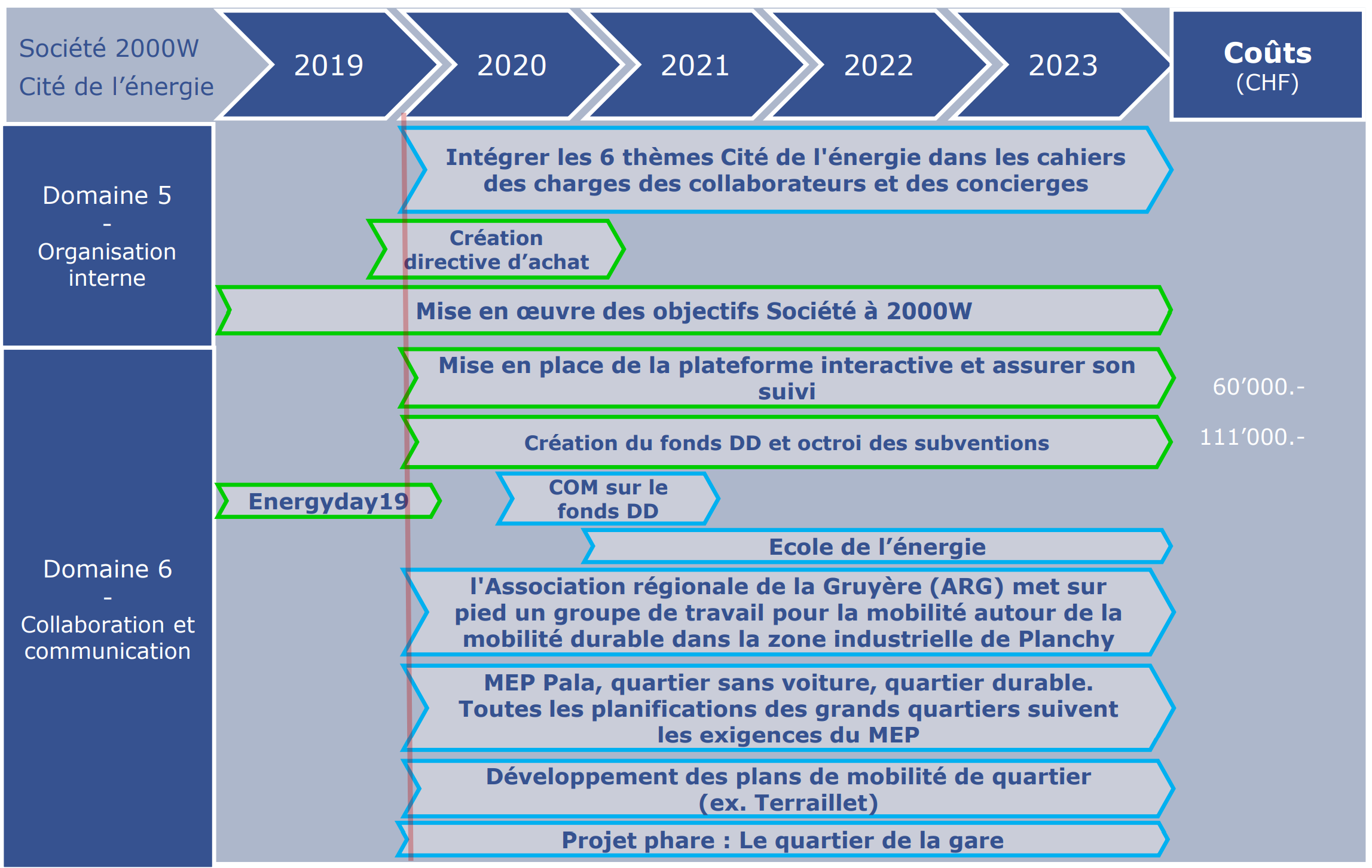 70
[Speaker Notes: Plan d’action de Bulle]
Collaborations avec les communes / villes
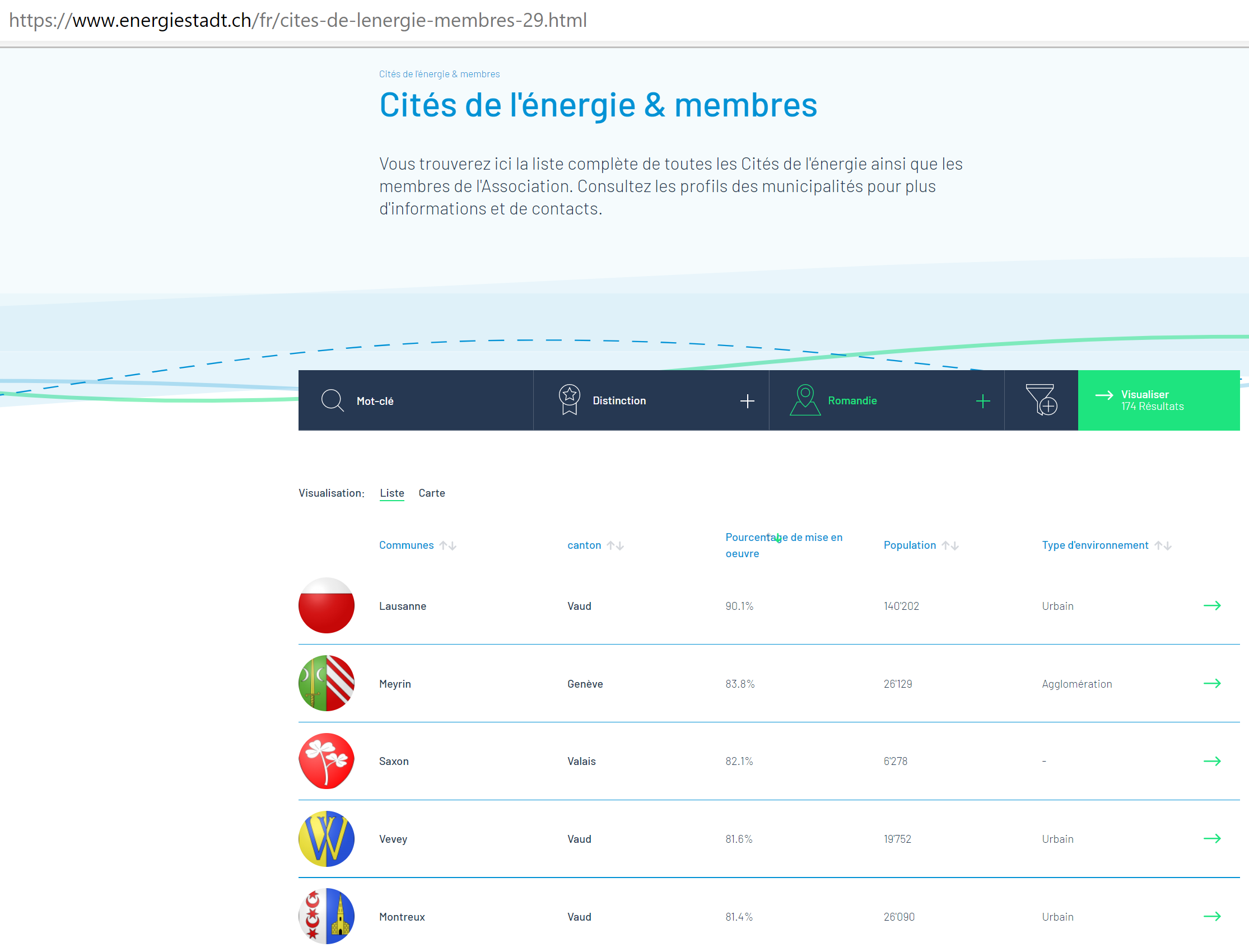 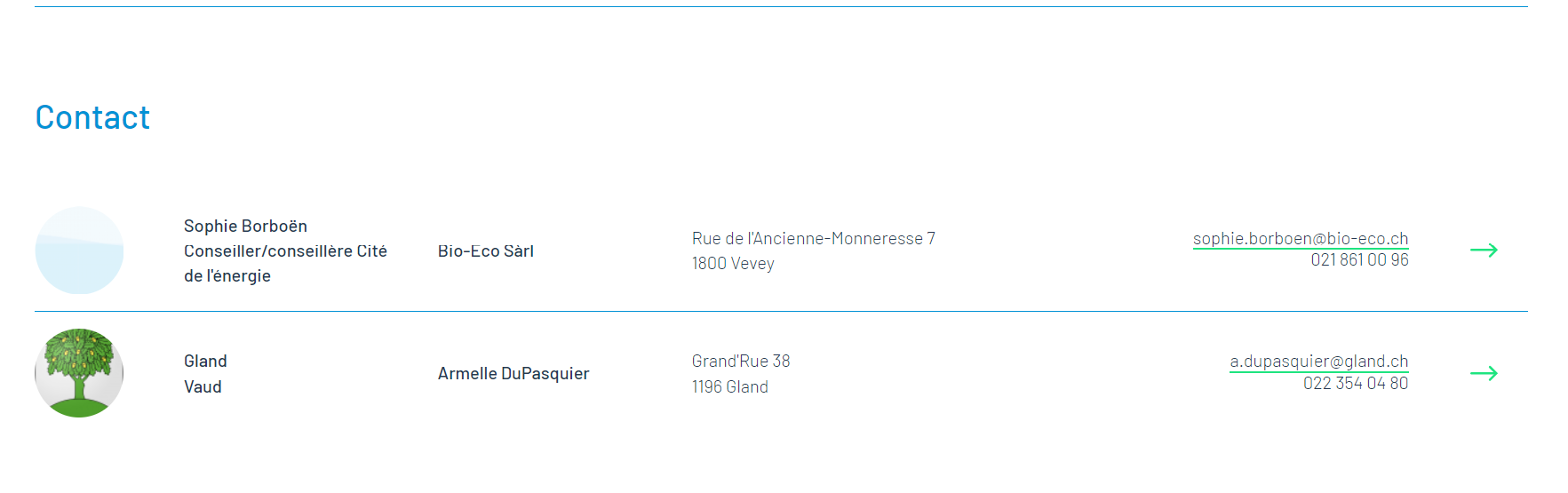 71
Collaborations avec les communes / villes
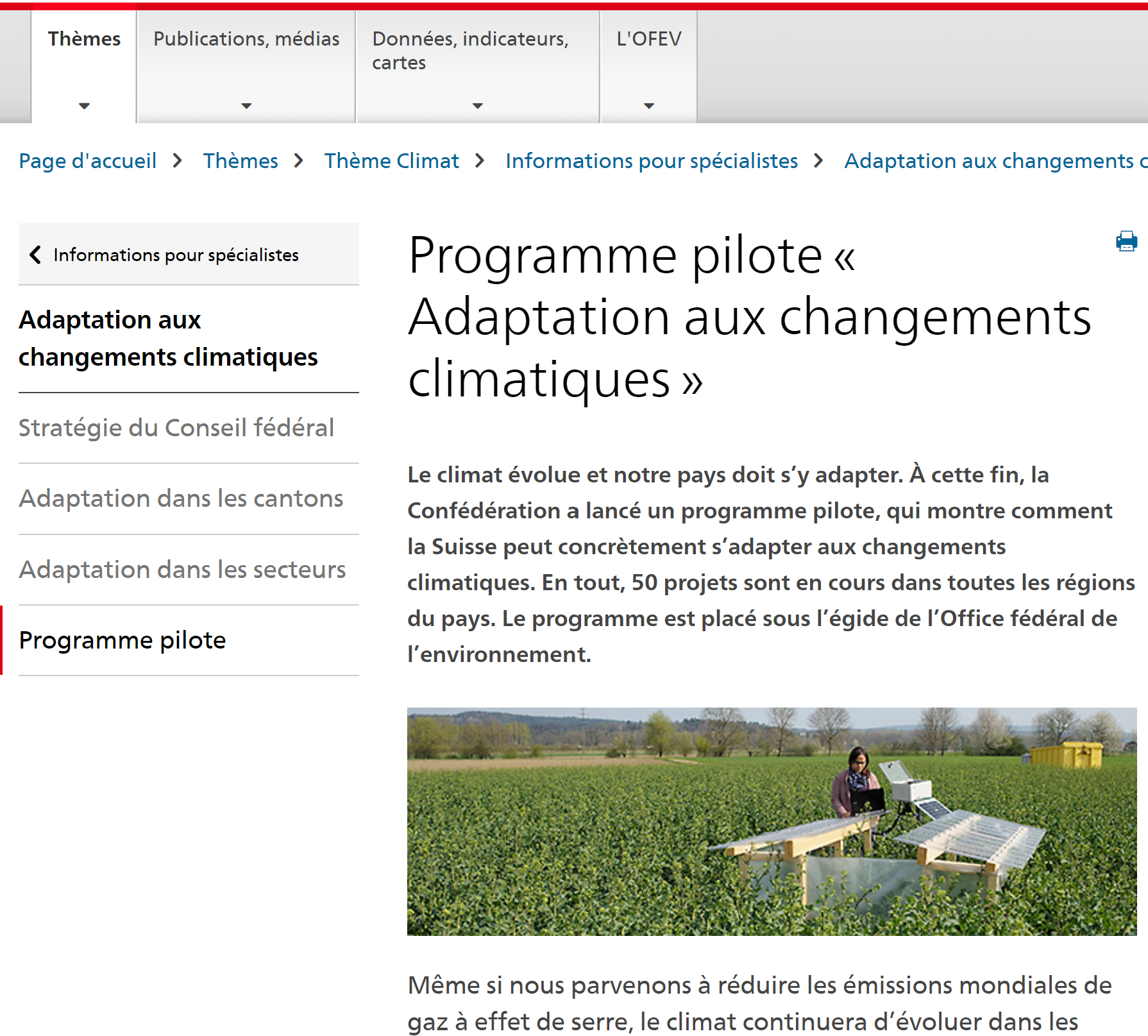 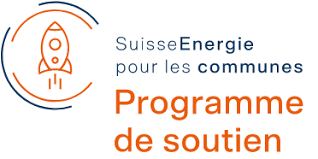 https://www.local-energy.swiss/fr/programme/projektfoerderung.html#/
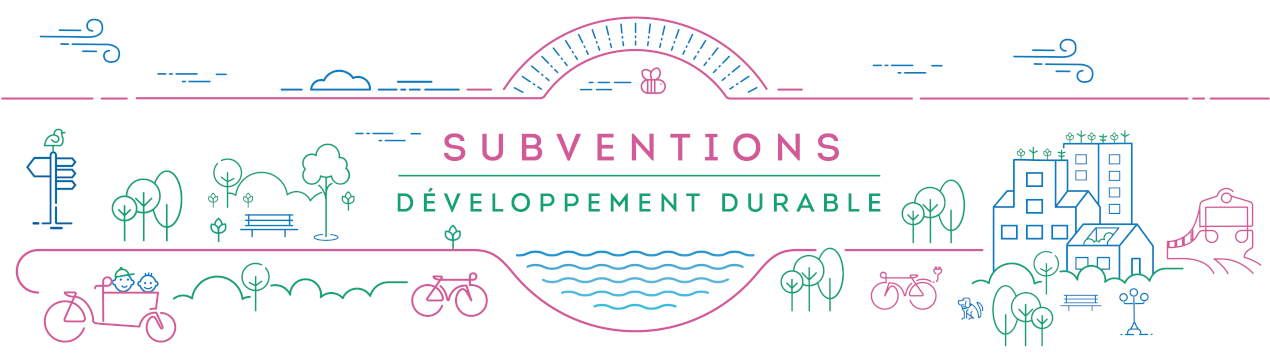 Les programmes des cantons et des Églises cantonales seront présentés plus tard dans la formation
72
[Speaker Notes: Yverdon]
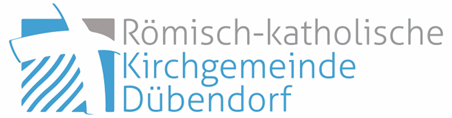 Processus dans une paroisse
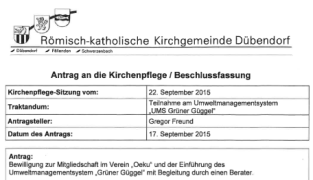 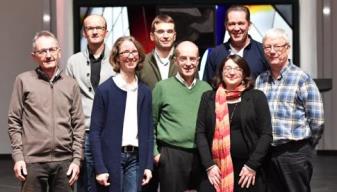 2015
ab 2016
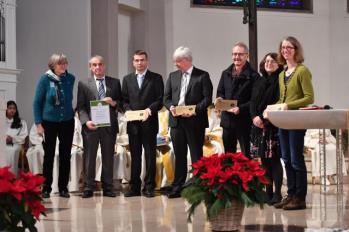 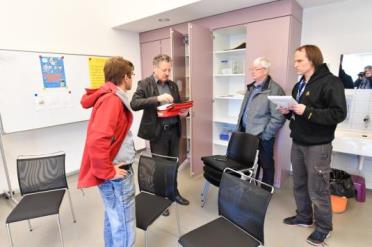 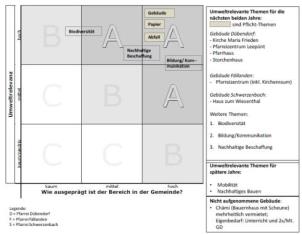 Jan 2018
Nov 2017
73
73
73
2016/2017
[Speaker Notes: Zielsetzung des Projekts in Bezug auf die Umweltauswirkungen: 

Energiebedarf insgesamt -2/3
Treibhausgasemissionen auf nahezu 0 

Damit kommen wir am Standort Fällan-den der Klimaneutralität sehr nahe (die für die Schweiz für spätestens 2050 angepeilt wird).]
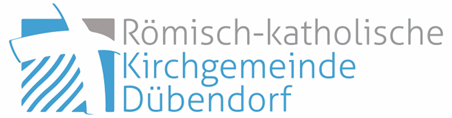 Processus dans une paroisse
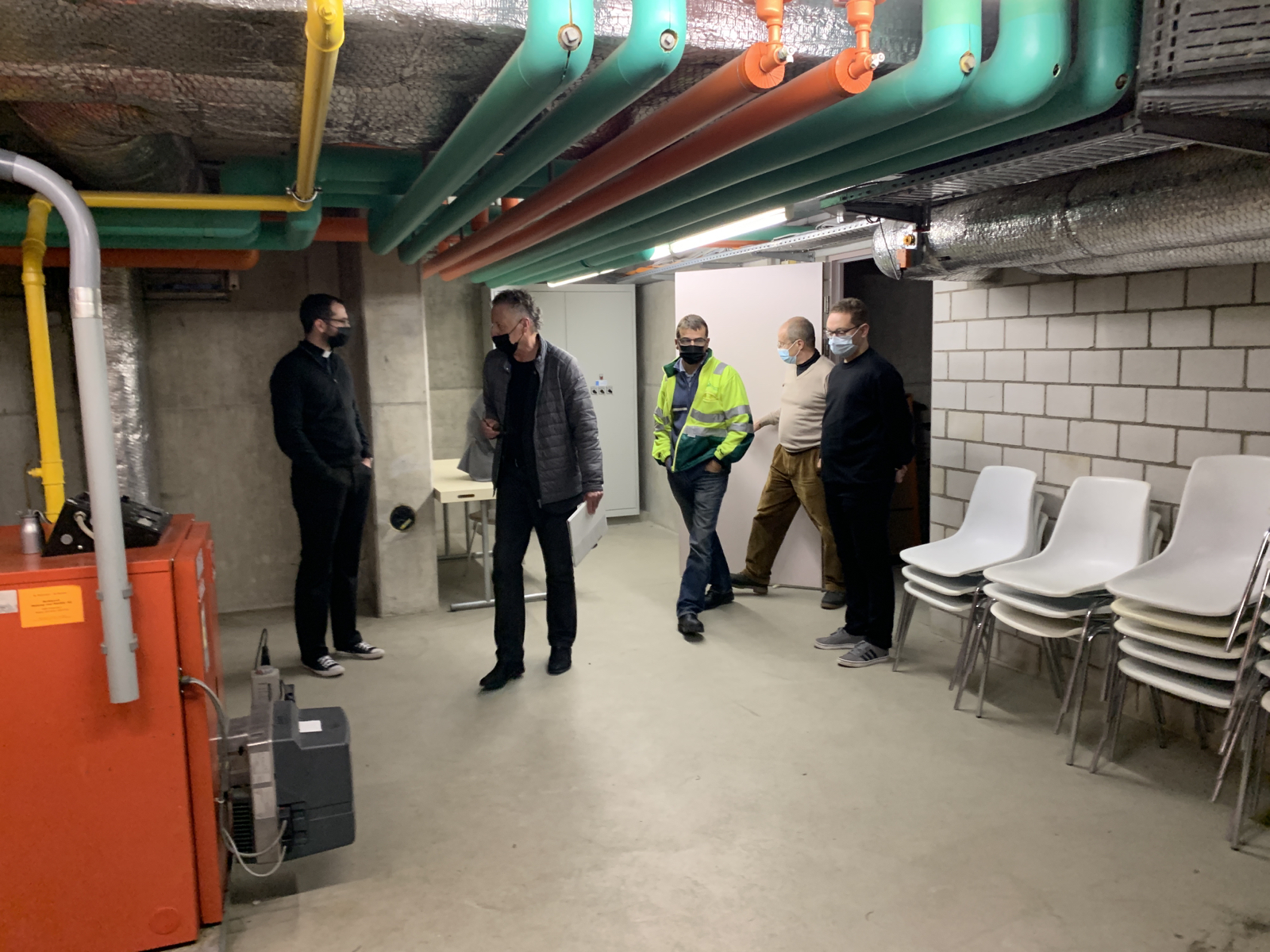 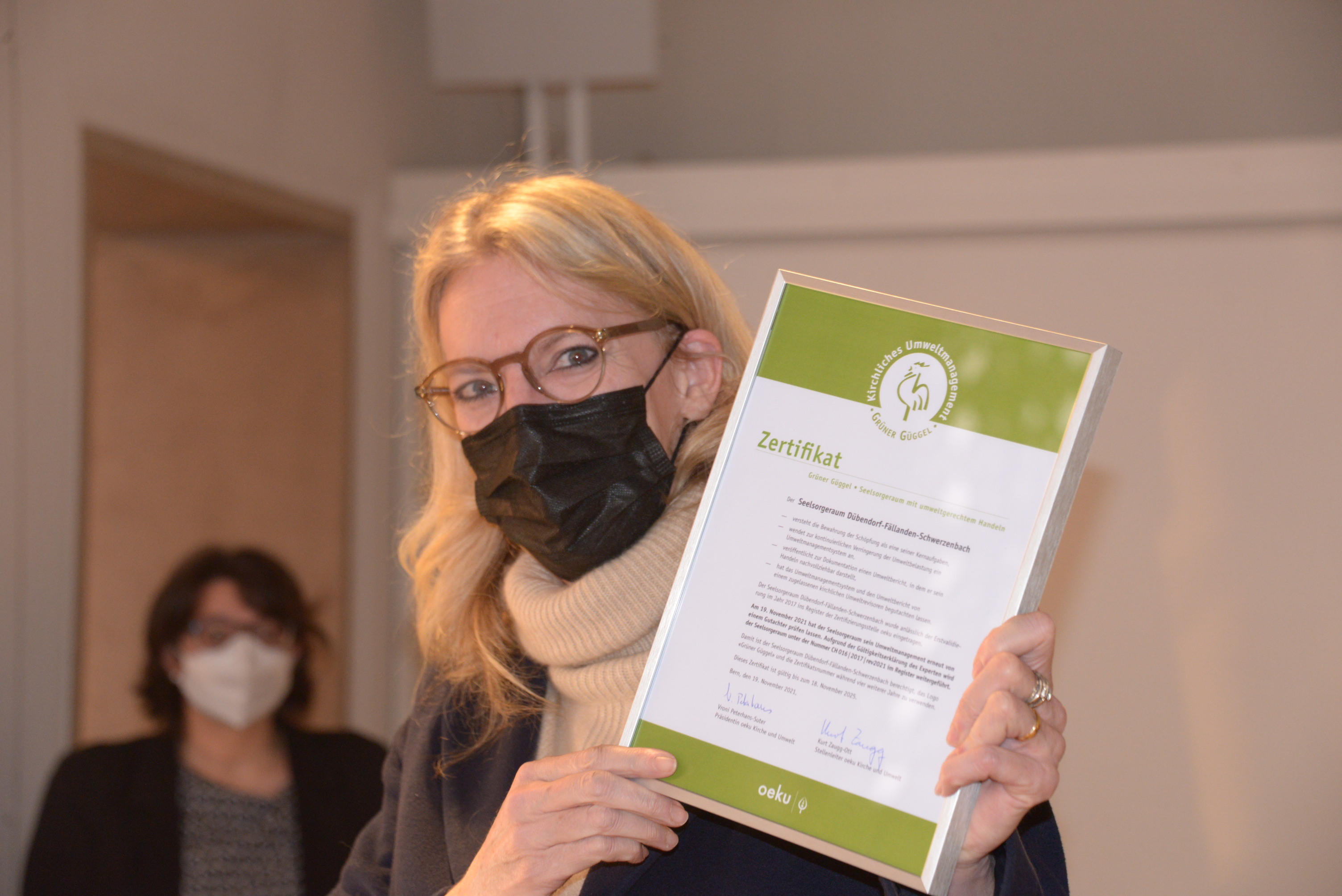 Nov 2021
Jan 2022
74
74
74
[Speaker Notes: Zielsetzung des Projekts in Bezug auf die Umweltauswirkungen: 

Energiebedarf insgesamt -2/3
Treibhausgasemissionen auf nahezu 0 

Damit kommen wir am Standort Fällan-den der Klimaneutralität sehr nahe (die für die Schweiz für spätestens 2050 angepeilt wird).]
Exemples par domaine
Bâtiments (constructions / rénovations)
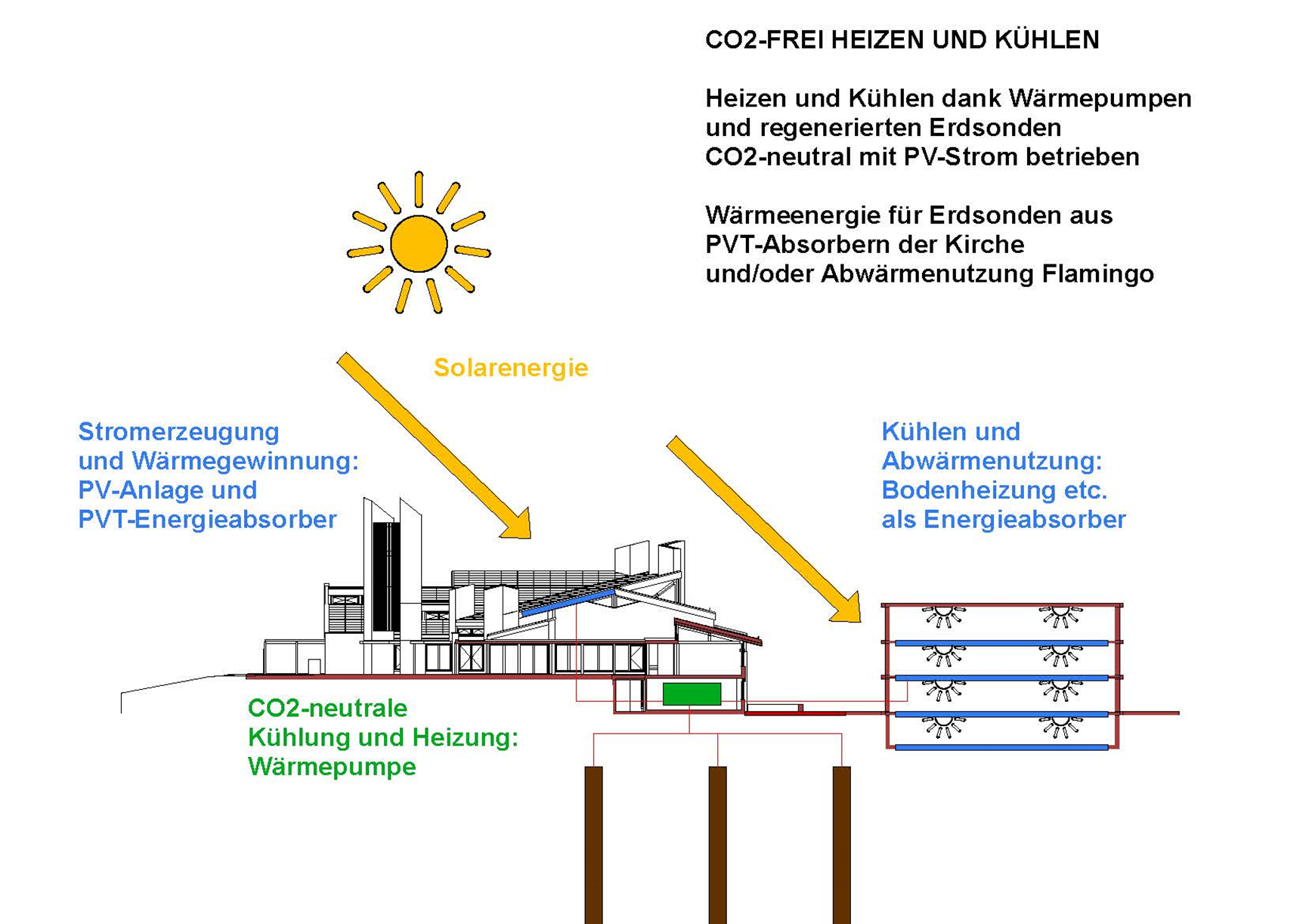 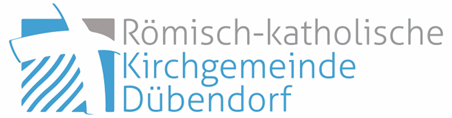 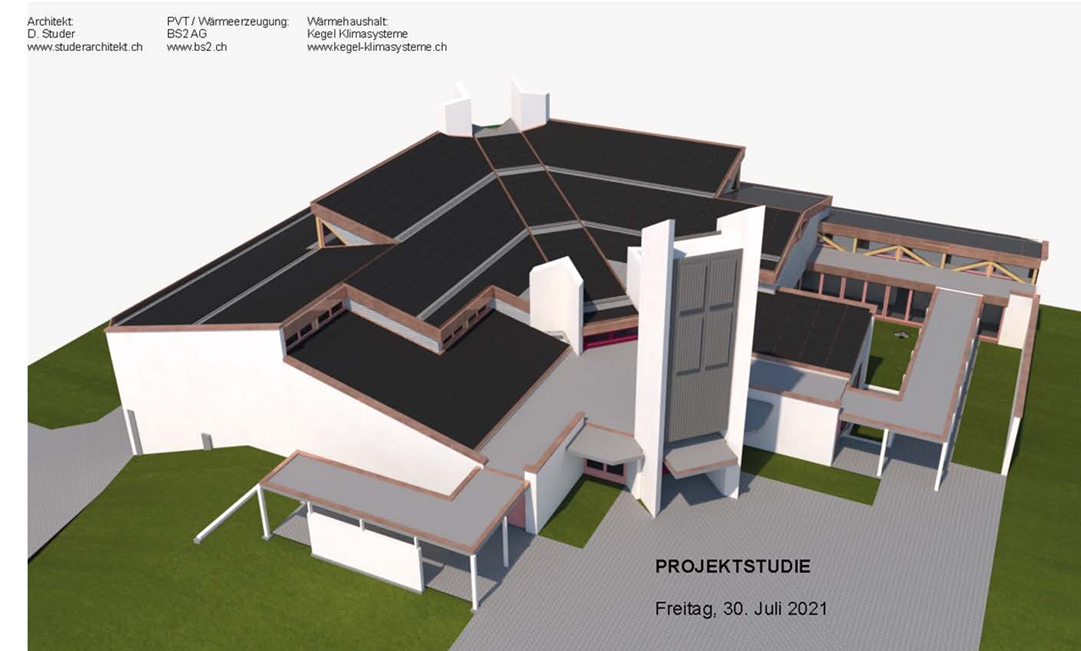 75
[Speaker Notes: Zielsetzung des Projekts in Bezug auf die Umweltauswirkungen: 

Energiebedarf insgesamt -2/3
Treibhausgasemissionen auf nahezu 0 

Damit kommen wir am Standort Fällan-den der Klimaneutralität sehr nahe (die für die Schweiz für spätestens 2050 angepeilt wird).]
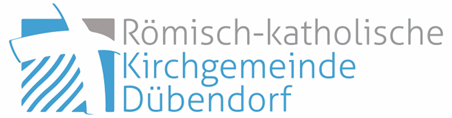 Exemples par domaine
Communication
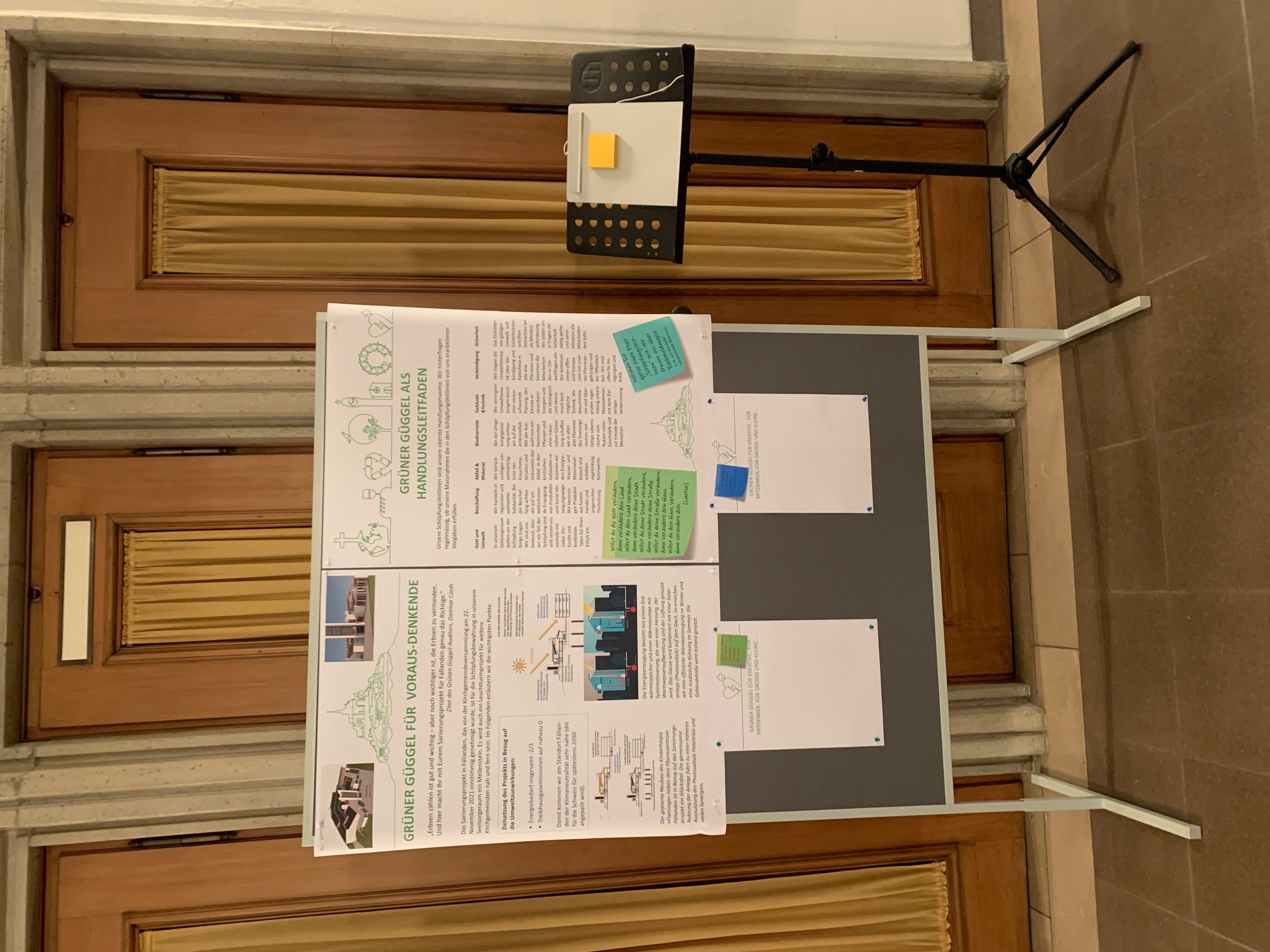 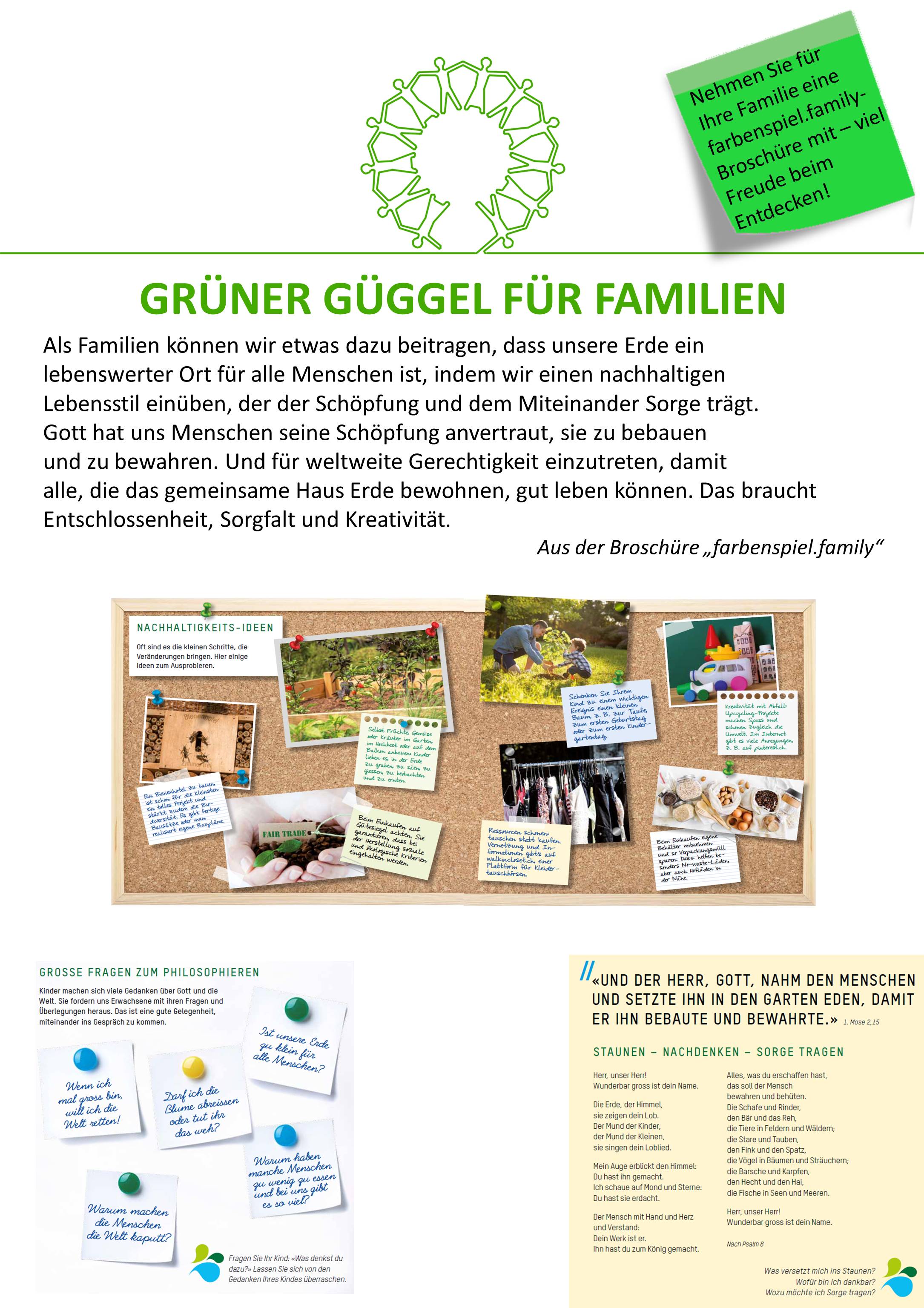 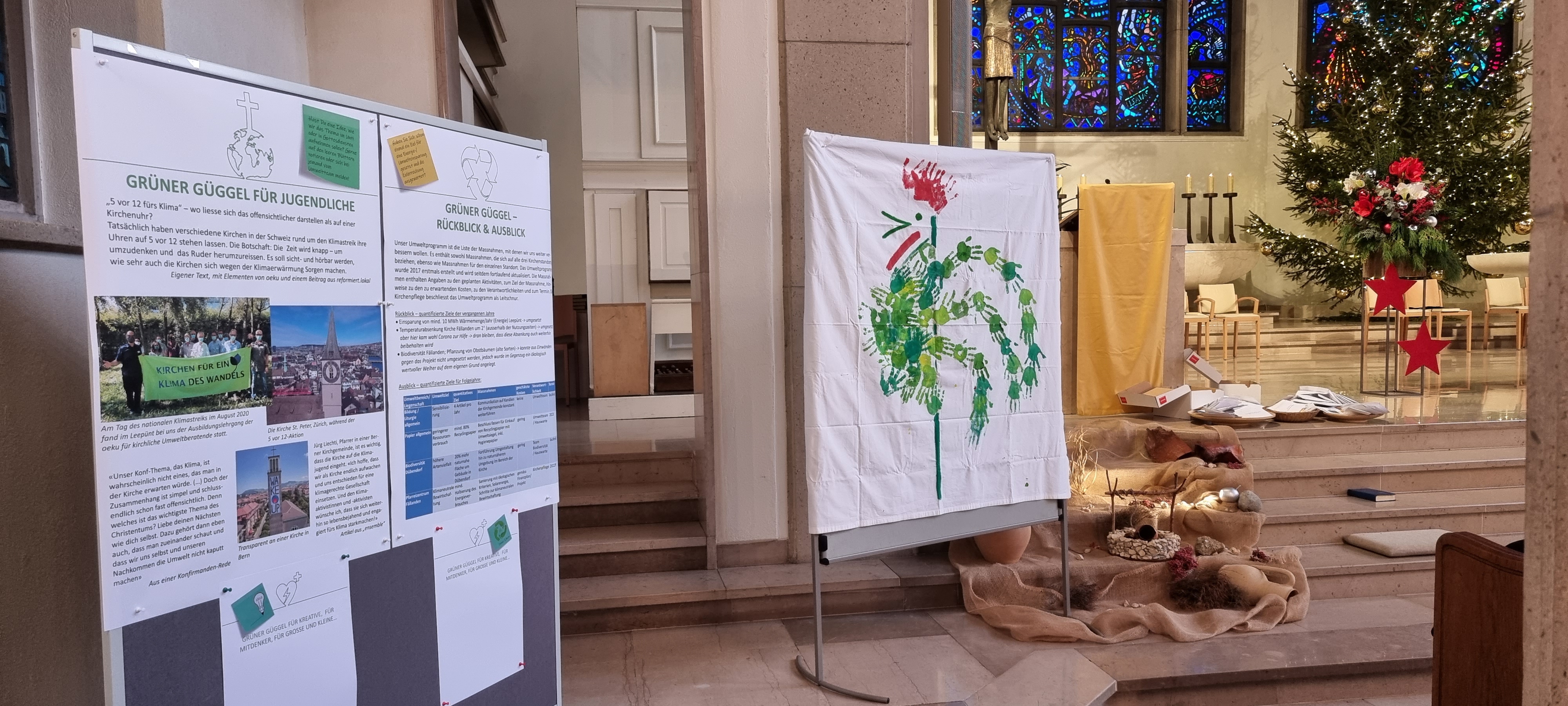 76
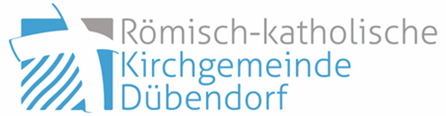 Exemples par domaine
Formation / sensibilisation
«Church lounge» pour les jeunes, basé sur Jesaja 65
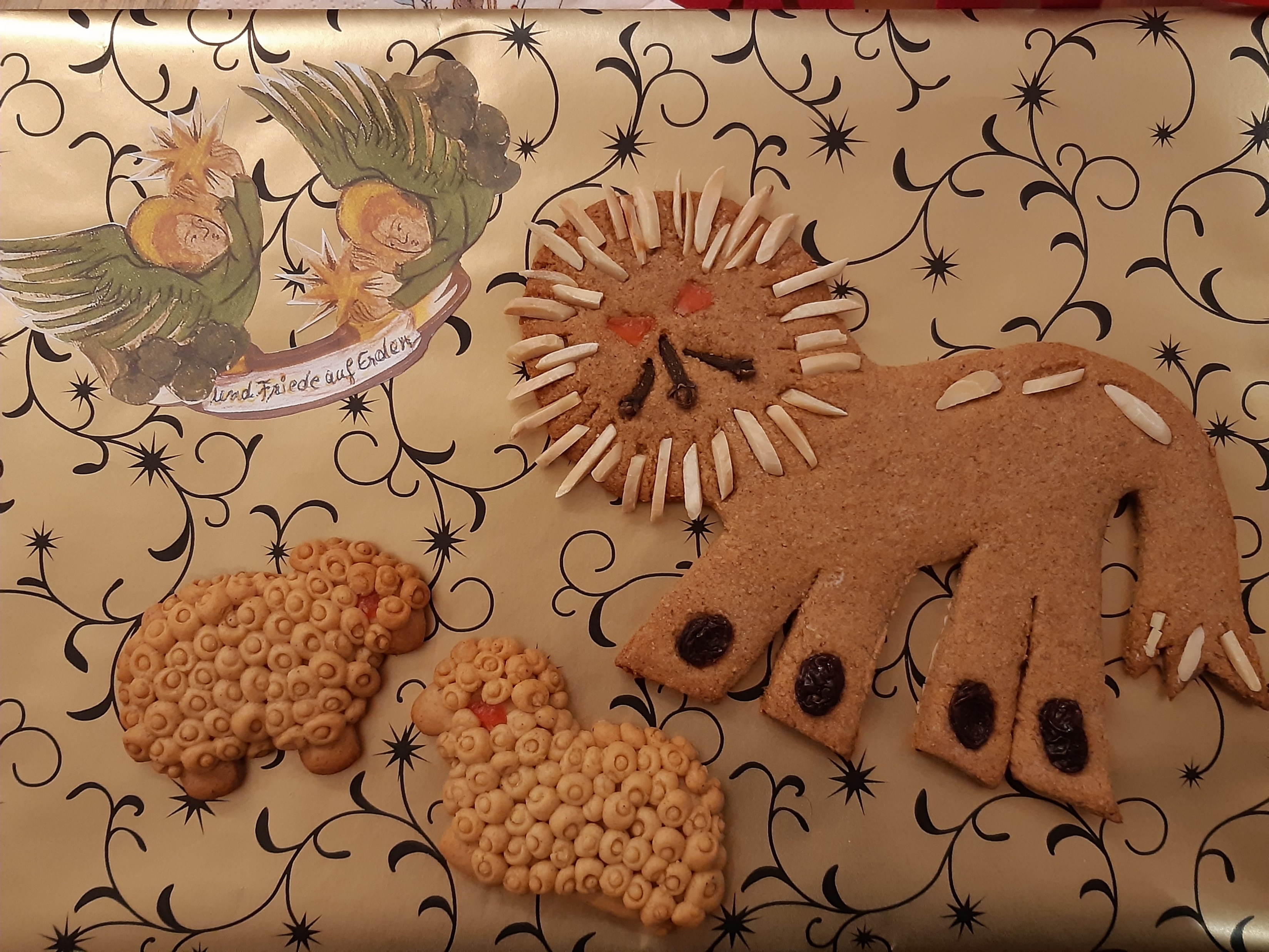 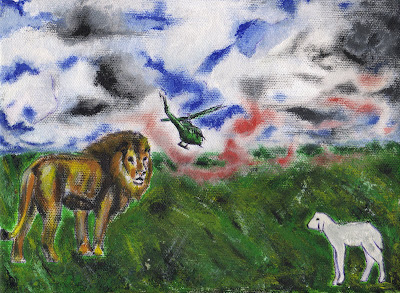 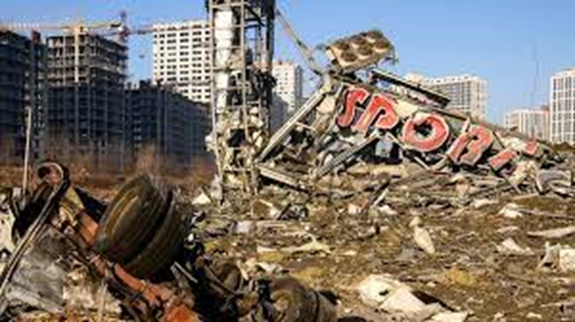 77
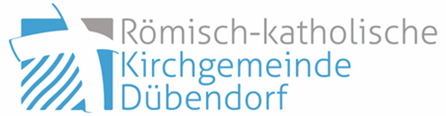 Exemples par domaine
Formation / sensibilisation
Formation des collaborateurs/-trices tous les 2 ans
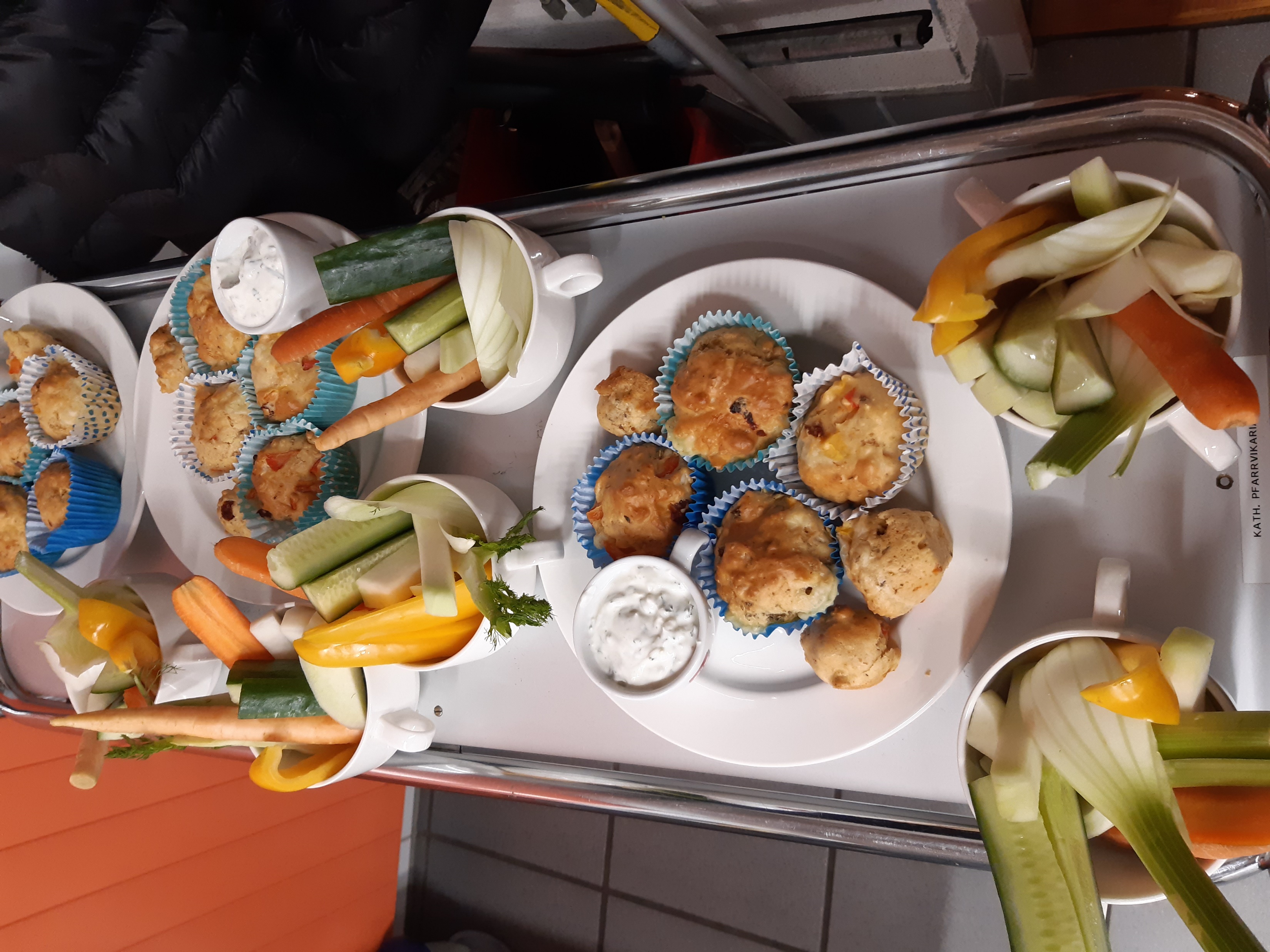 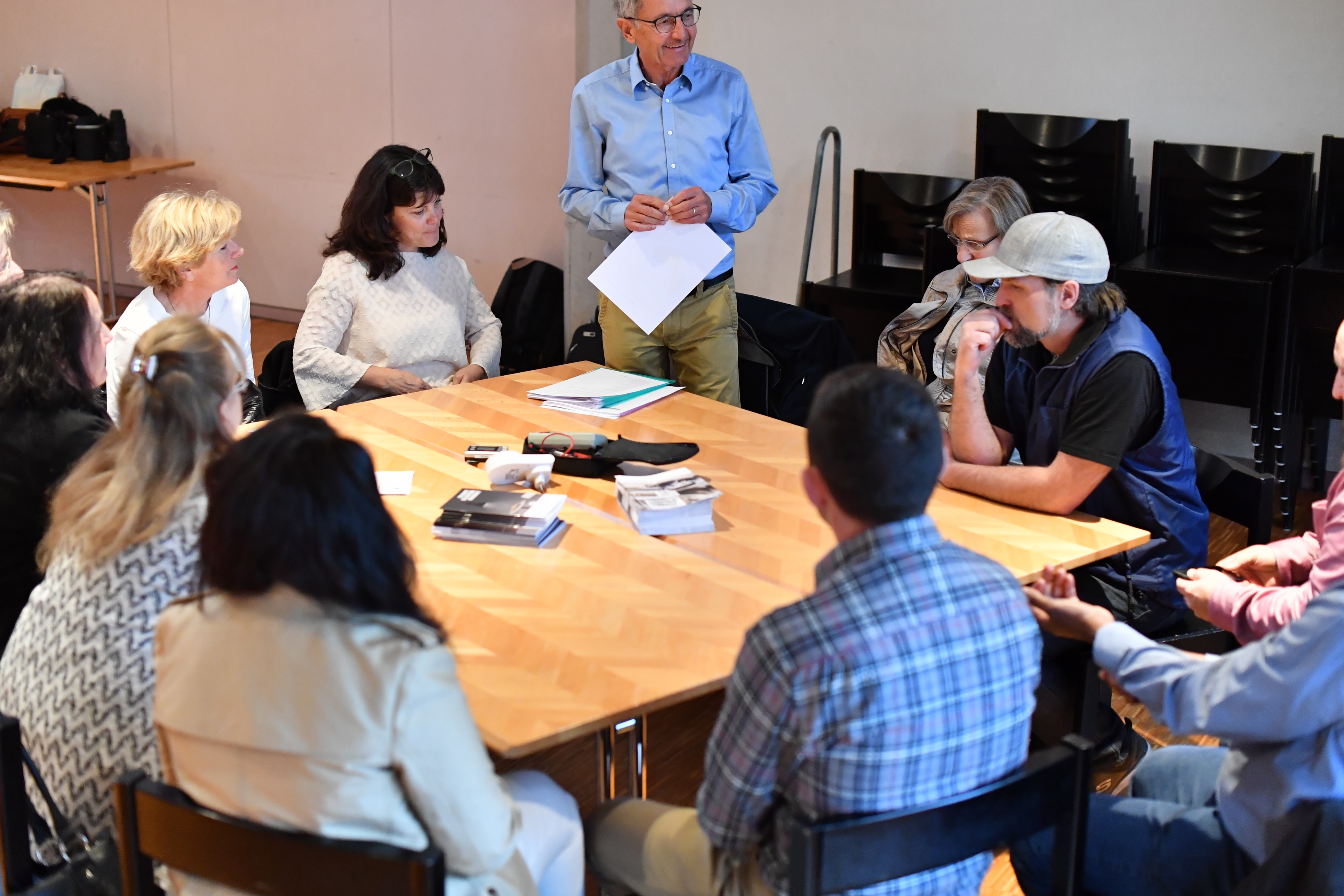 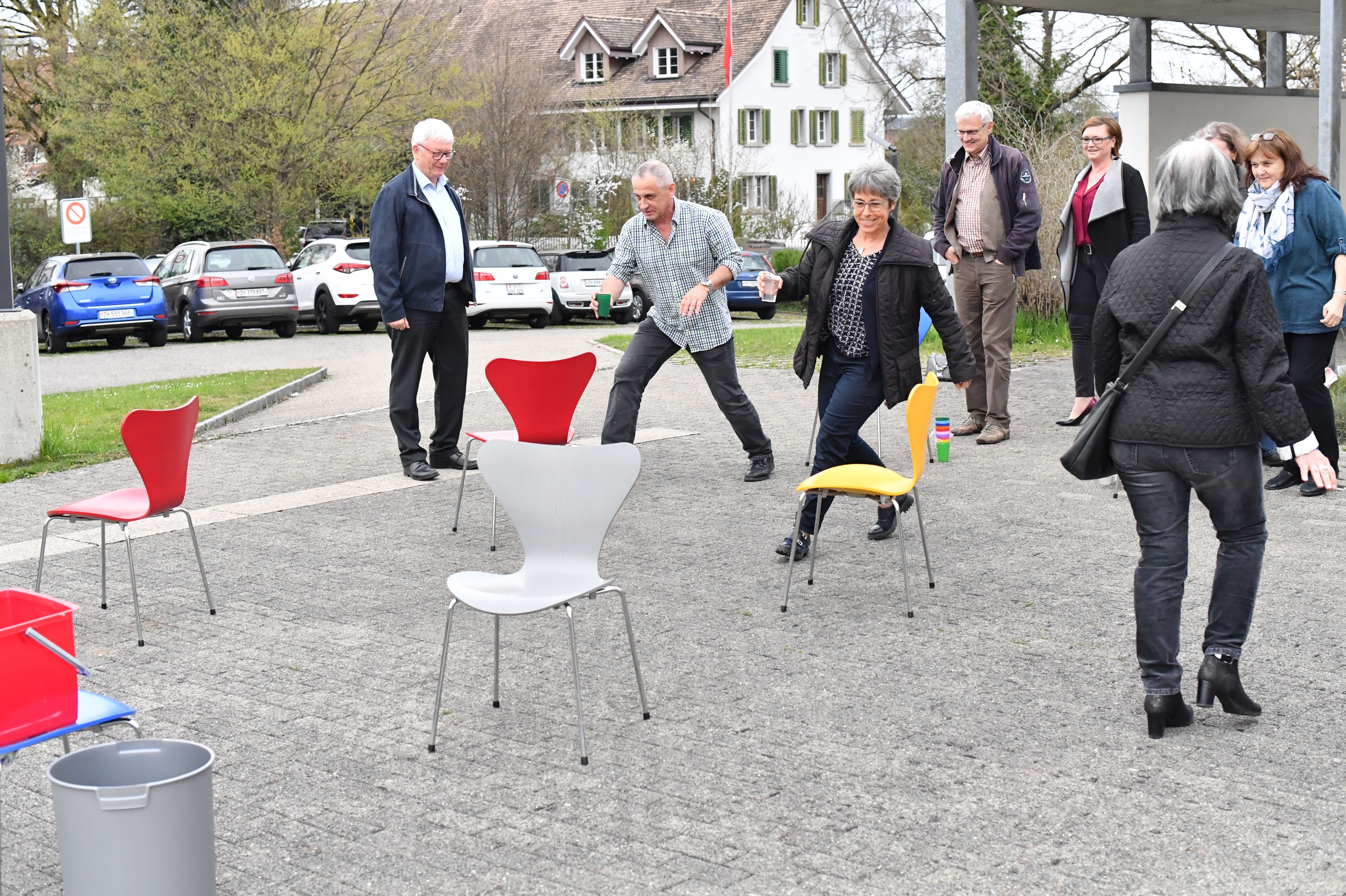 78
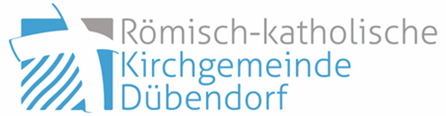 Exemples par domaine
Biodiversité
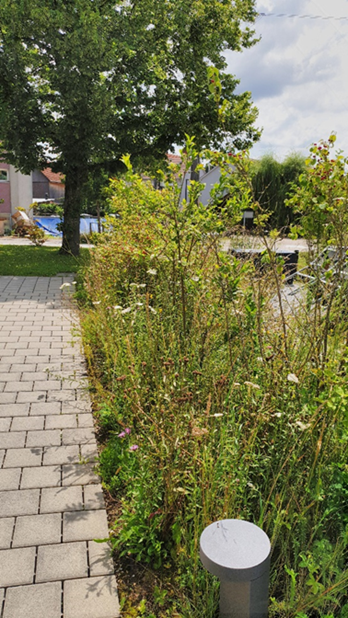 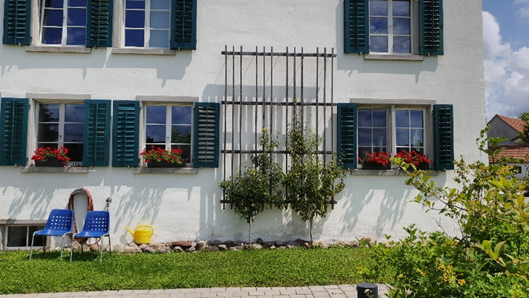 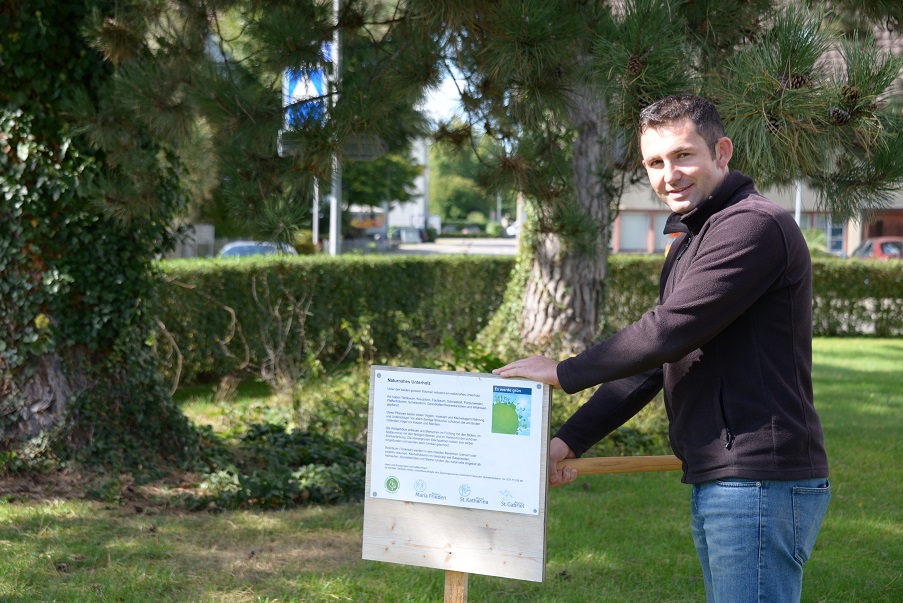 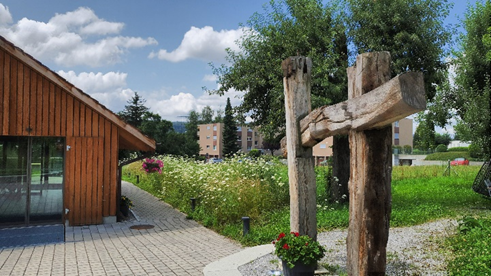 79
Exemples par domaine
Écospiritualité
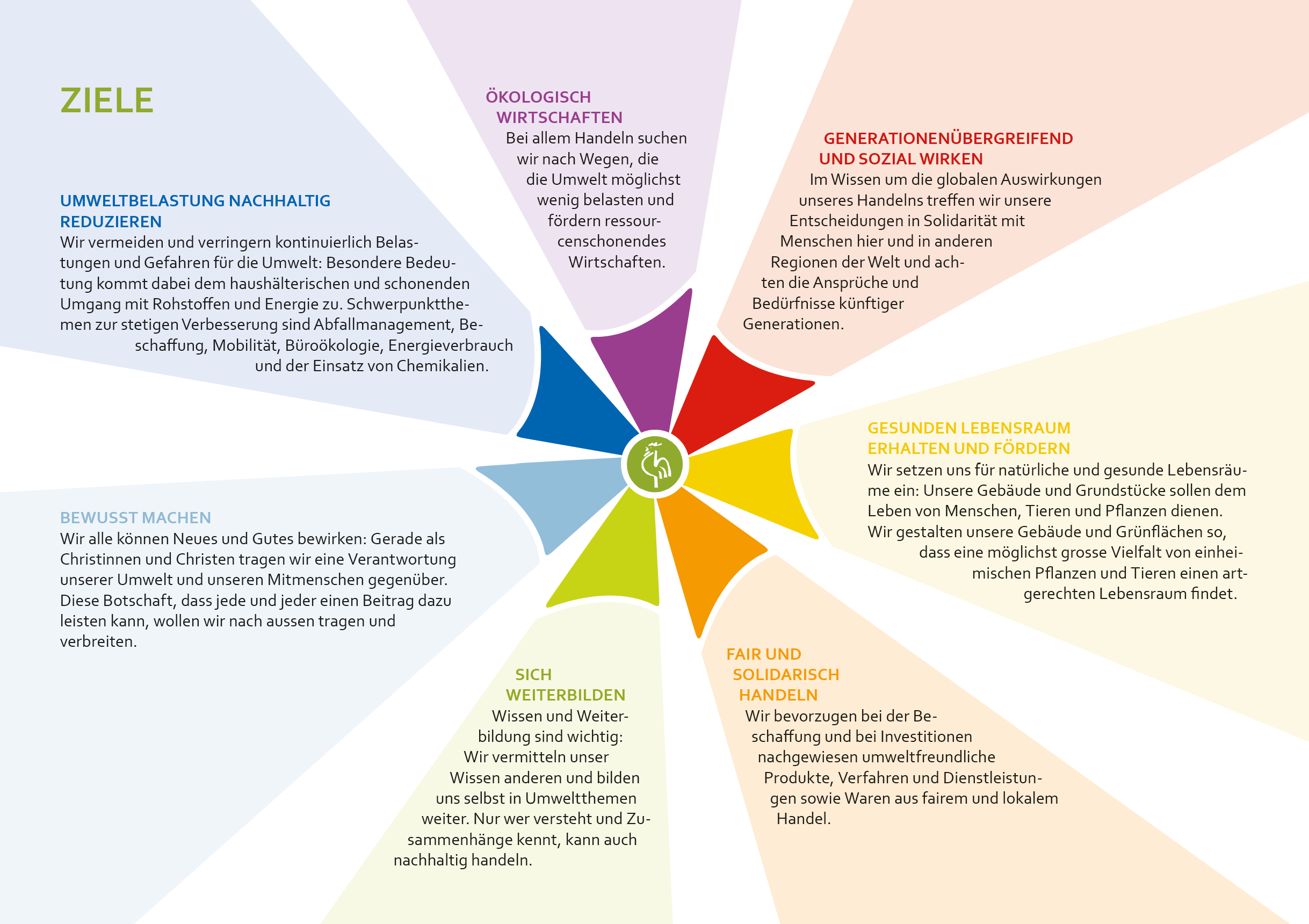 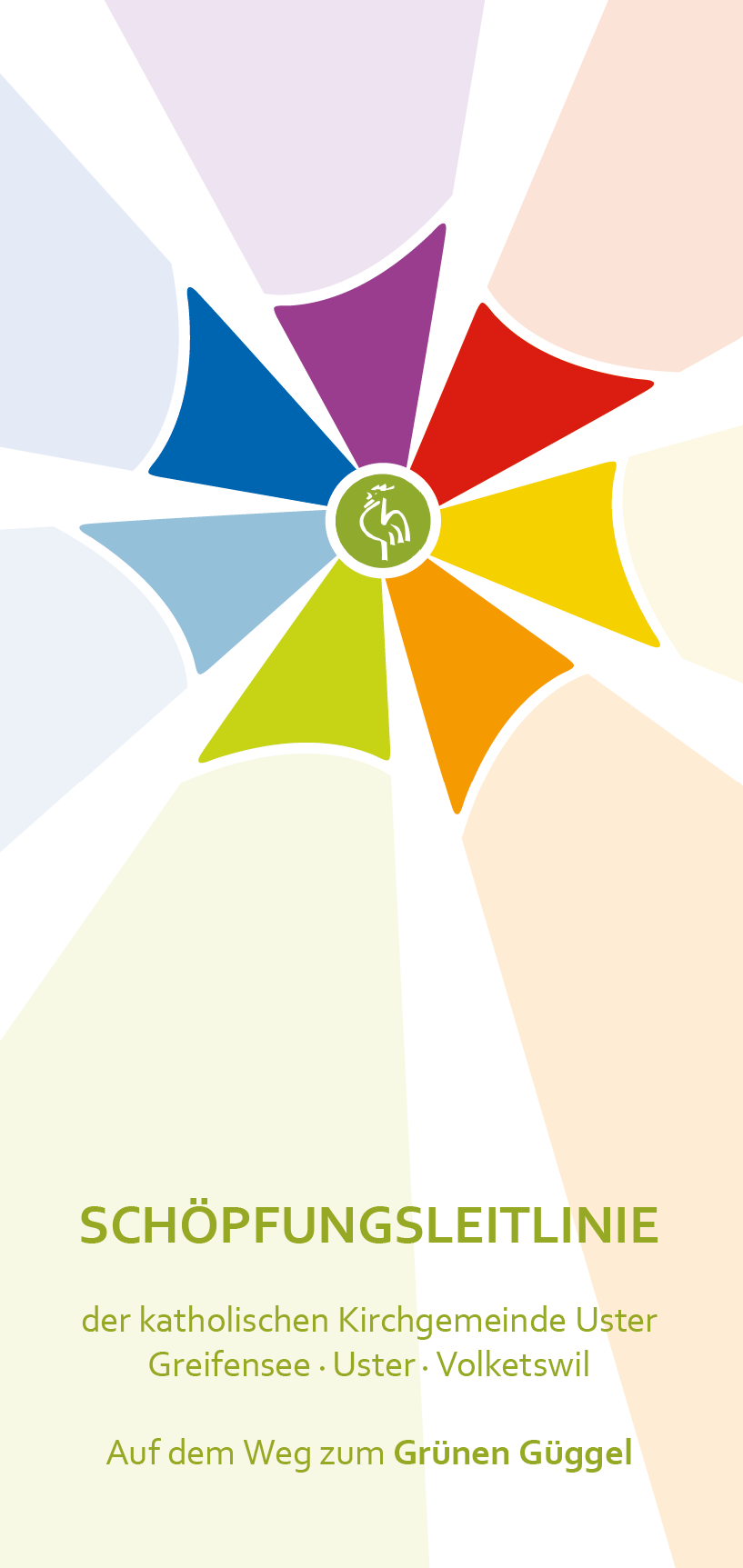 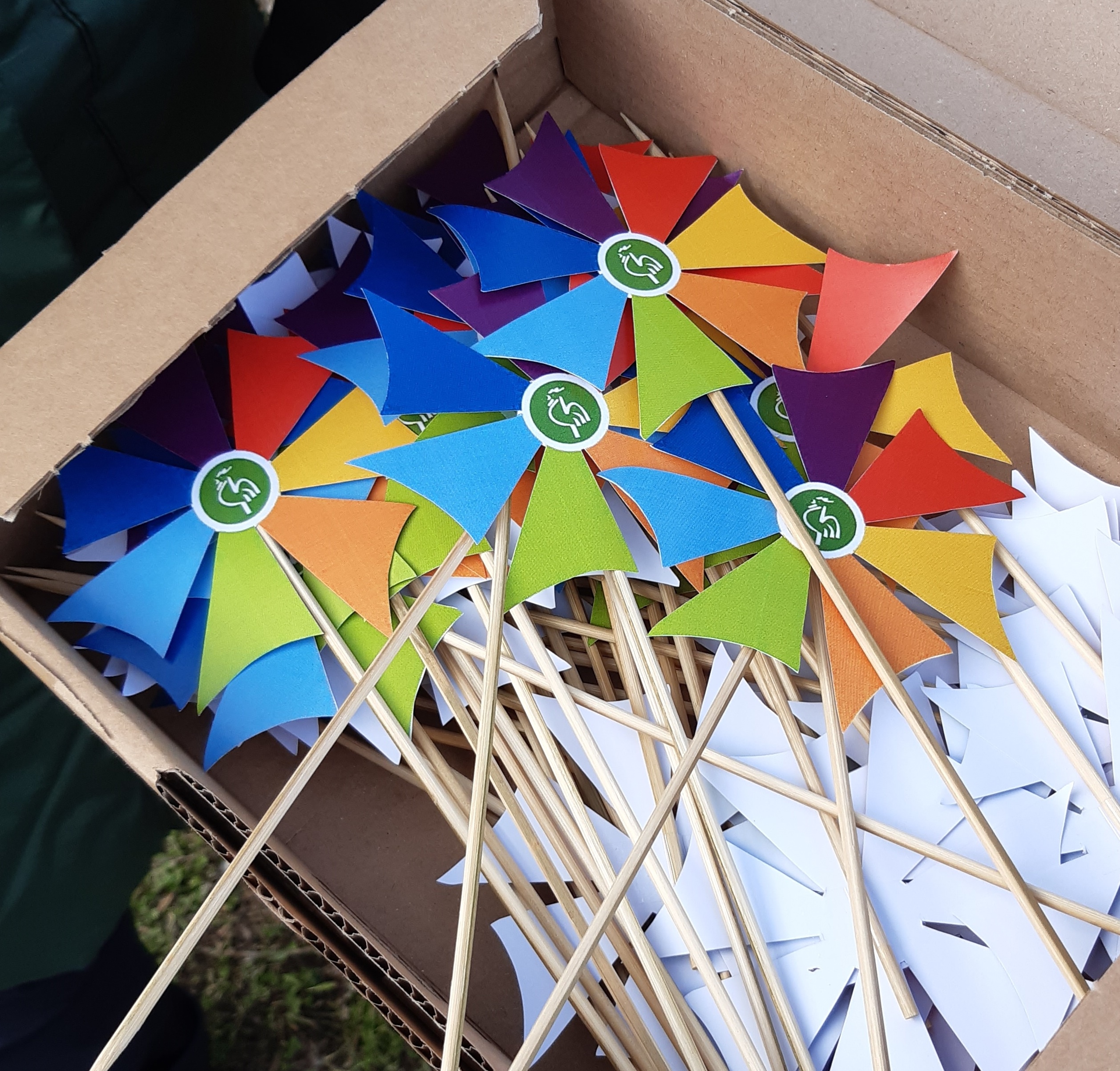 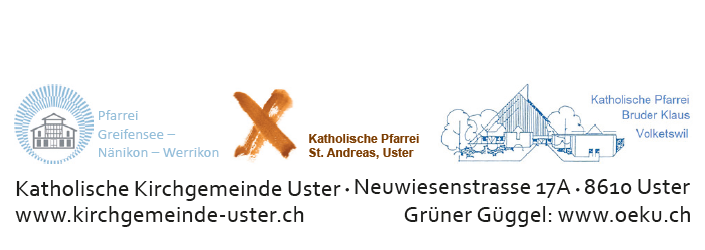 80
Exemples par domaine
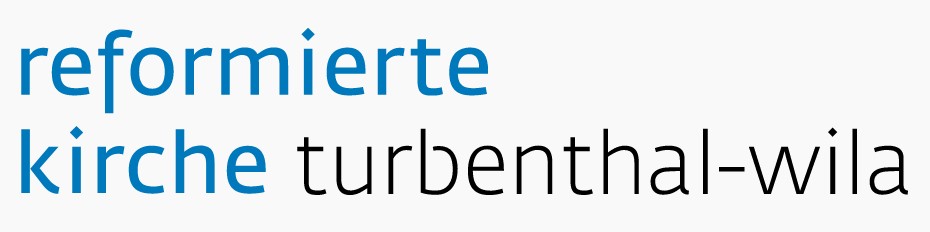 Écospiritualité
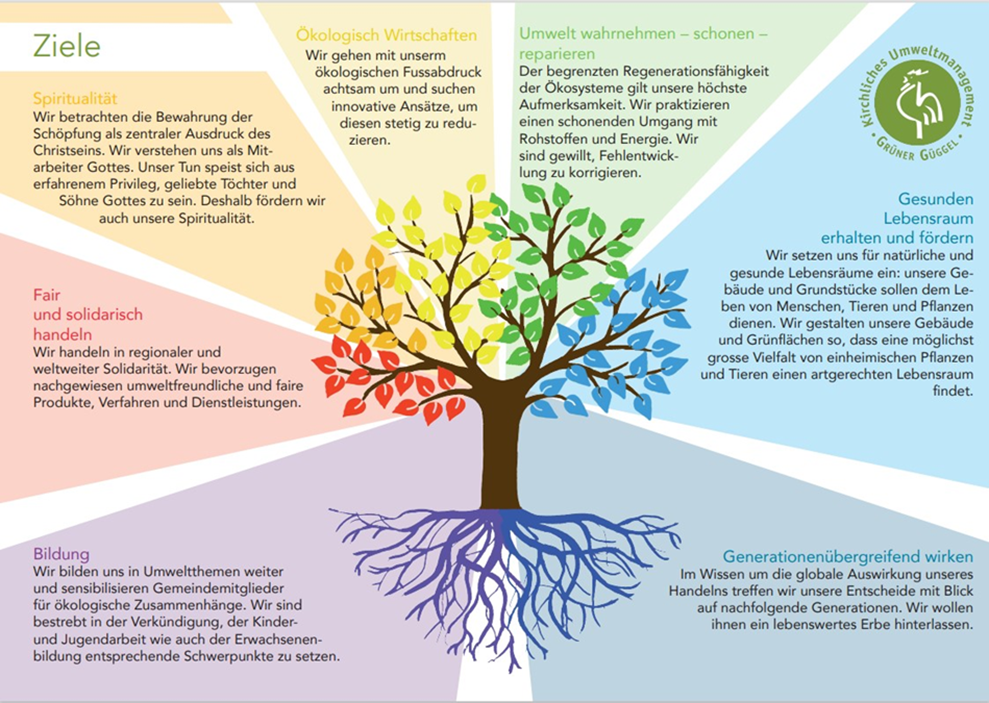 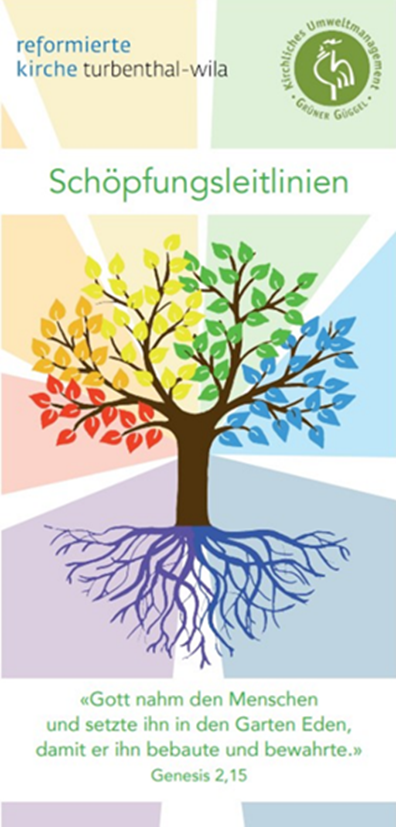 81
Économiser l’énergie durant cet hiver
Paroisses concernées : 
coûts énergétiques plus élevés
préparation aux situations d'urgence (coupures de courant, pénurie de gaz)
Rôle de modèle pour la société
Les mesures à prendre sont différentes si les bâtiments n’appartiennent pas aux paroisses. Les conseils suivants sont valables surtout pour les bâtiments et les installations de chauffages dont la paroisse est propriétaire.
Liens utiles : 
Mesures des membres de l’Alliance pour les économies d'énergie : https://alliance2022-23.ch/fr/membres/ 
Guides des cantons pour les communes (aussi valable en partie pour les paroisses)
82
Économiser l’énergie durant cet hiver
IMPORTANT

Ce sont des décisions difficiles à prendre par les autorités responsables. Ne pas laisser à certaines personnes de la paroisse prendre des décisions unilatérales dans ce domaine. 

Une situation de pénurie est aussi une chance de revoir ses véritables besoins en énergie et de prendre les décisions nécessaires pour s’engager dans des projets d’efficacité énergétique et/ou d’énergies renouvelables; la situation actuelle va probablement durée encore deux ou trois ans!

Actuellement il y a des retards de livraisons de matériel de toute nature et une pénurie de main d’œuvre. Cela peut freiner certains projets environnementaux de la paroisse.

Il est très important de valoriser ce que les différents groupes de la paroisse font déjà, car ce sont des engagements importants.
83
Économiser l’énergie durant cet hiver
Il n’est pas pertinent de baisser la température dans les bureaux si les employés ou paroissiens apportent leur petits chauffages électriques.

Chauffe-eau : il est possible de baisser la température s’il y a un programme automatique pour éviter la prolifération des légionelles.

Éviter que les personnes qui habitent dans des appartements privés de la paroisses subissent les mêmes baisses de température via une programmation automatique sans être consultées.
84
Économiser l’énergie durant cet hiver
Actions concrètes possibles dans la paroisse:
Effectuer des visites des bâtiments avec l’équipe Environnement et faire éventuellement des propositions aux autorités responsables de la communauté.
Contrôle des installations et des bâtiments par le concierge chaque soir (fermeture des fenêtres et des volets, déclencher le stand-by des appareils, climatisation, etc.)
Baisse de température dans les salles, réduction du nombre de salles utilisées (p.ex. une crypte ou une maison de paroisse au lieu d’une grande église) ; réglage fixe des radiateurs ou réglage de ceux-ci par le concierge ou sacristain.
85
Économiser l’énergie durant cet hiver
Actions concrètes possibles dans la paroisse:
Organiser une discussion sur la pertinence du stand-by des appareils (prises multiples? Stand by des imprimantes?)
Contrôler la température des frigos et des congélateurs. Est-il nécessaire de l’ajuster? Peut-on débrancher ces appareils?
Réduire les illuminations de Noël, des monuments, des alentours et des églises pendant la journée. Il est possible de réduire le nombre de lumières, la durée de l’illumination ou l’intensité de celle-ci.
86